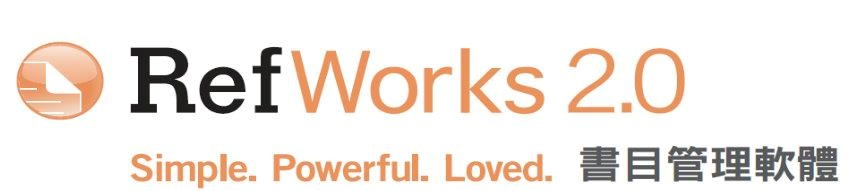 RefWorks2.0特色
Web版線上書目軟體，無須安裝
獨家繁體中文介面
可附加檔案，做好檔案管理
支援行動載具，隨時隨地掌握研究資訊
提供約50多種線上資料庫直接匯入之服務
RefShare書目分享，支援教學與研究
Write-N-Cite自動產生內文引註、參考文獻
語言、更新個人資料、自訂客製化的項目
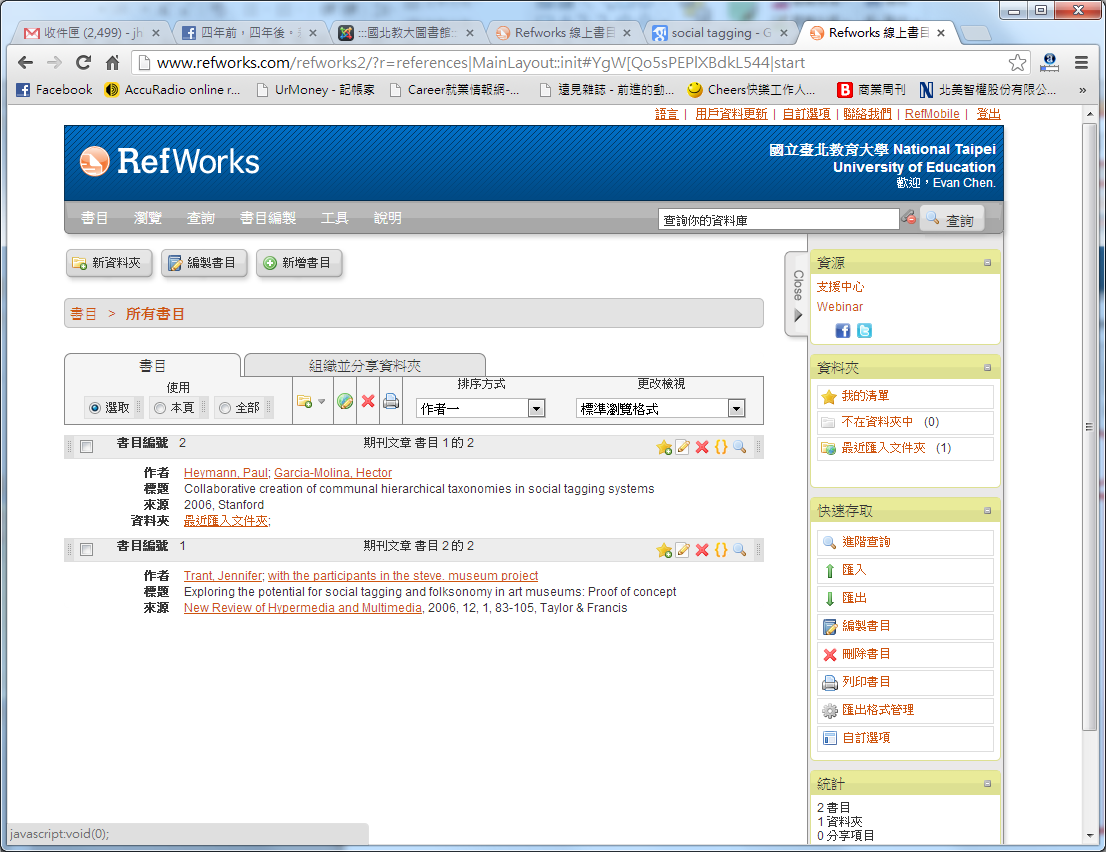 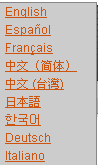 功能列
書目清單
學術資料庫
儲存書目
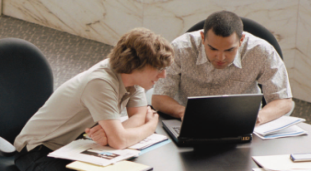 書目分享
儲存附件
電子文件檔案
共用書目
RefWorks 使用程序
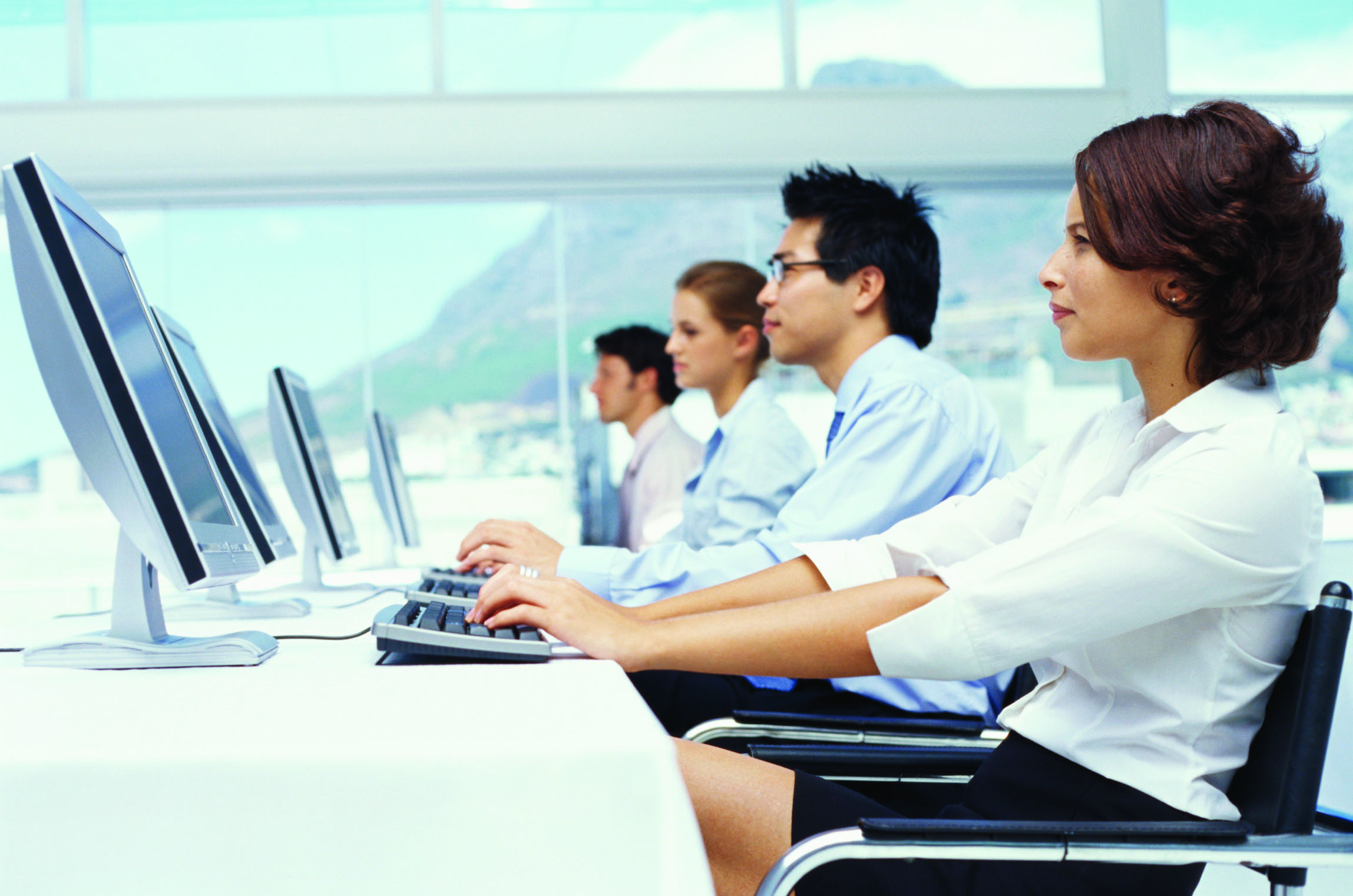 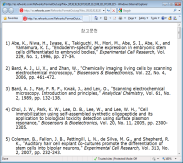 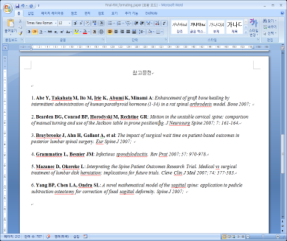 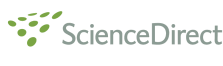 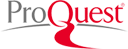 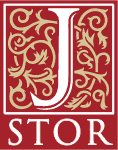 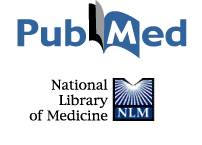 登入
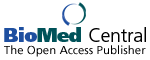 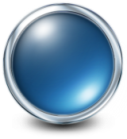 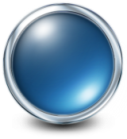 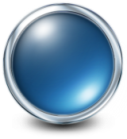 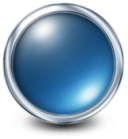 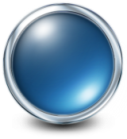 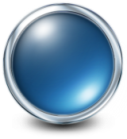 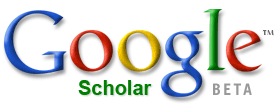 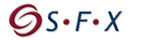 1
5
3
2
6
4
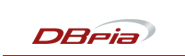 引用書目/
自動生成
撰寫論文
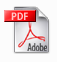 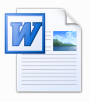 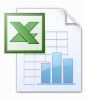 Write-N-Cite
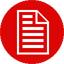 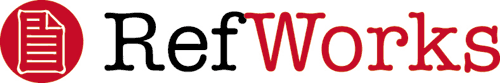 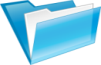 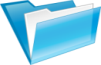 文件夾管理/分類
如何登入?
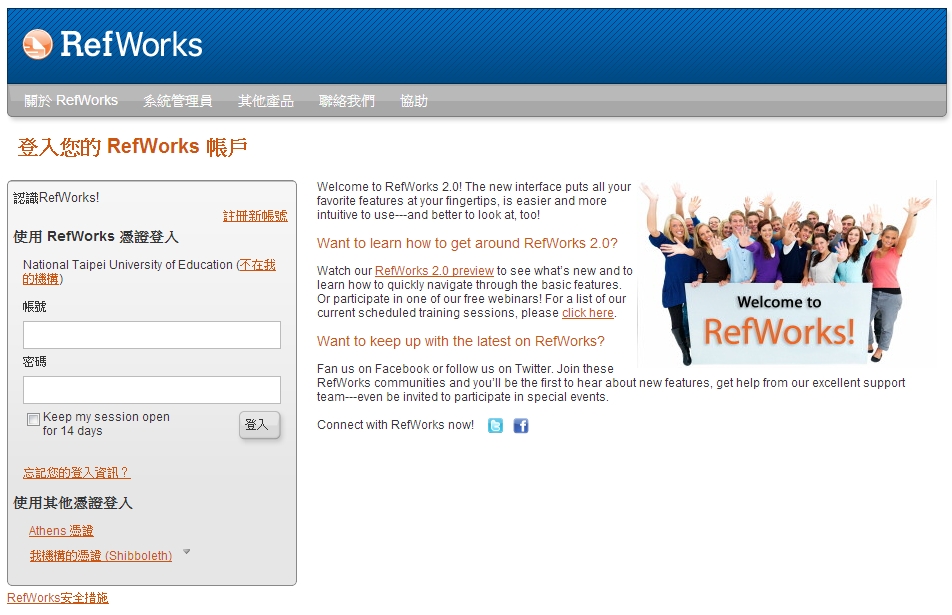 5
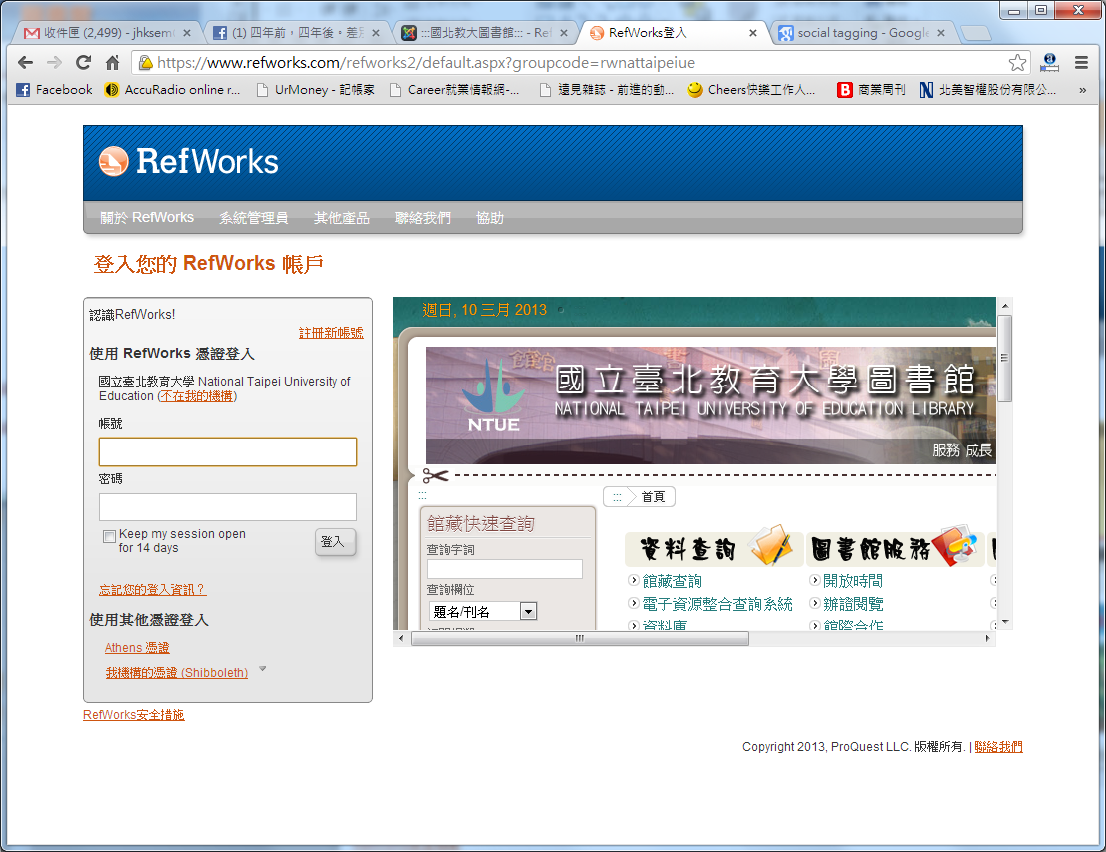 首次登錄, 請先註冊個人帳號
這裡顯示使用者IP所屬的單位/學校名稱
你會收到一封註冊完成的確
認郵件，其中包含組碼、帳號
、和密碼等個人資訊
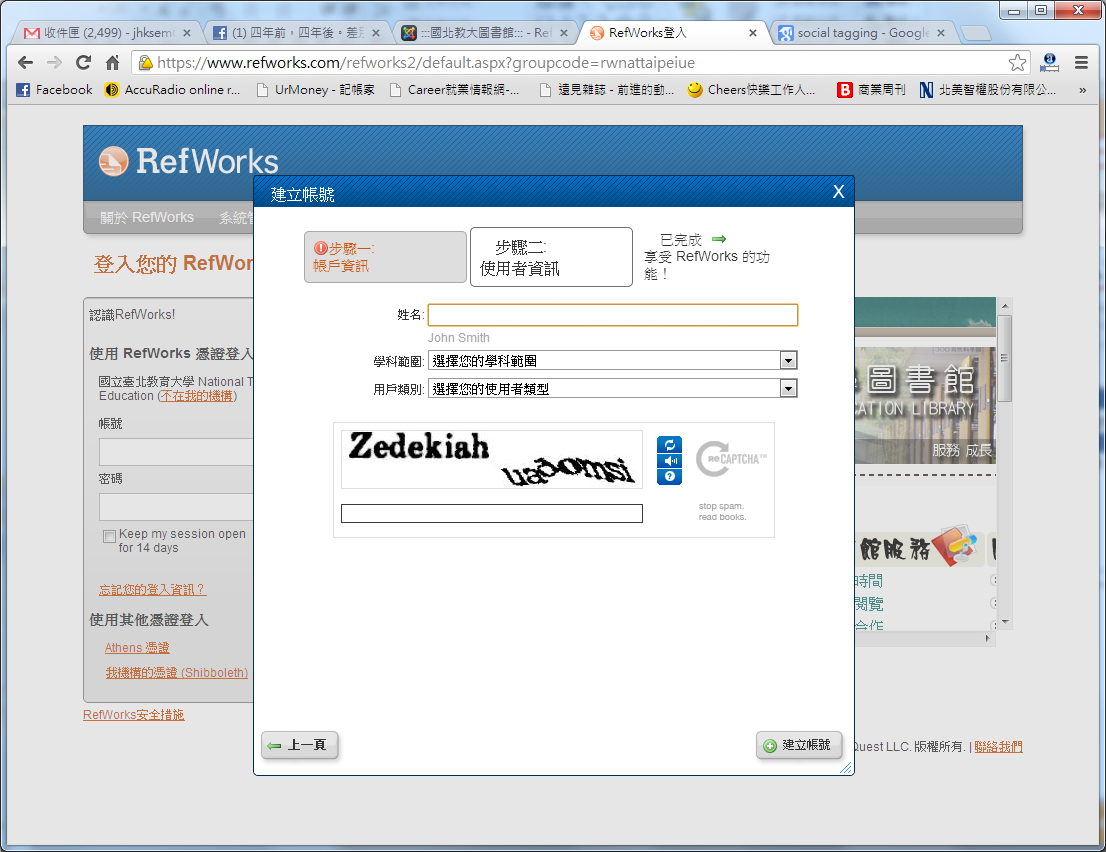 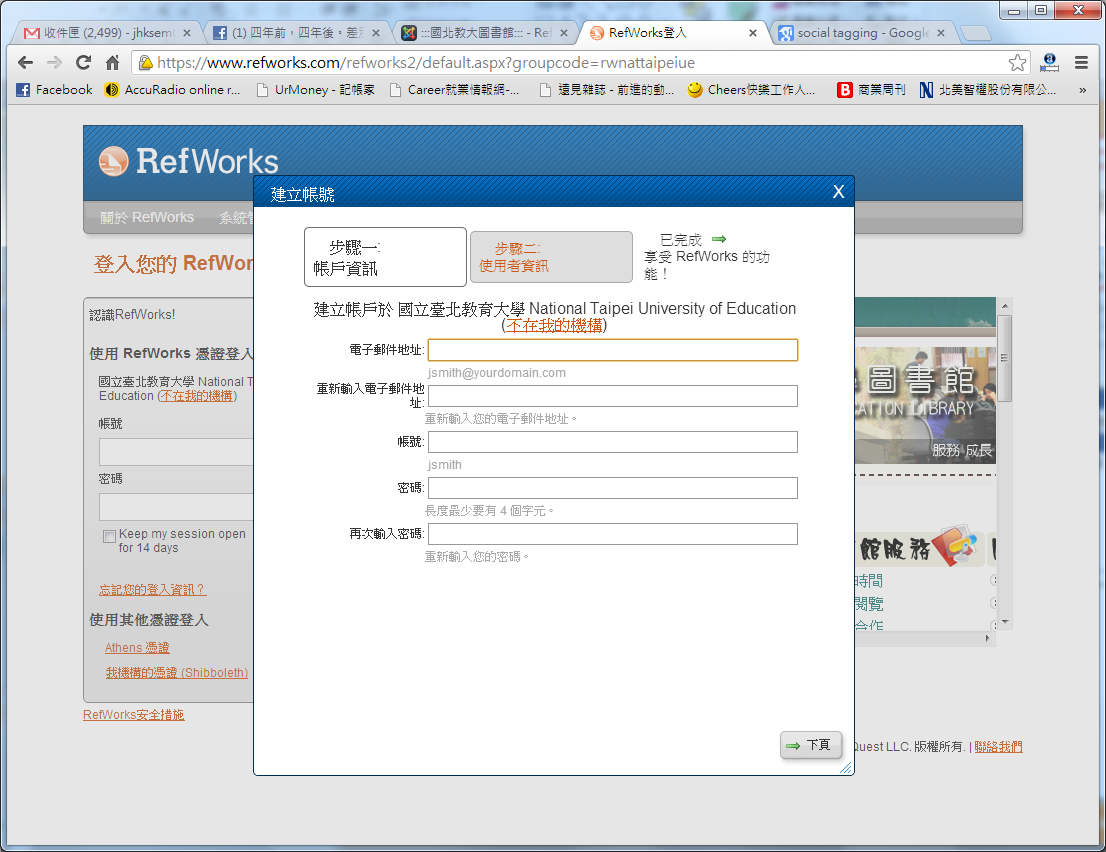 填寫所有欄位，尤其是email必須正確
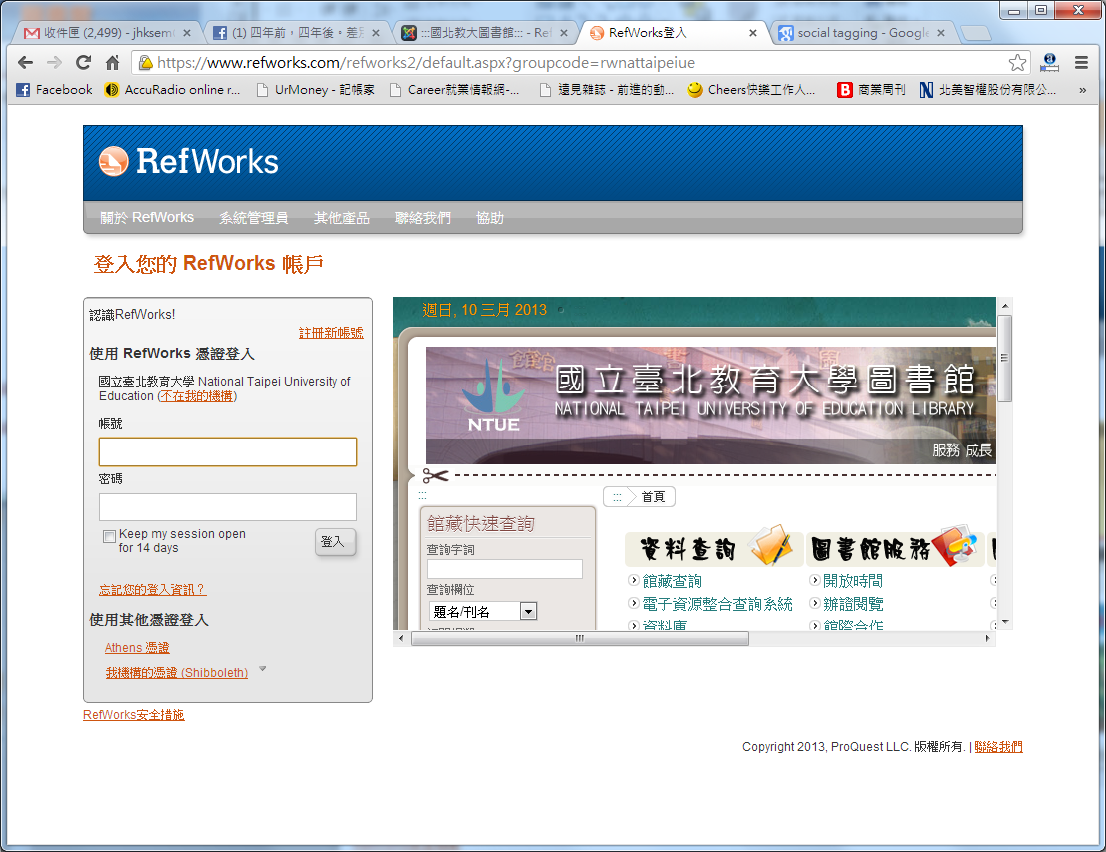 如果系統顯示錯的使用單位，請先輸入「組碼 RWNTUT」
下一次當你要使用RefWorks時，只要在這裡輸入你的帳號和密碼
忘記帳號或密碼？只要按這裏，然後提供註冊時的email，系統會將你的帳號和密碼寄給你
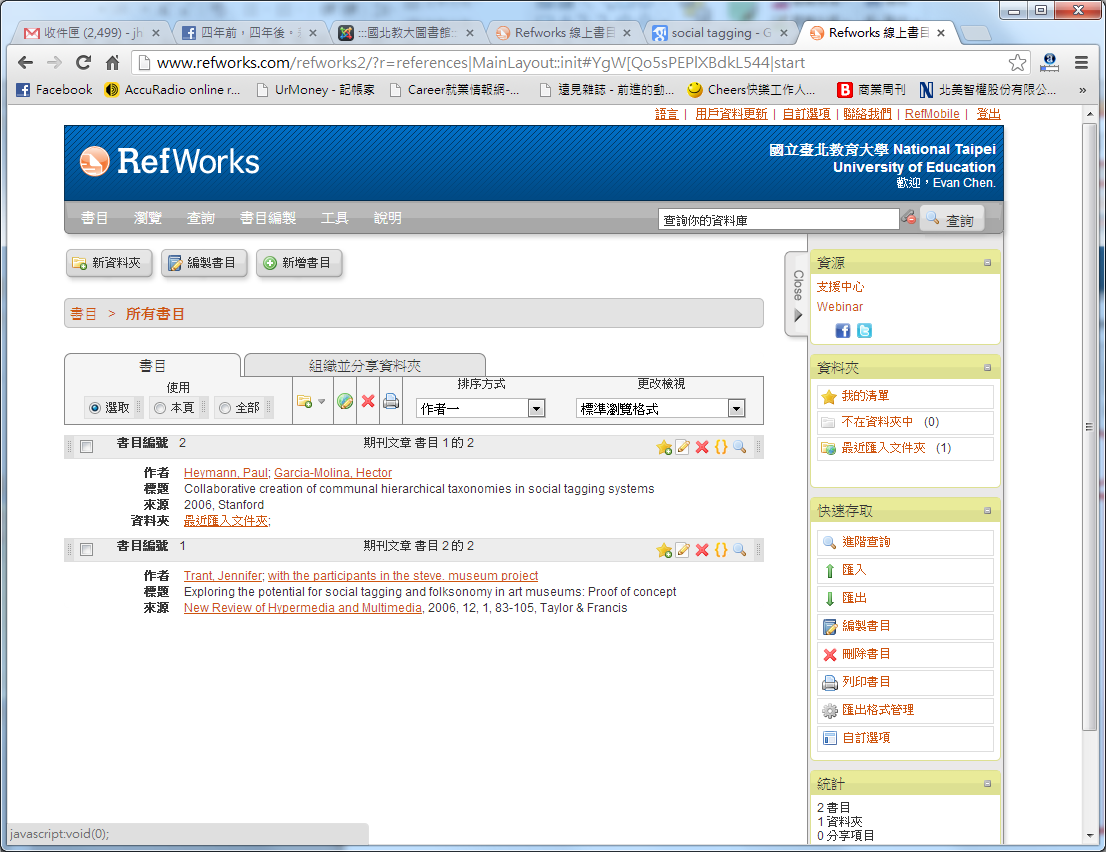 學術資料庫
儲存書目
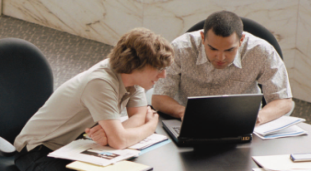 書目分享
儲存附件
電子文件檔案
共用書目
RefWorks 使用程序
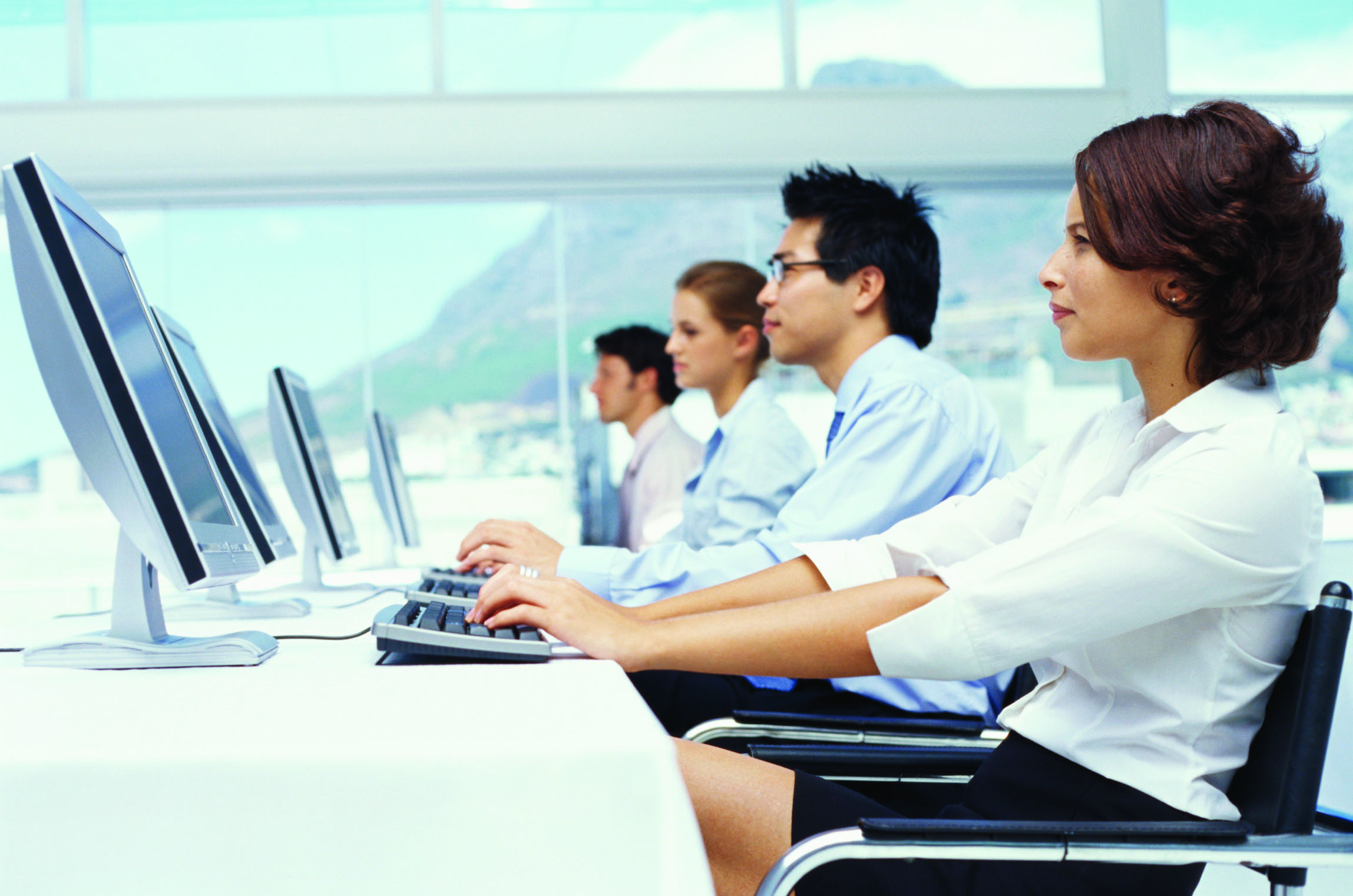 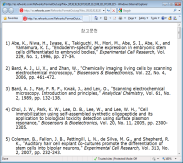 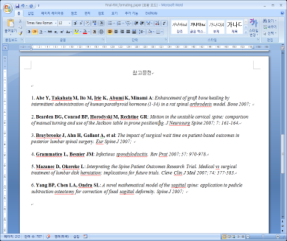 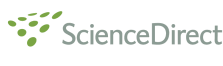 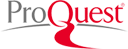 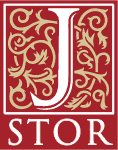 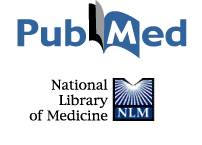 登入
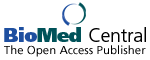 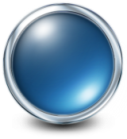 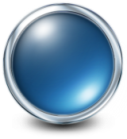 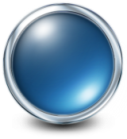 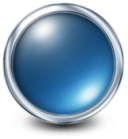 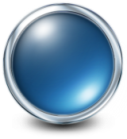 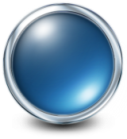 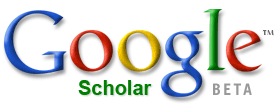 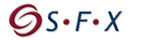 1
5
3
2
6
4
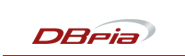 引用書目/
自動生成
撰寫論文
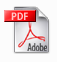 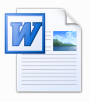 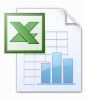 Write-N-Cite
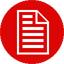 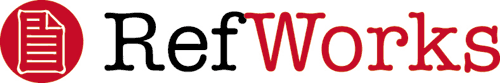 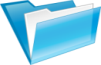 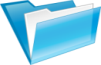 文件夾管理/分類
書目資料處理匯入
直接從電子資料庫匯入
匯入書目檔案
自行輸入書目
11
1. 直接匯入
Google Scholar
JSTOR
ScienceDirect
Taylor & Francis 電子期刊資料庫
Airiti Library華藝線上圖書館
[Speaker Notes: 可以舉PQDT]
Google scholar
Google Scholar學術搜尋
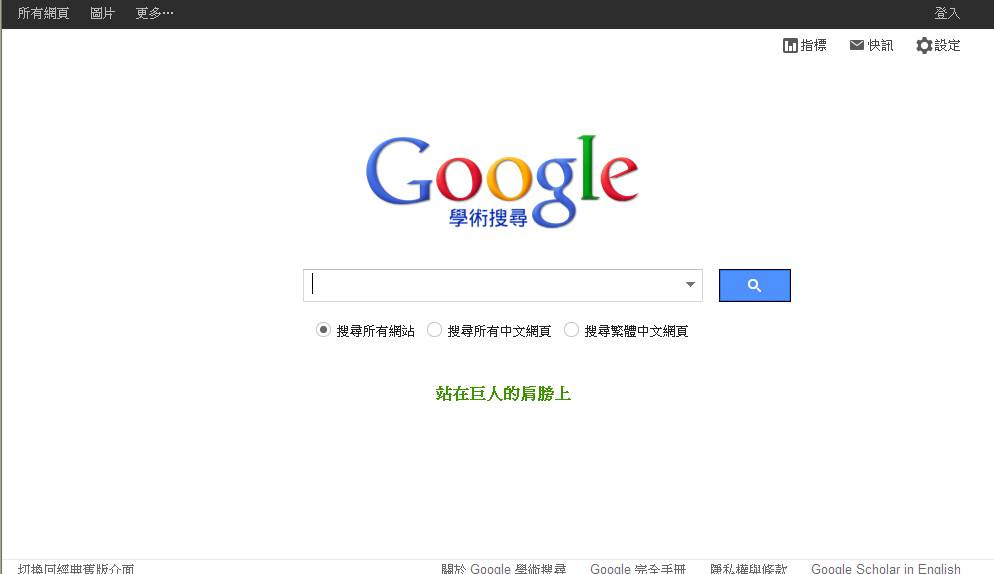 1.
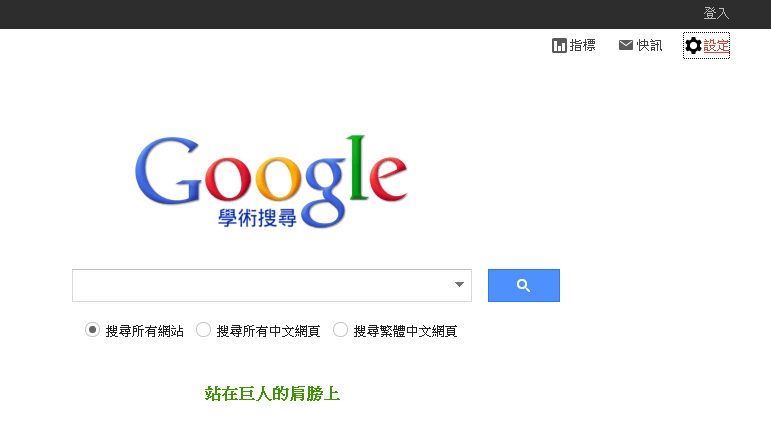 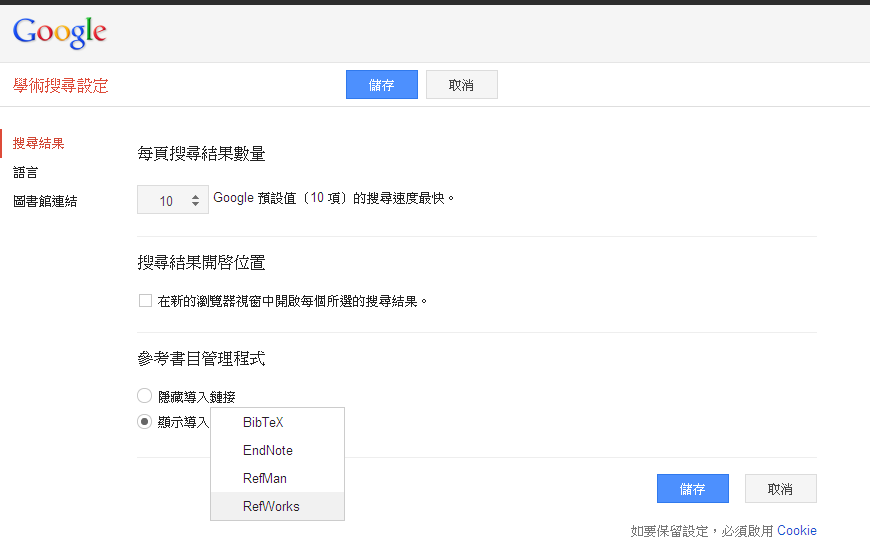 2.
3.
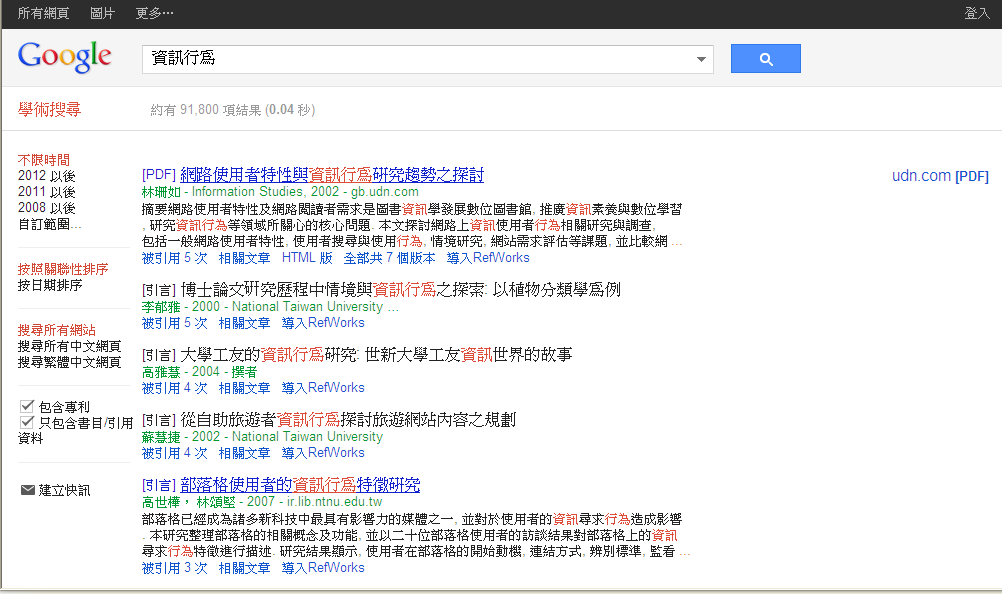 直接點選「導入RefWorks」系統即會自動開啟另一視窗匯入書目
如果你已在另一個視窗登入
RefWorks，那麼RefWorks
會直接執行匯入
如果你尚未登入RefWorks，
那麼RefWorks會要你先登入
帳號和密碼
JSTOR回溯資料庫
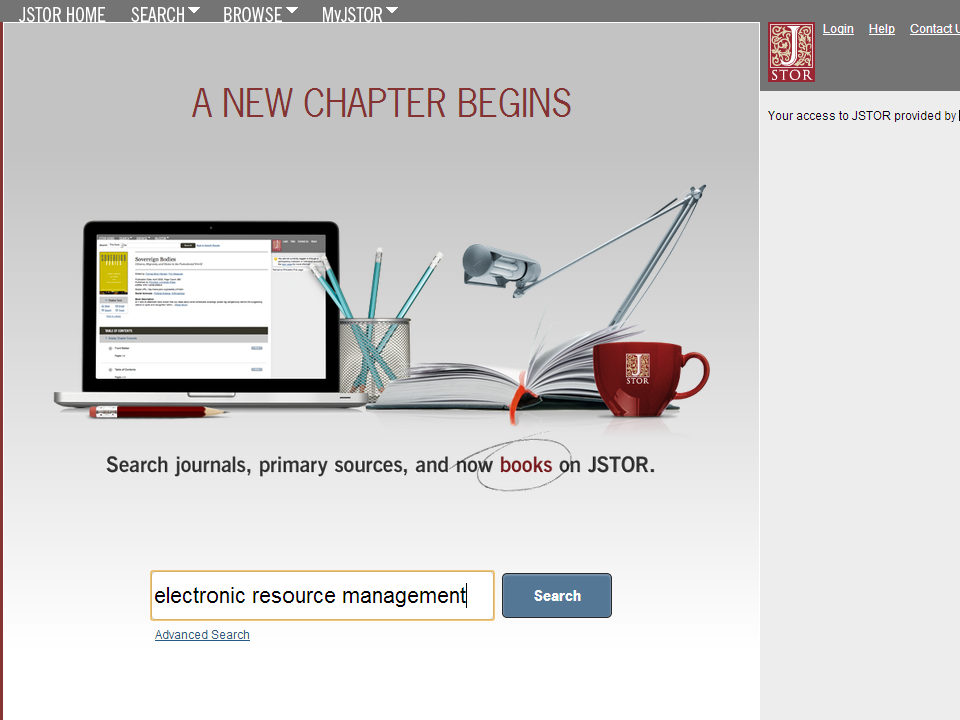 1
進行檢索
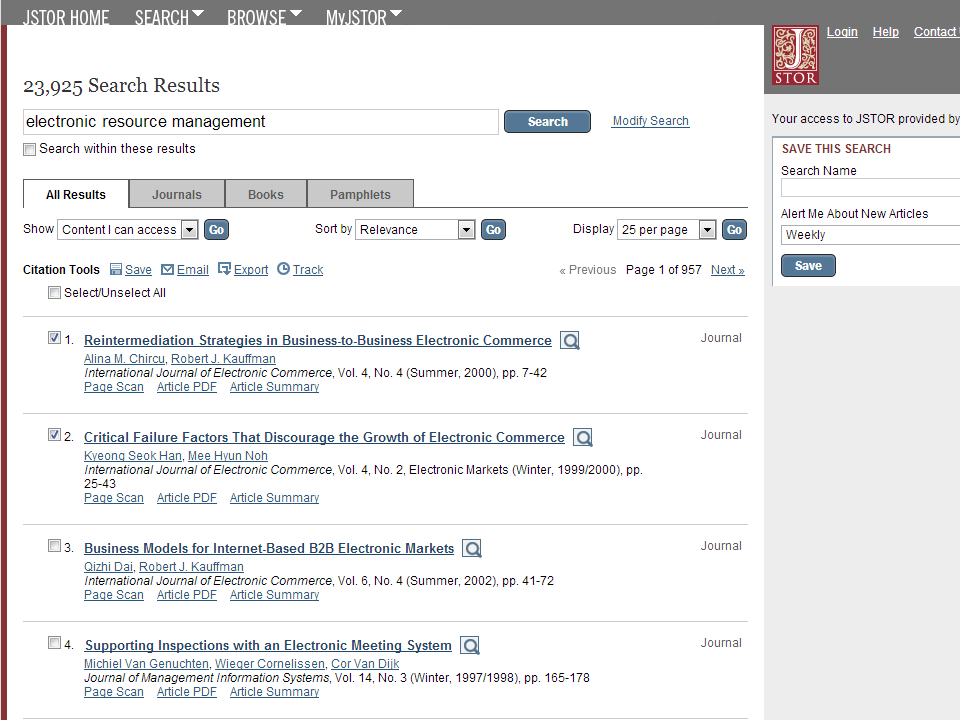 3
2
勾選要匯入RefWorks的書目
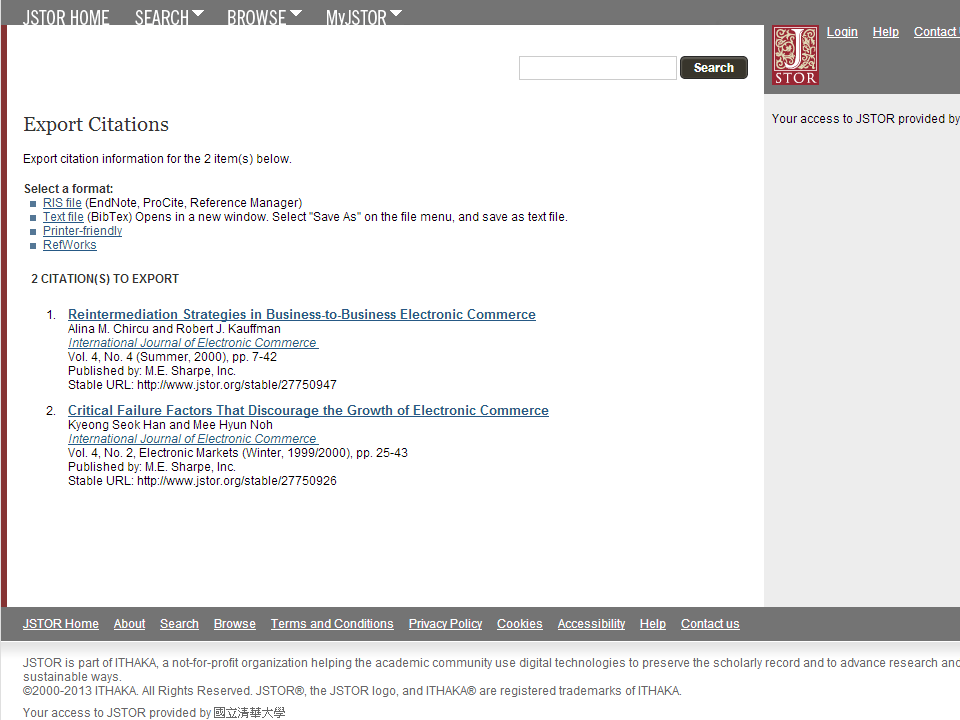 4
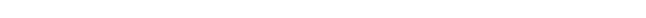 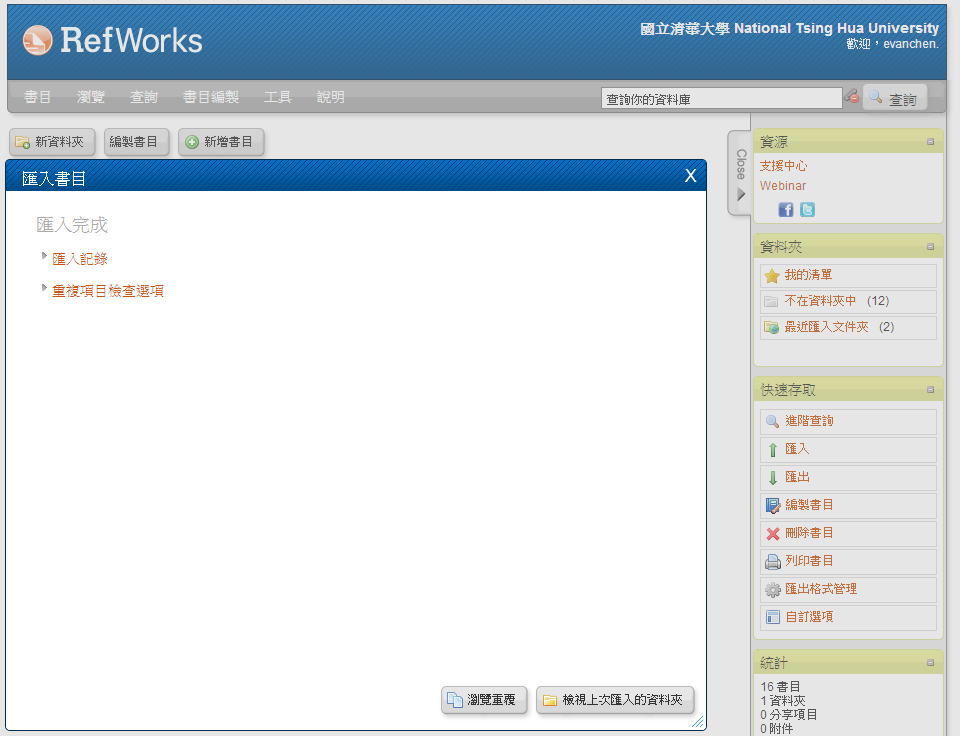 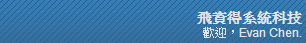 5
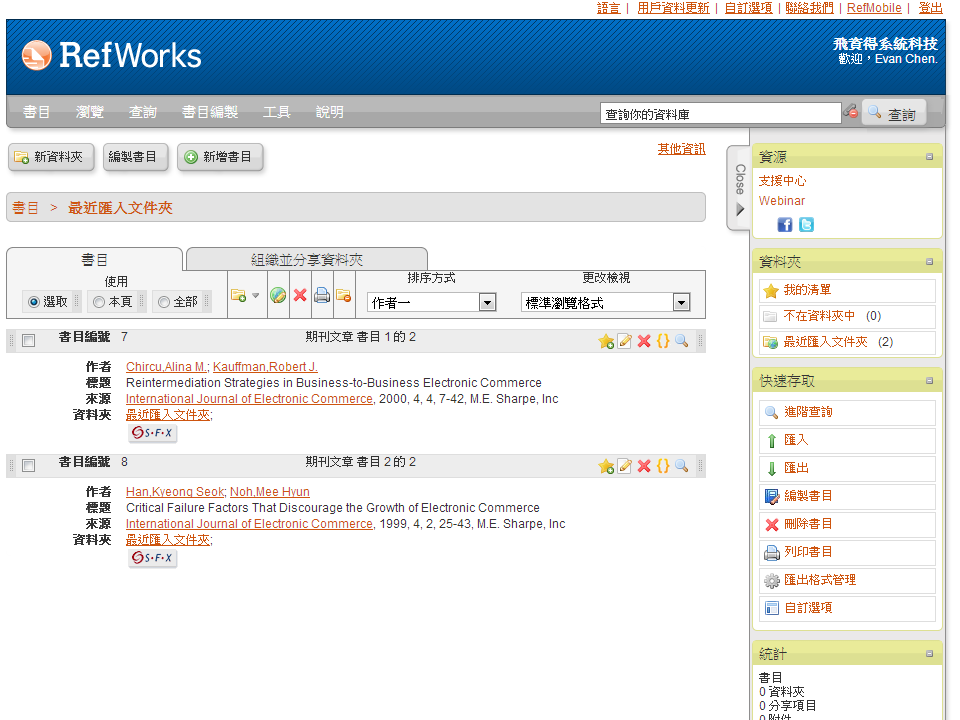 6
匯入完成
Back to Top
ScienceDirect
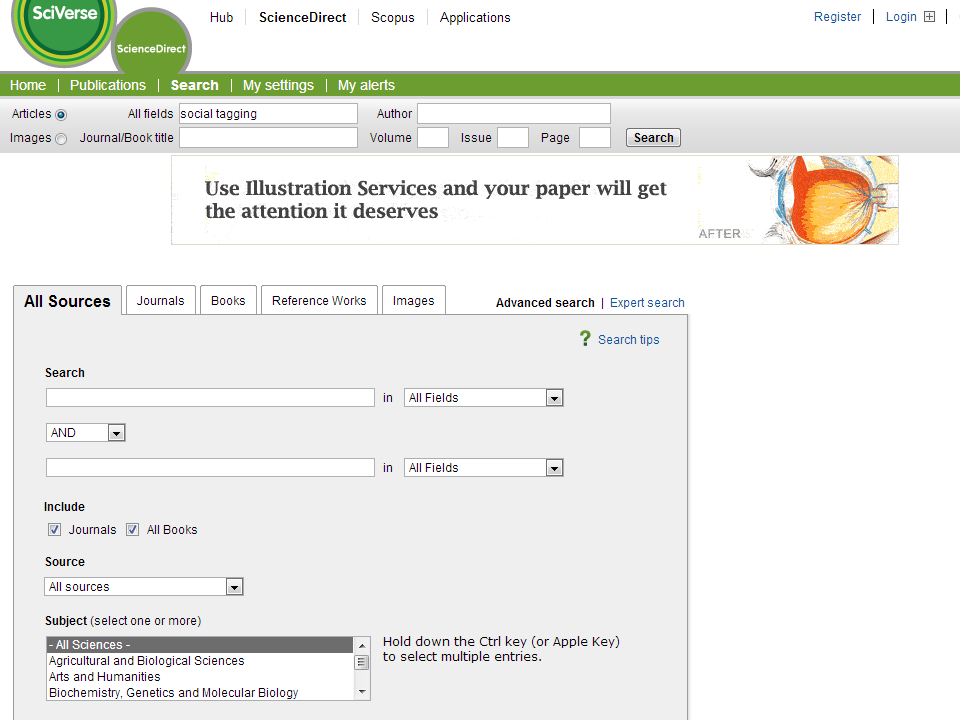 1
進行檢索
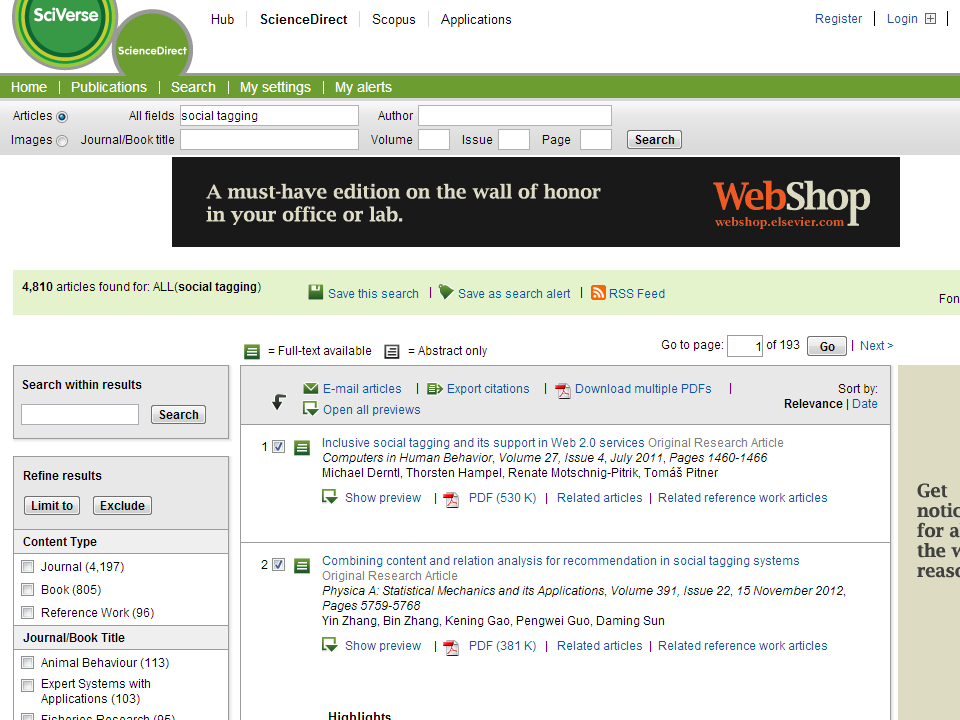 3
2
勾選要匯入RefWorks的書目
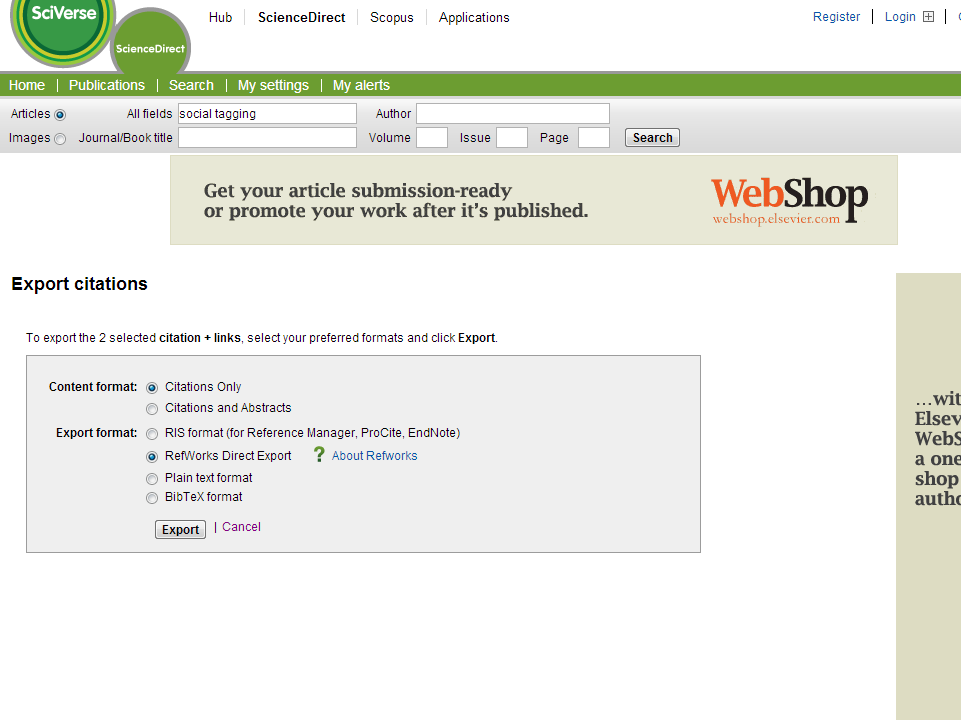 4
5
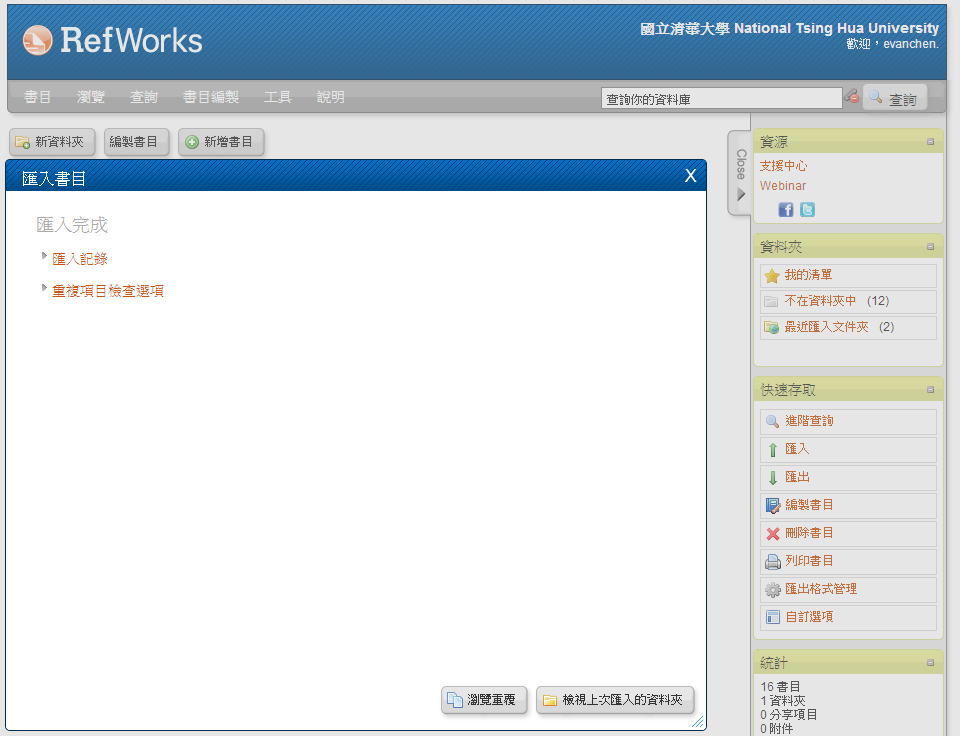 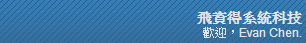 6
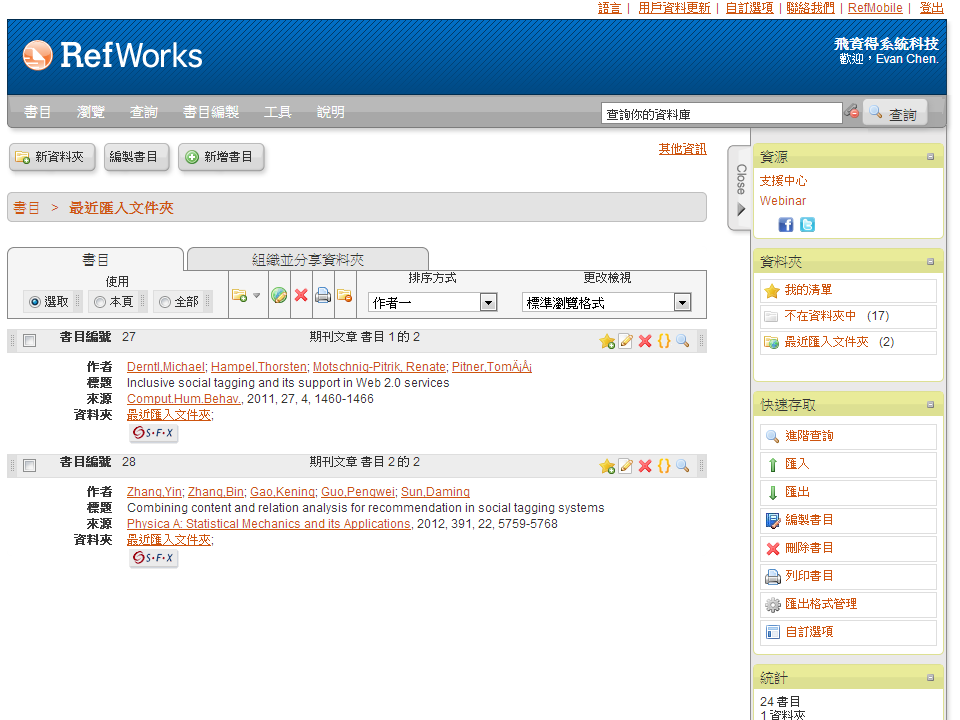 7
匯入完成
Back to Top
Taylor & Francis電子期刊資料庫
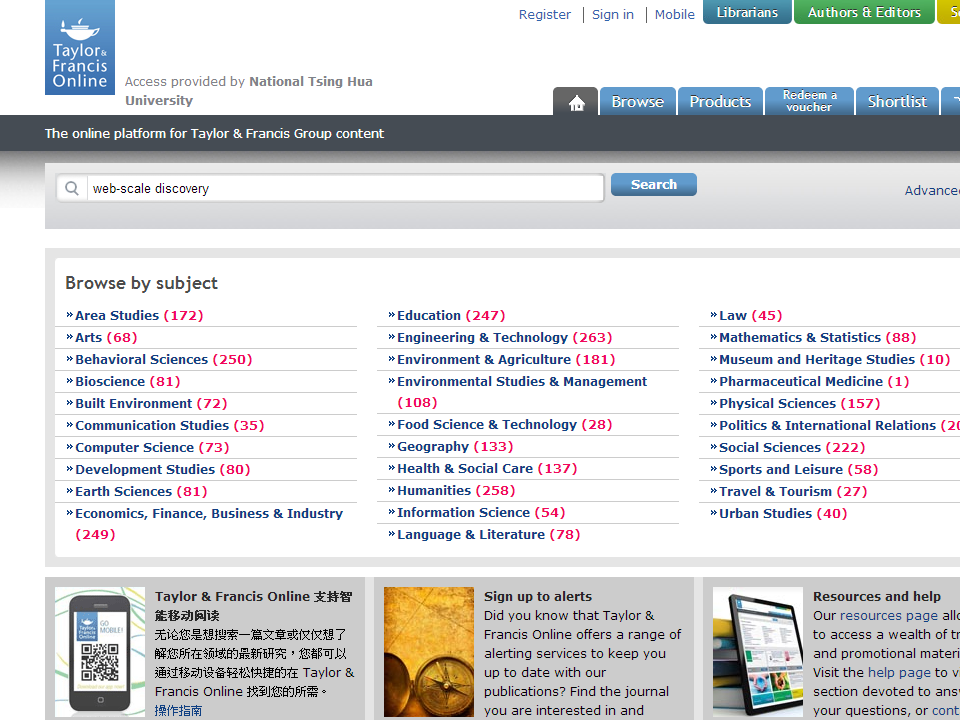 1
進行檢索
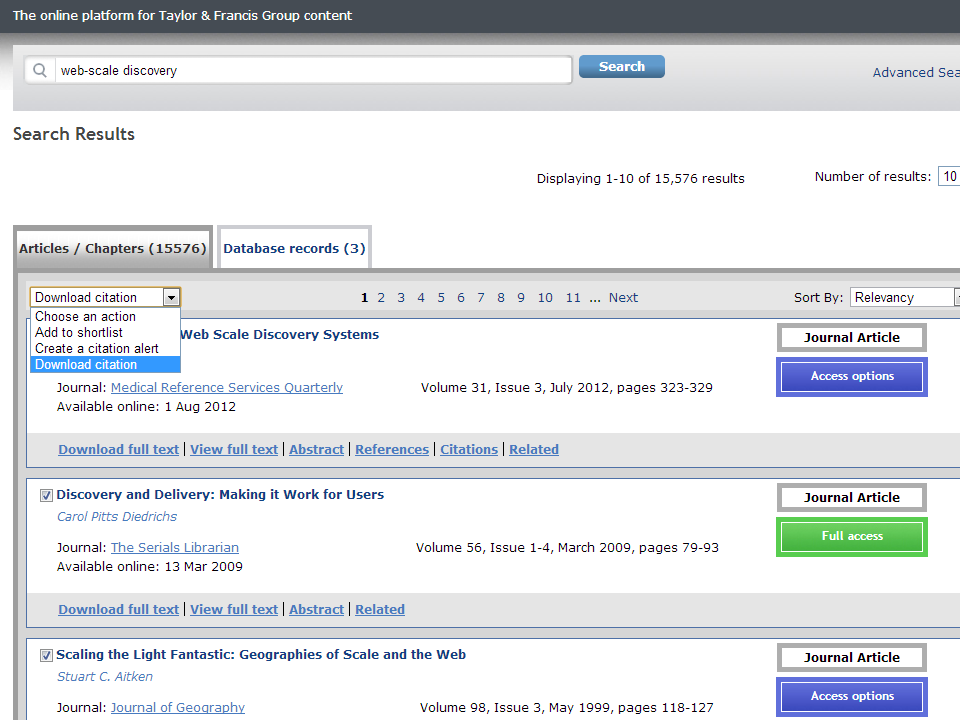 點選下拉式選單
3
4
選擇「Download citation」
2
勾選要匯入RefWorks的書目
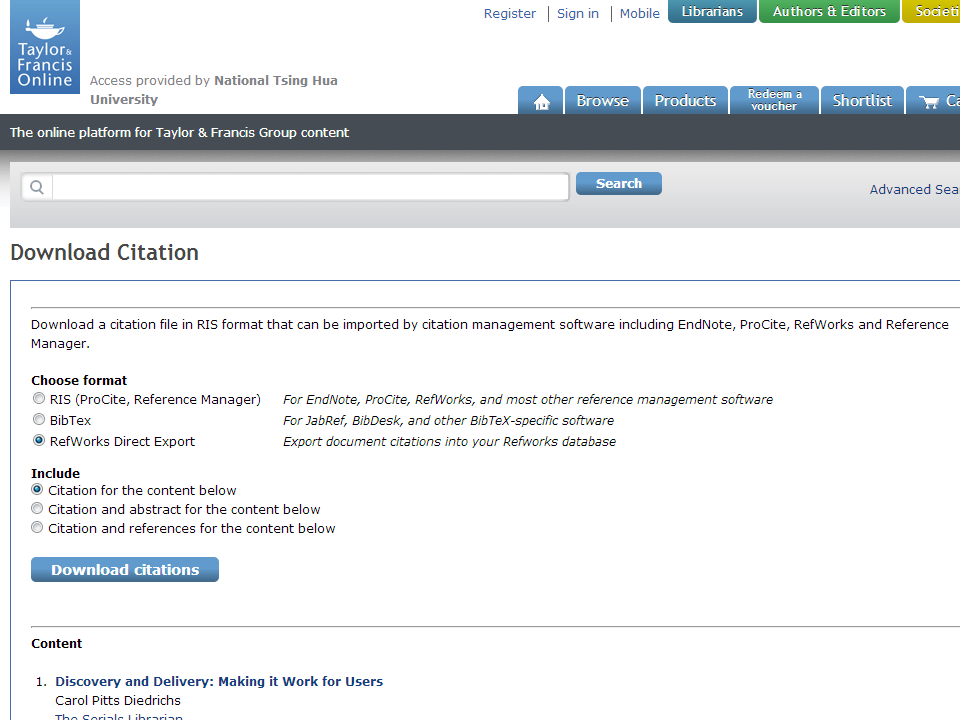 5
6
選擇要匯入的內容
(引文、摘要或參考文獻)
7
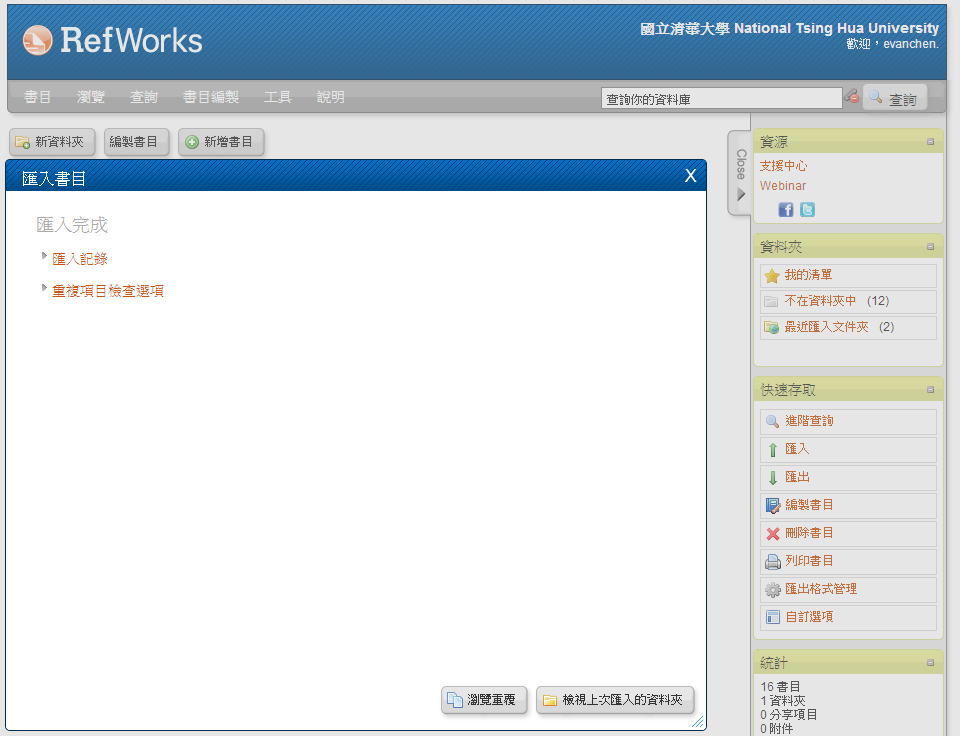 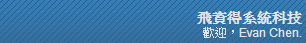 8
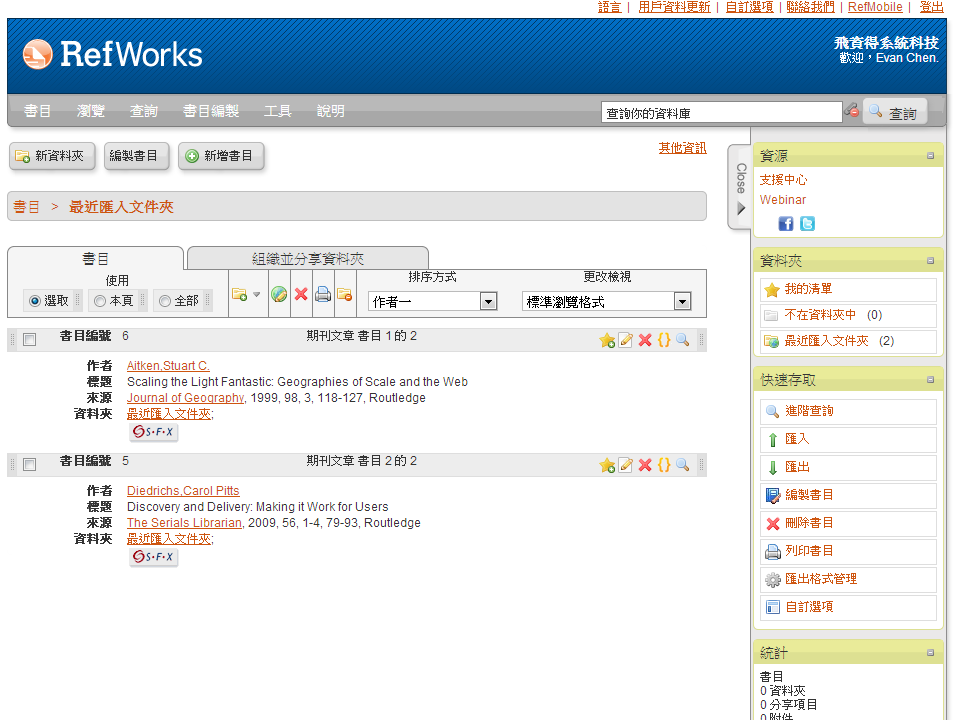 9
匯入完成
Back to Top
Airiti Library華藝線上圖書館
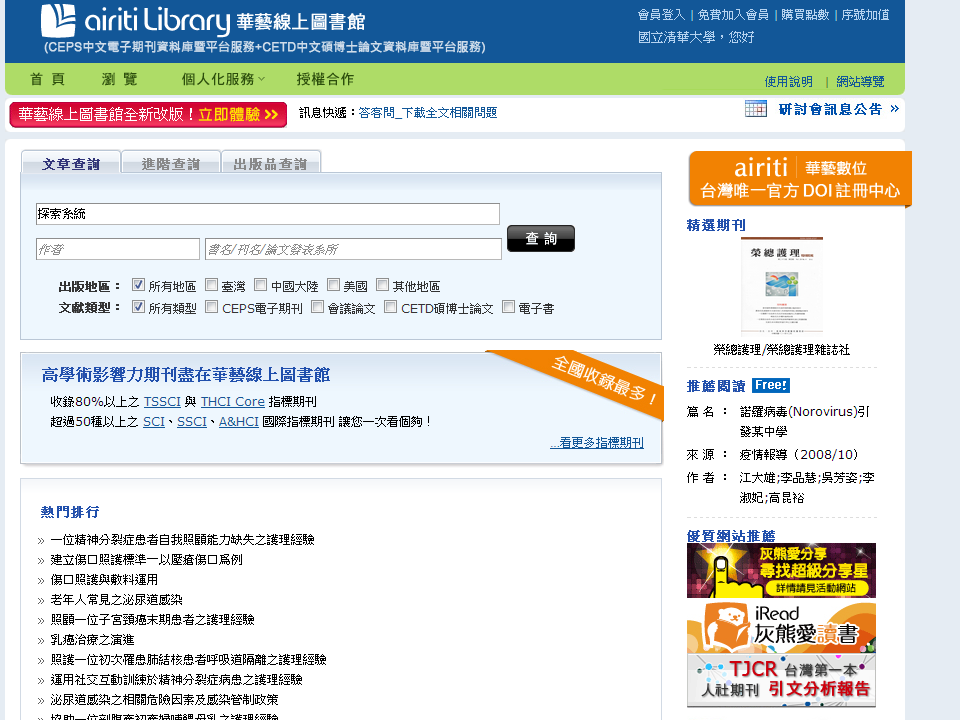 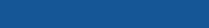 1
進行檢索
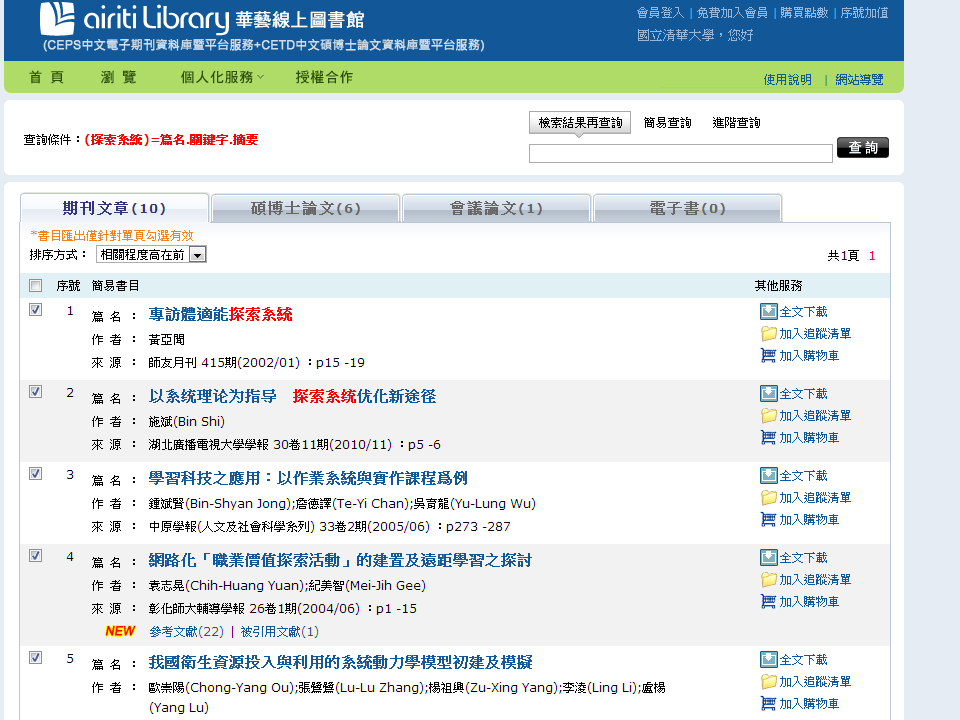 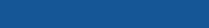 2
勾選要匯入RefWorks的書目
3
將畫面拉到最下面
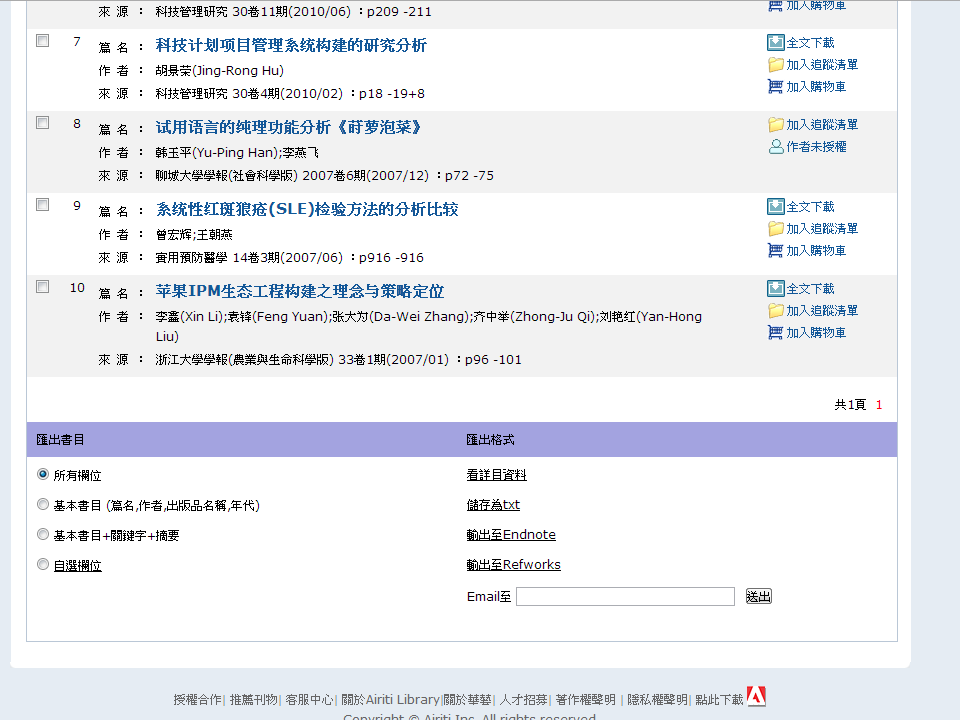 4
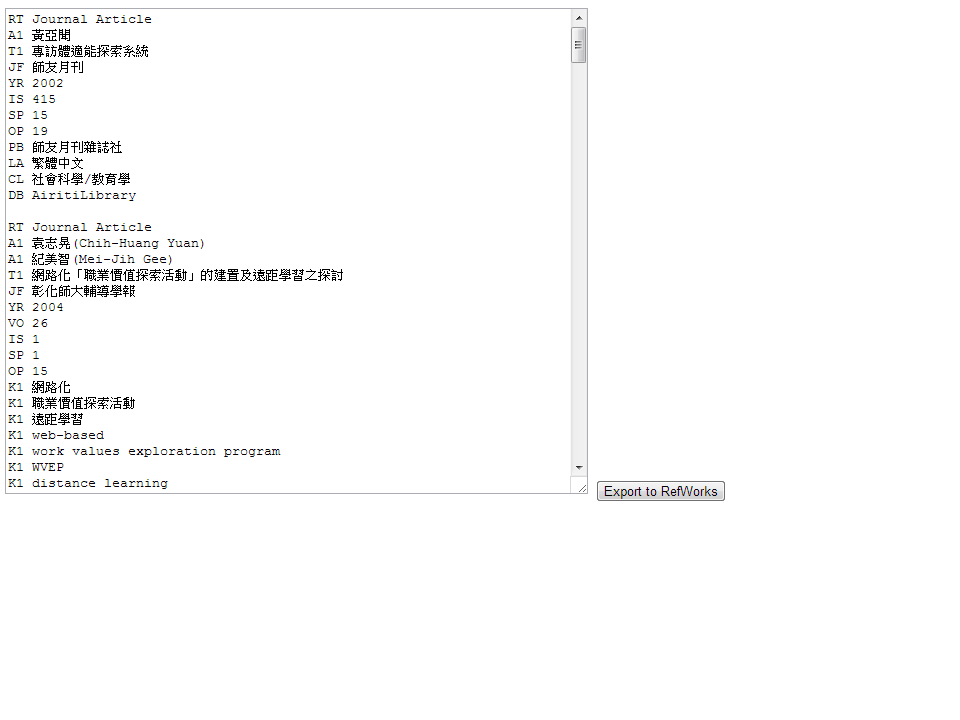 5
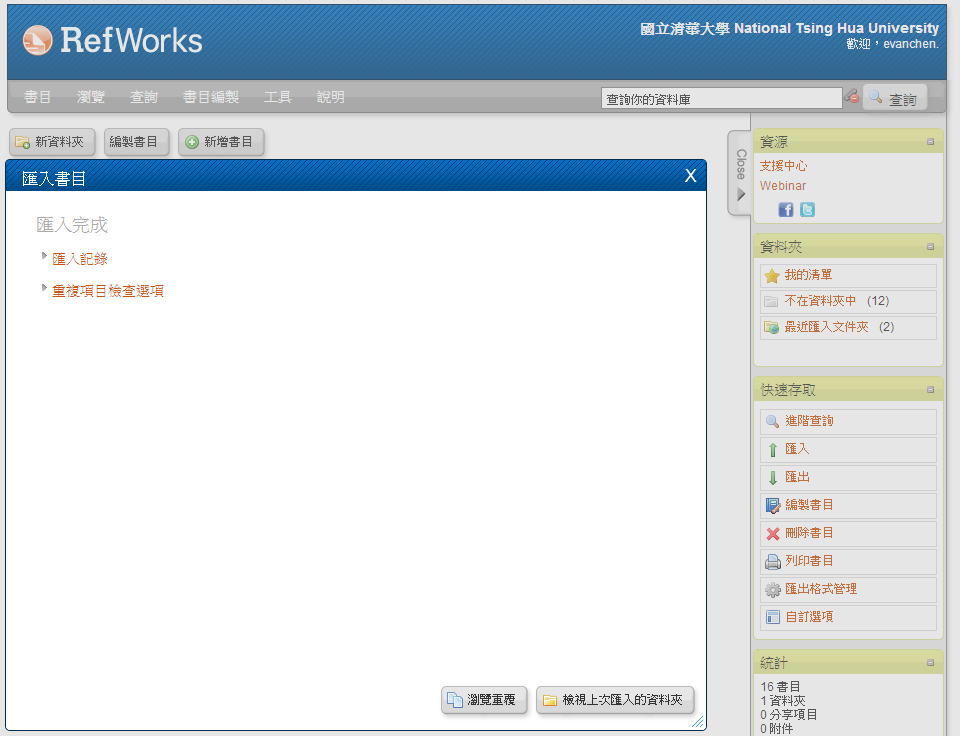 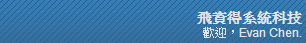 6
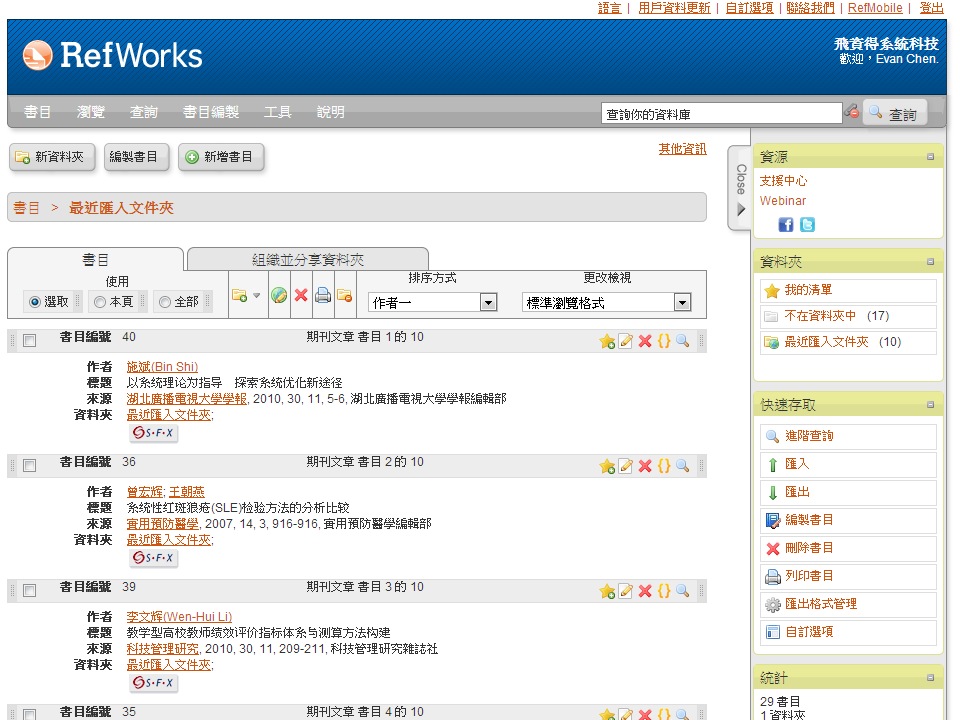 7
匯入完成
Back to Top
2.匯入書目檔案
臺灣博碩士論文知識加值系統
中國知識資源總庫
臺灣博碩士論文知識加值系統
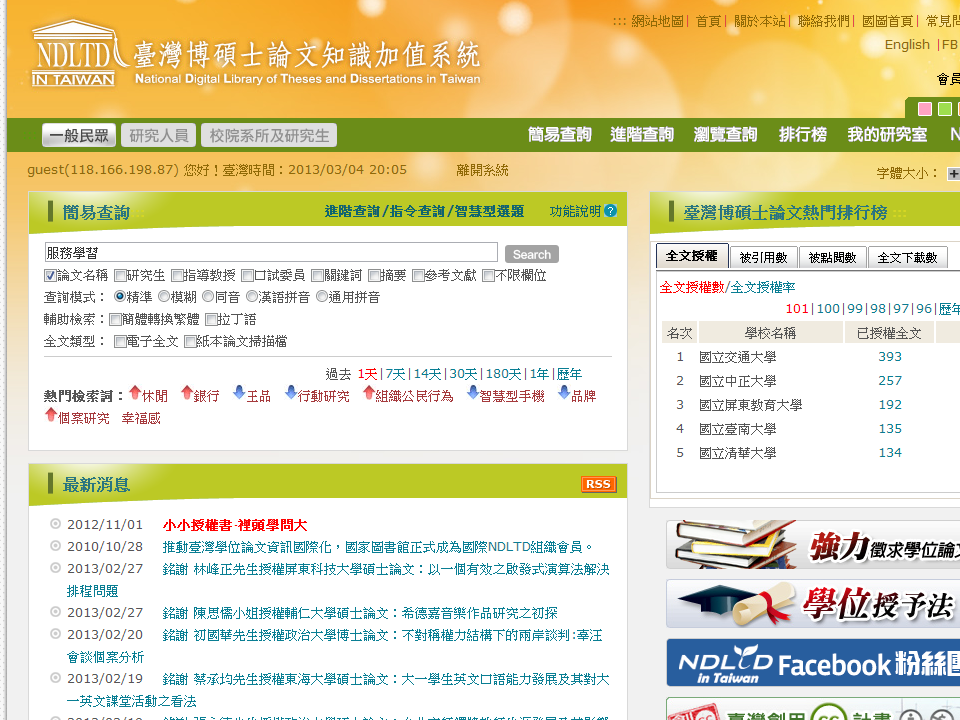 1
進行檢索
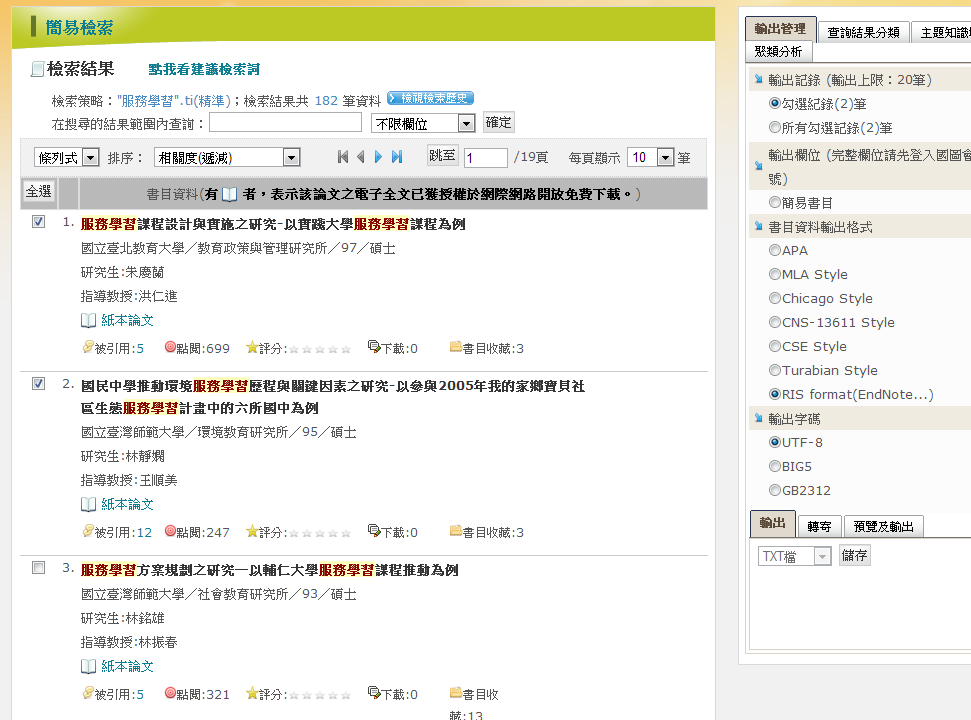 勾選要匯入RefWorks的書目
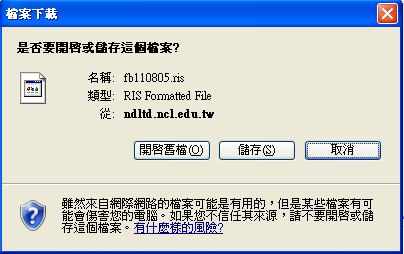 5
3
2
書目資料輸出格式「RIS format」
 輸出字碼選「UTF-8」
4
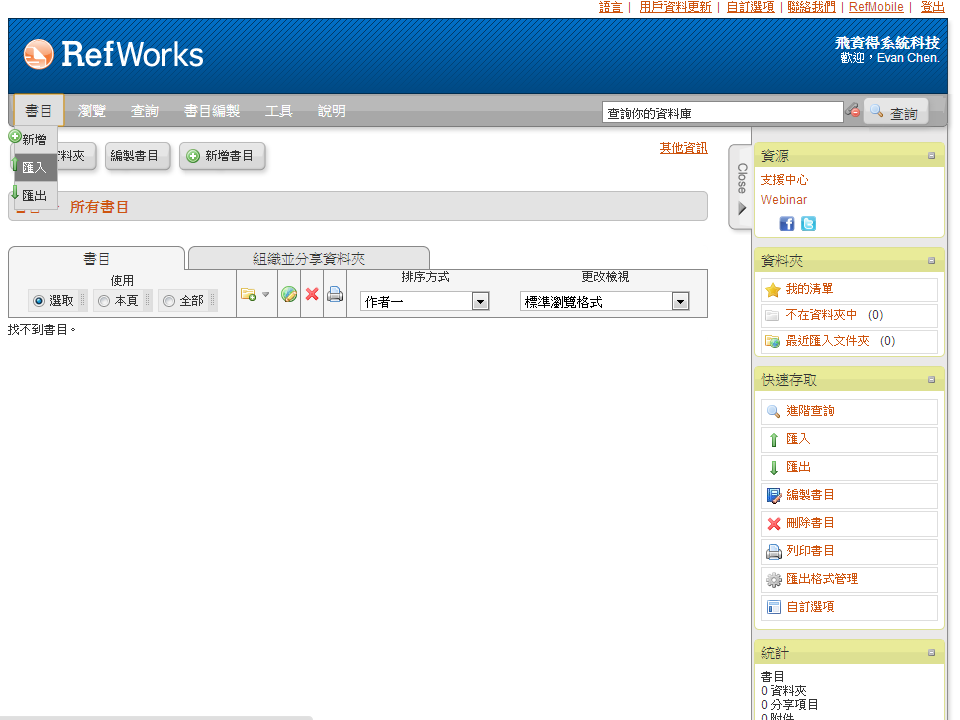 6
回到RefWorks
點選「書目」→「匯入」
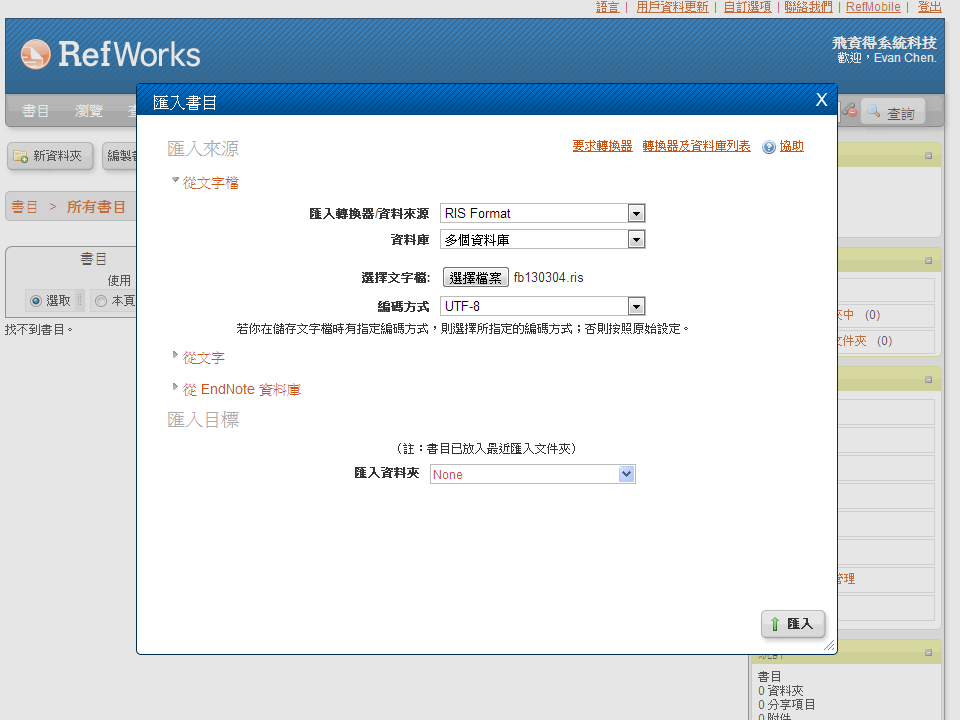 7
匯入轉換器／資料來源選擇「RIS Format」
資料庫選 「 多個資料庫」
點「選擇檔案」，開啟剛才儲存的文字檔
編碼方式選「UTF-8」
8
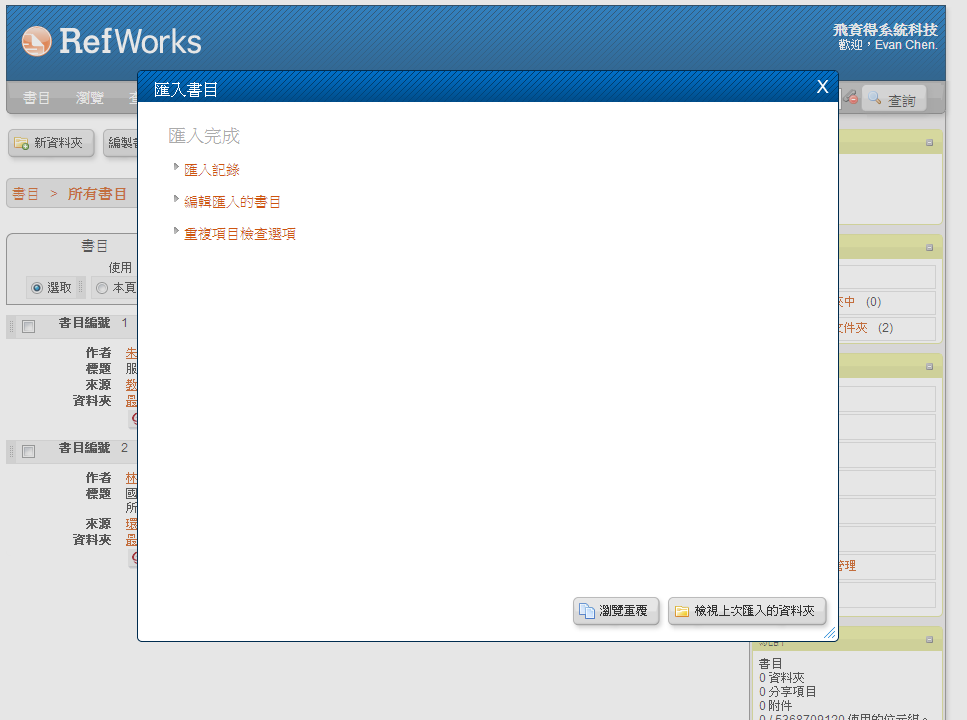 9
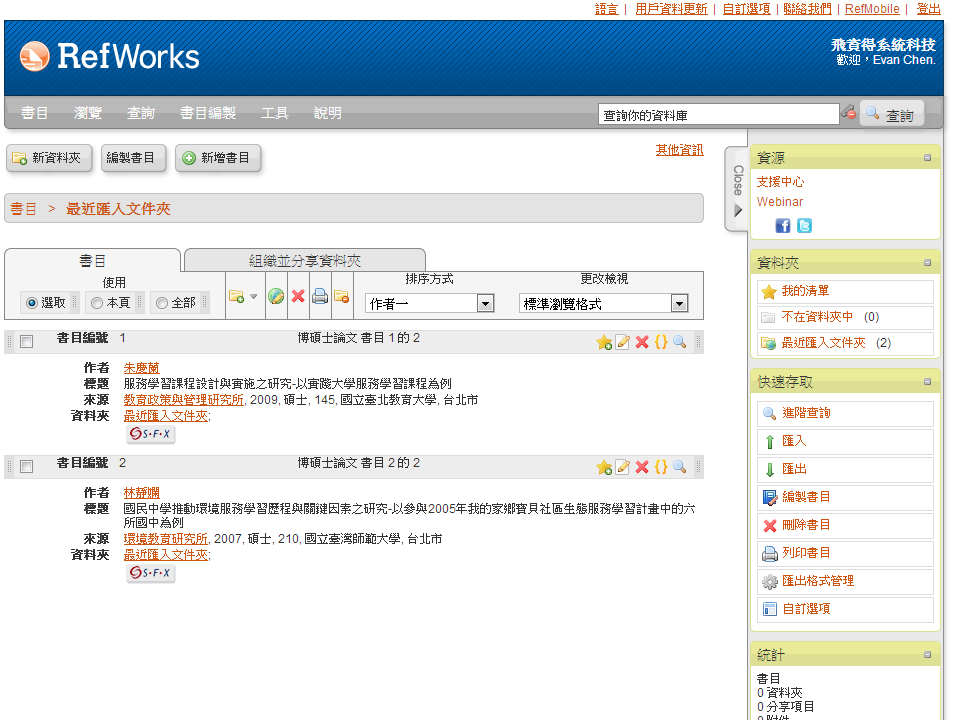 匯入完成！
10
Back to Top
中國知識資源總庫
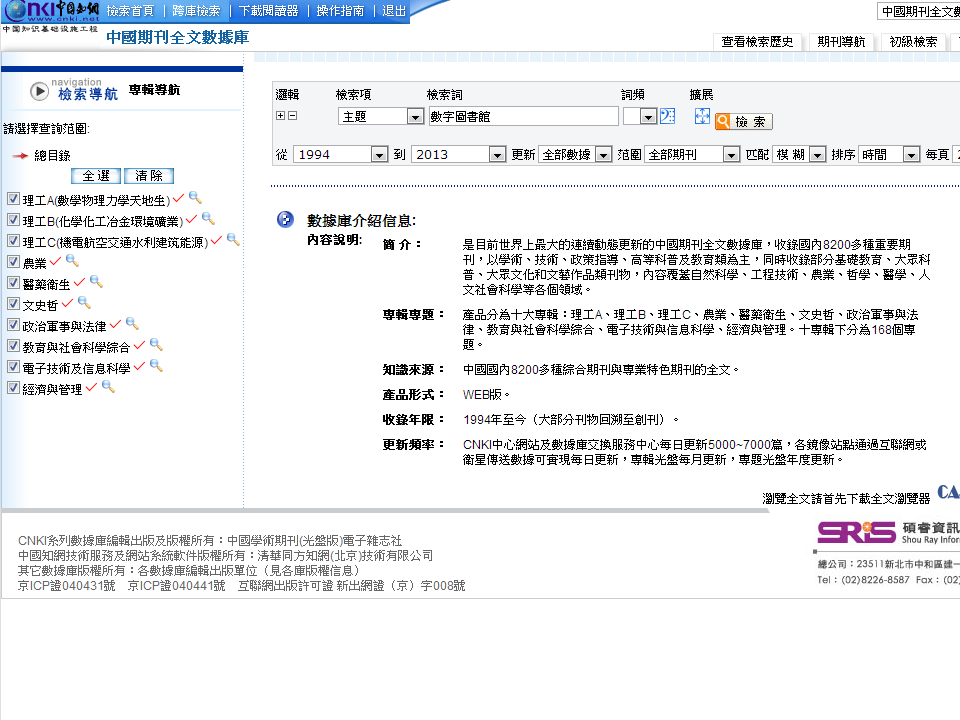 1
進行檢索
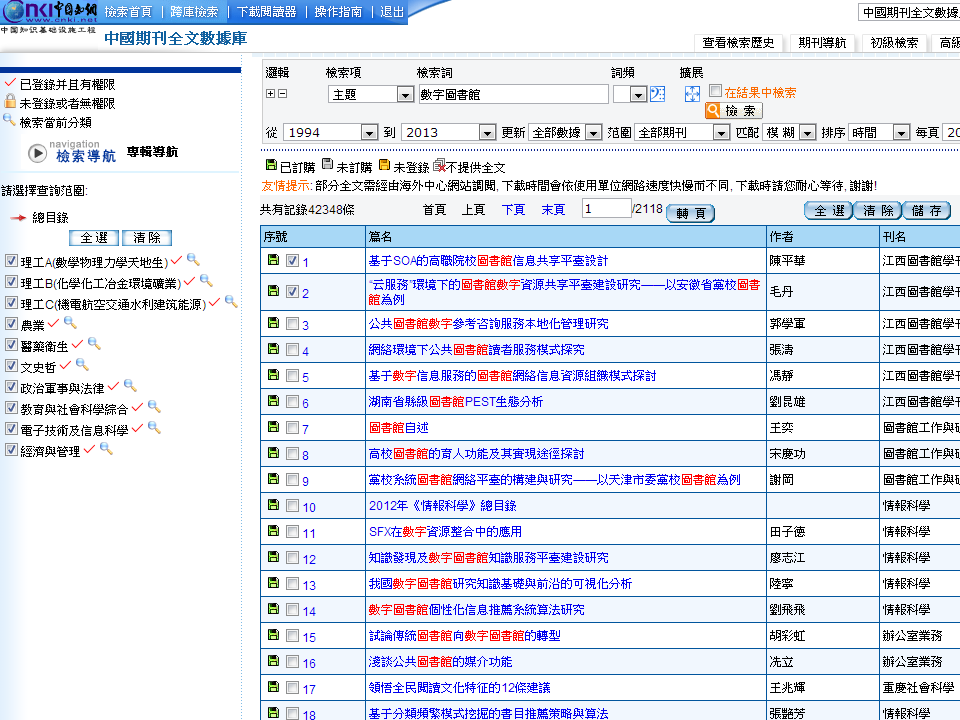 3
2
勾選要匯入RefWorks的書目
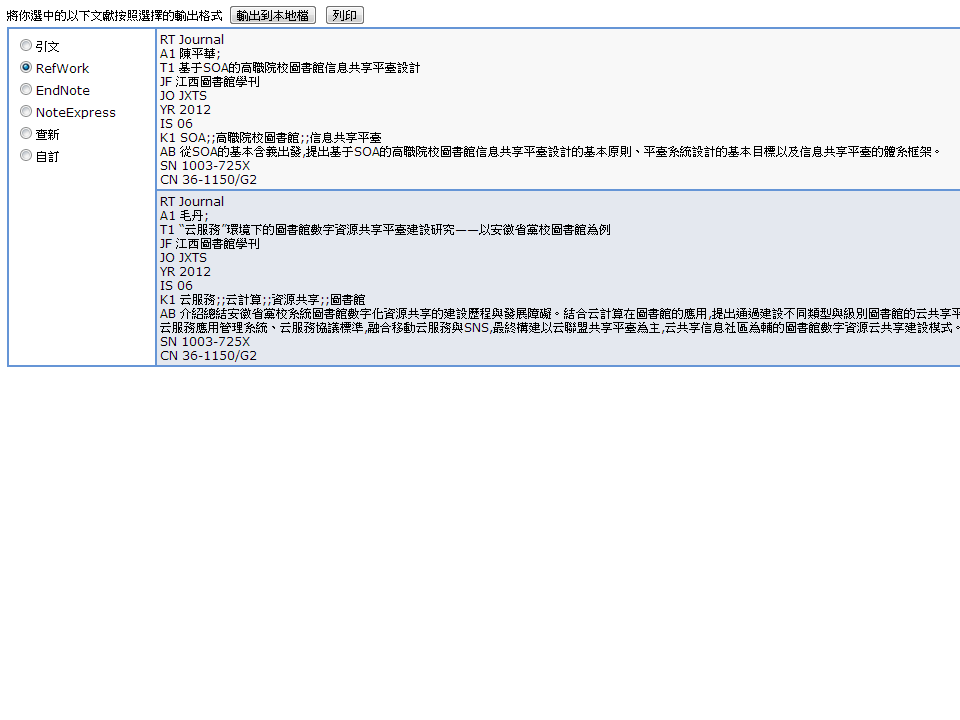 5
4
下載txt檔
選擇「RefWorks」
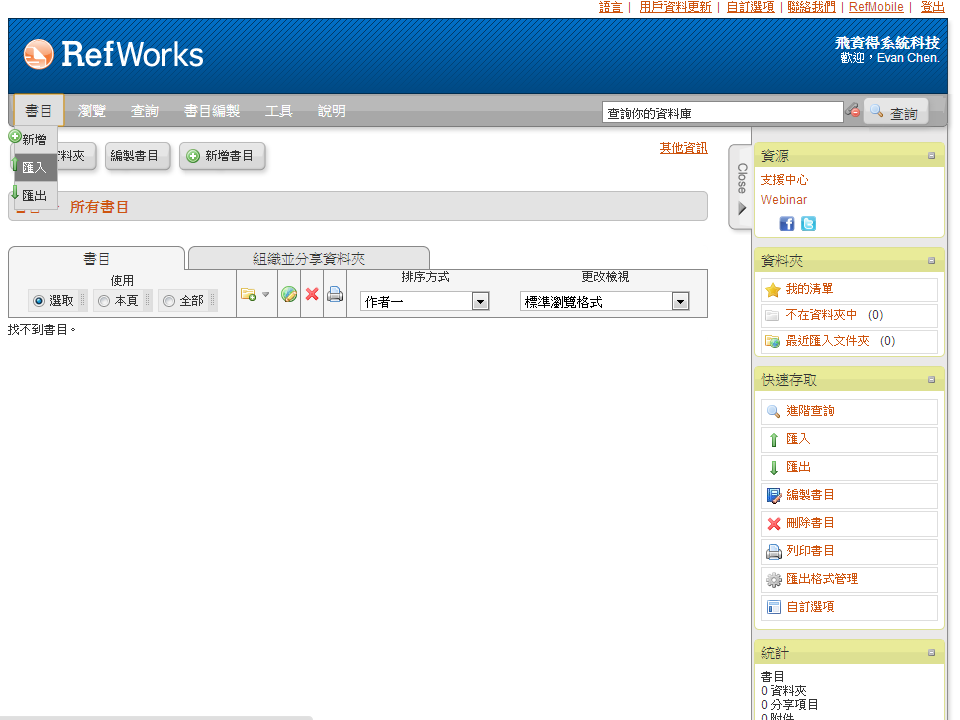 6
回到RefWorks
點選「書目」→「匯入」
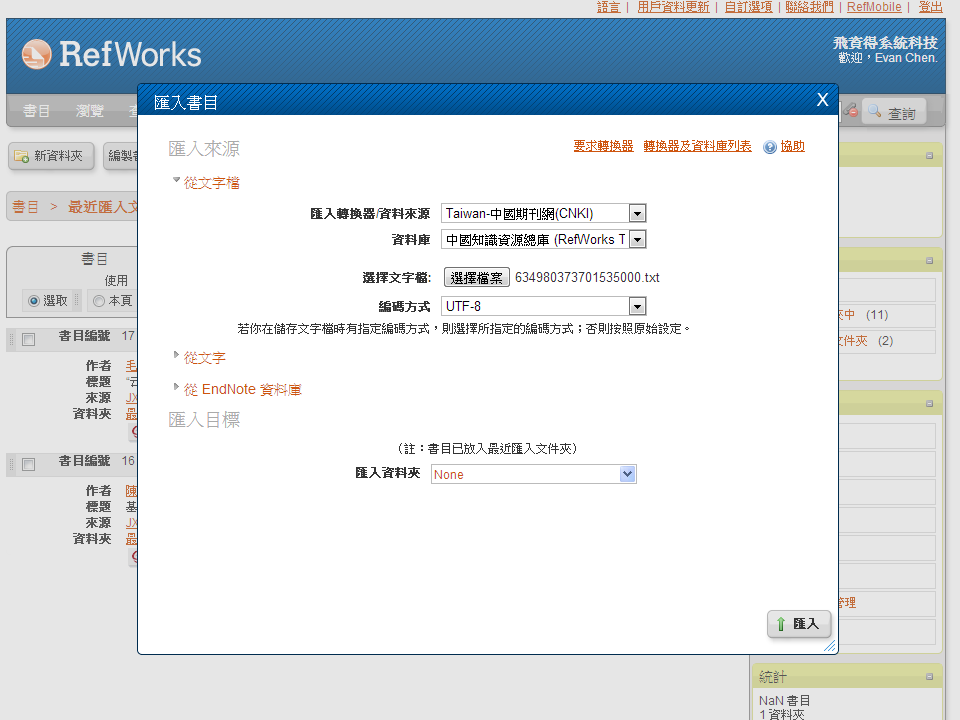 7
匯入轉換器／資料來源選擇「Taiwan–中國期刊網(CNKI)」
點「選擇檔案」，開啟剛才儲存的文字檔
編碼方式選「UTF-8」
8
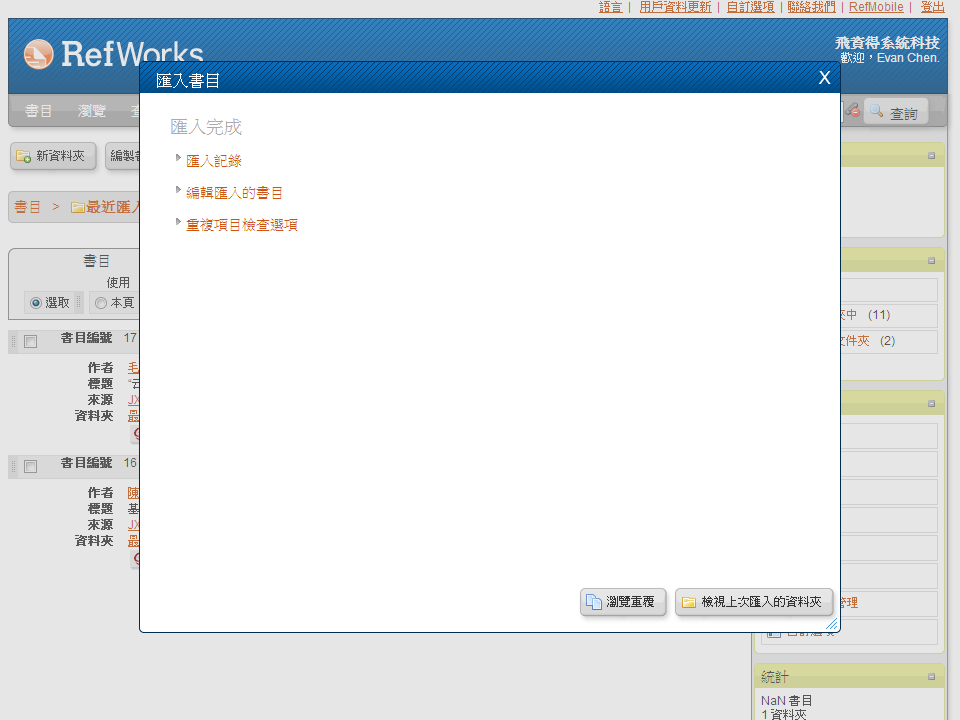 9
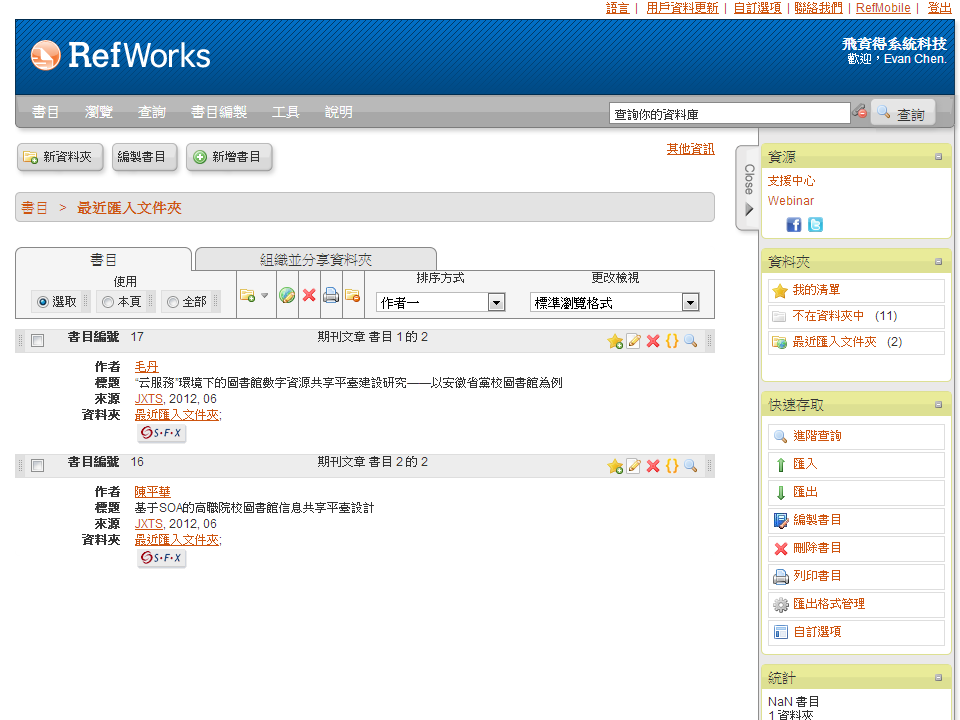 10
匯入完成
Back to Top
3.自行輸入書目
預先選擇匯出格式
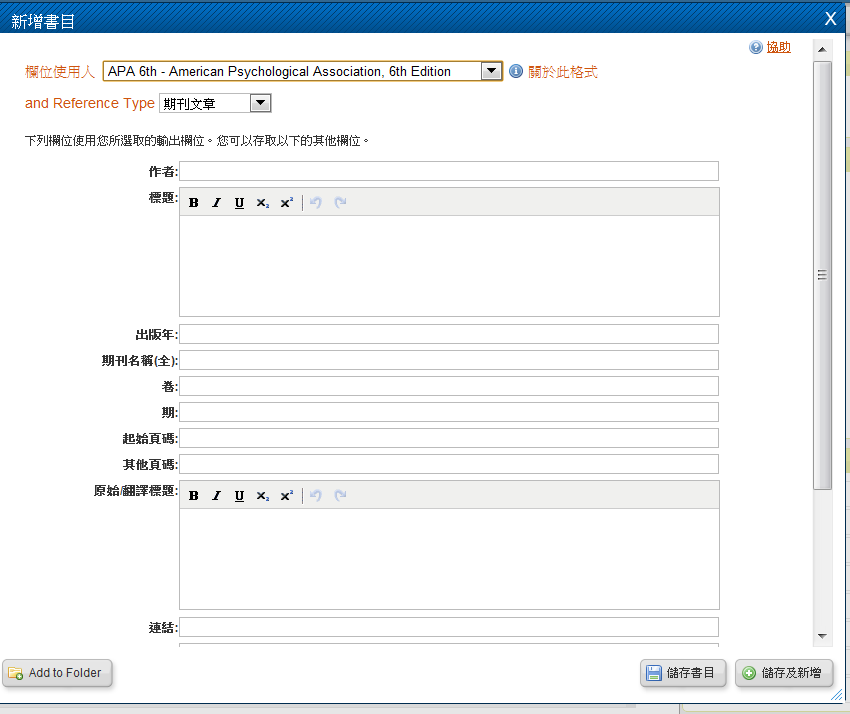 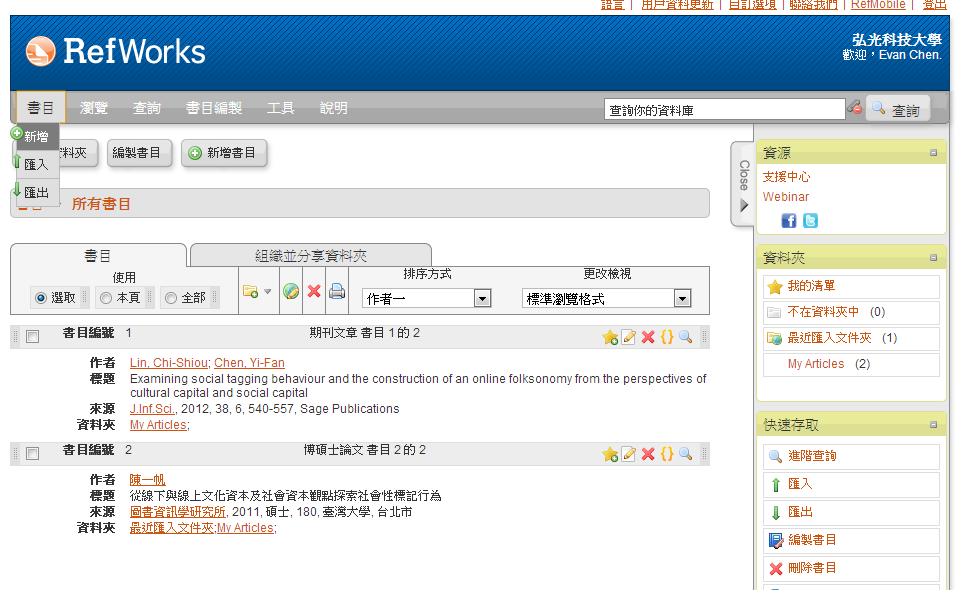 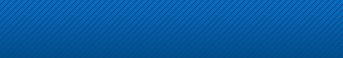 書目類型
[Speaker Notes: 不同期刊格式會有不同欄位

APA/MLA/IEL]
學術資料庫
儲存書目
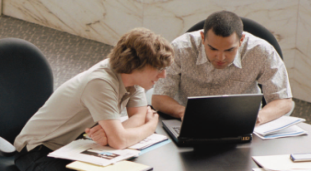 書目分享
儲存附件
電子文件檔案
共用書目
RefWorks 使用程序
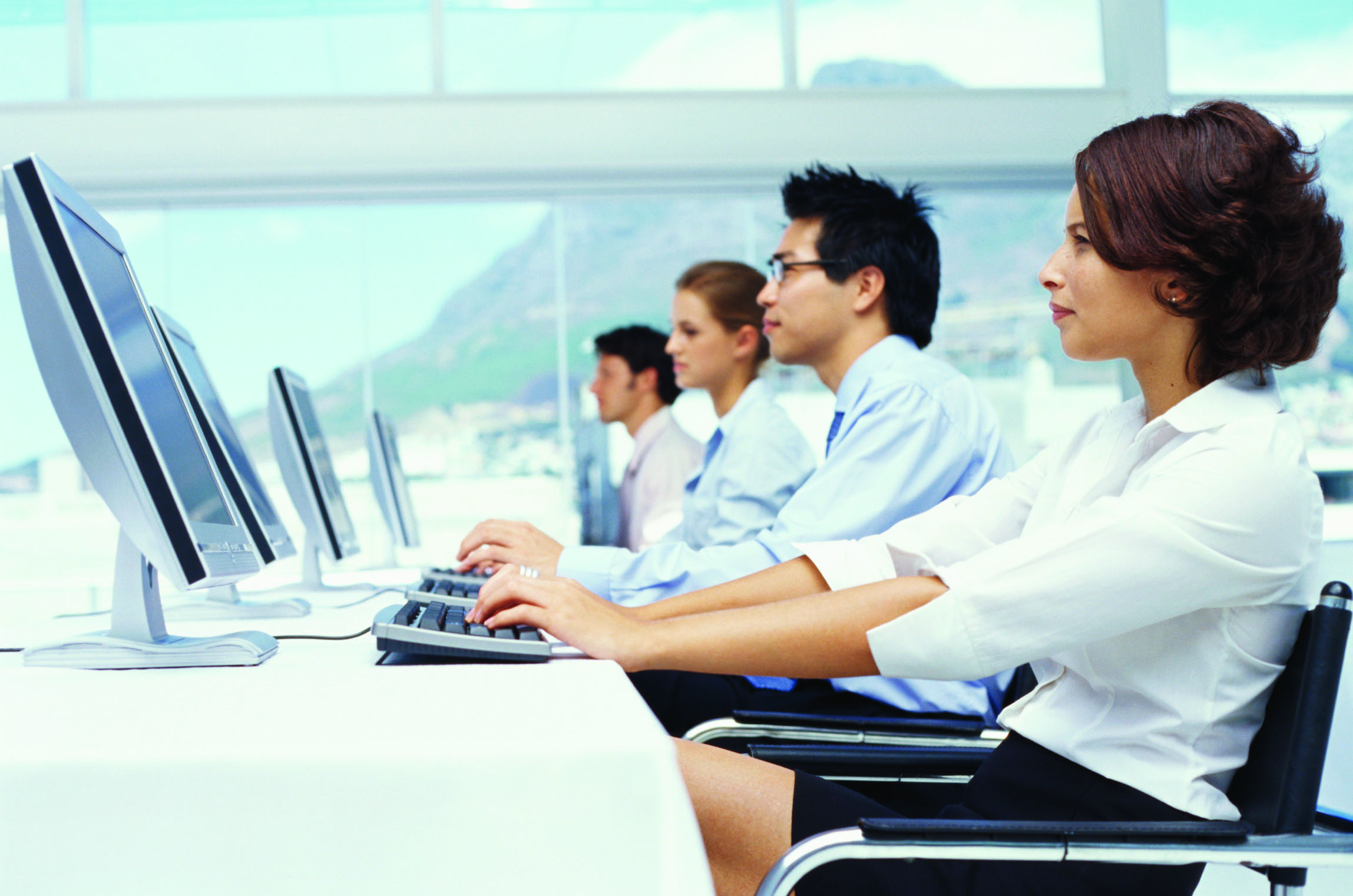 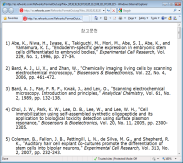 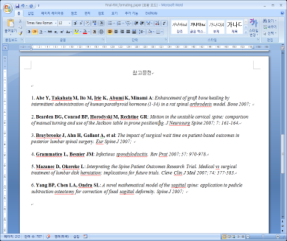 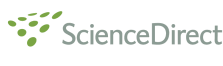 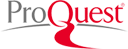 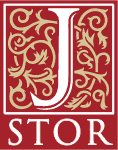 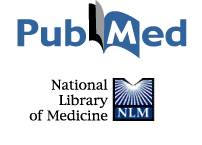 登入
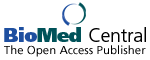 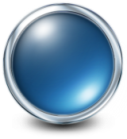 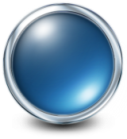 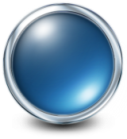 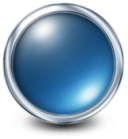 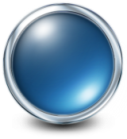 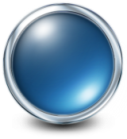 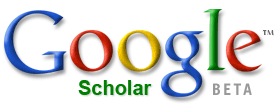 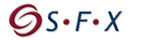 1
5
3
2
6
4
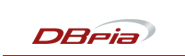 引用書目/
自動生成
撰寫論文
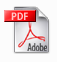 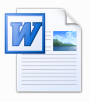 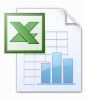 Write-N-Cite
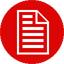 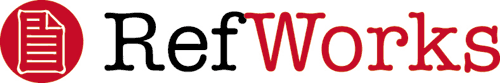 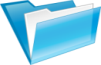 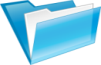 文件夾管理/分類
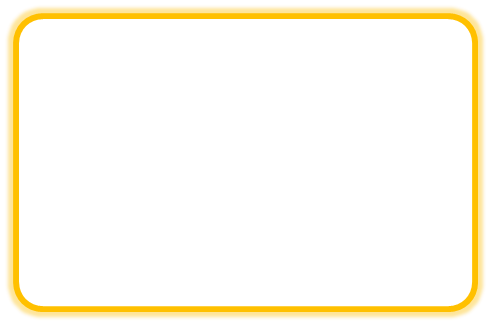 每1位使用者最大可使用5GB的網路硬碟容量
附 件 功 能
就像在電子郵件裡加上附件一樣! 
RefWorks用戶現在也可以在書目記錄中加上各種附件
	

包括:
· BMP, TIFF, JPEG, PNG, GIF
· Microsoft® Excel
· Microsoft® Powerpoint
· Equation
· Chemical structure
· Technical drawing
· and more
在書目編輯狀態下
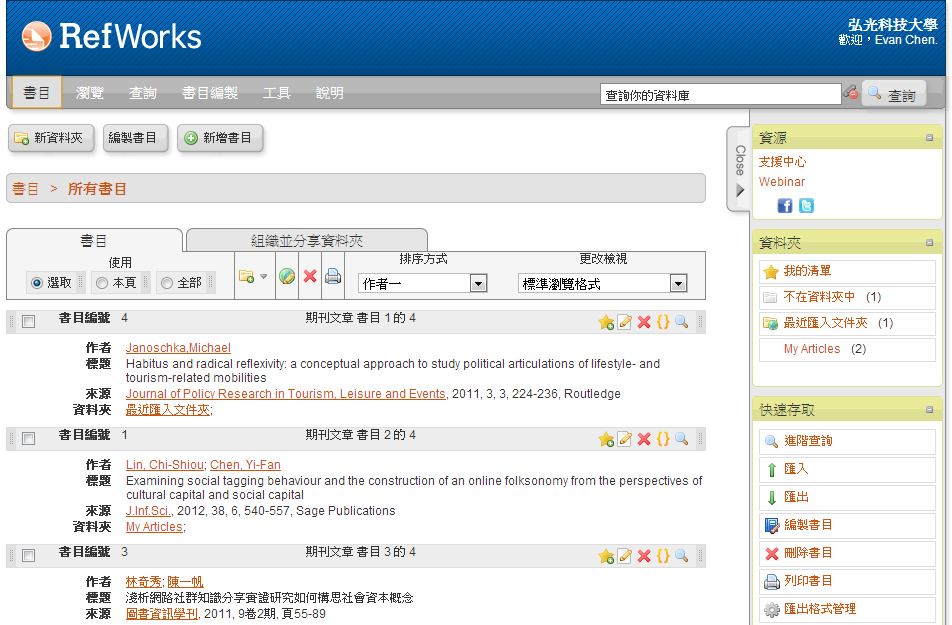 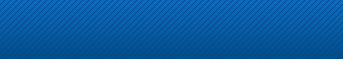 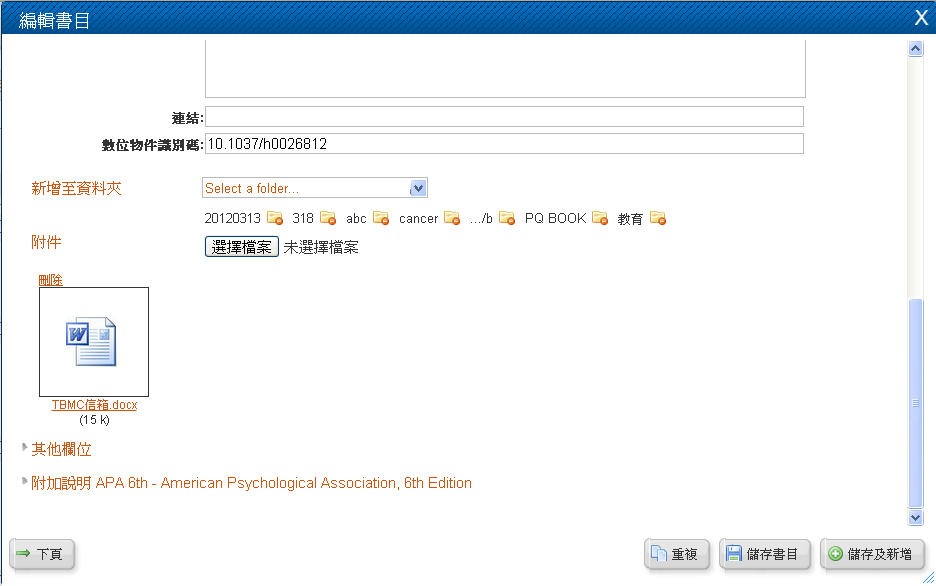 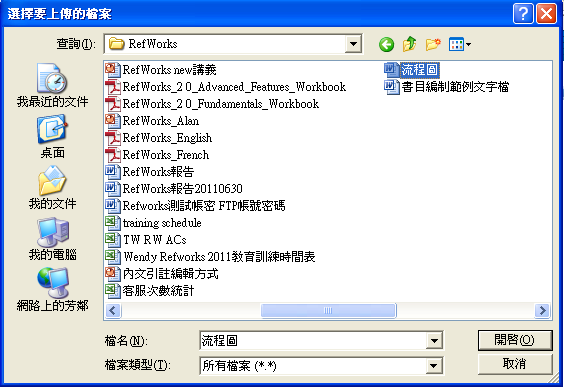 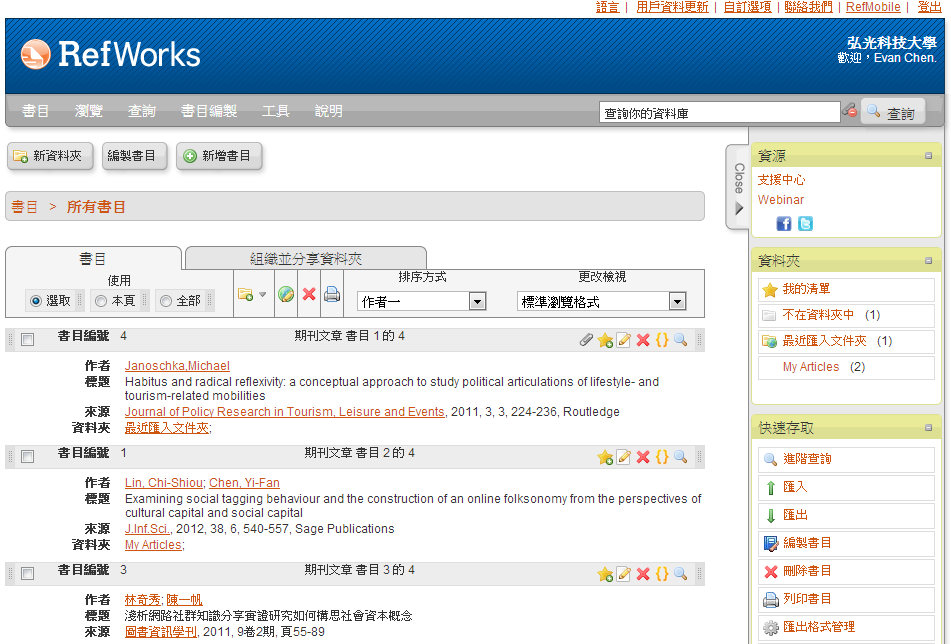 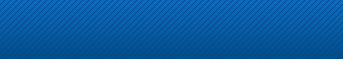 有迴紋針圖示的就是有附件的書目資料
學術資料庫
儲存書目
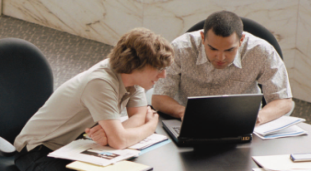 書目分享
儲存附件
電子文件檔案
共用書目
RefWorks 使用程序
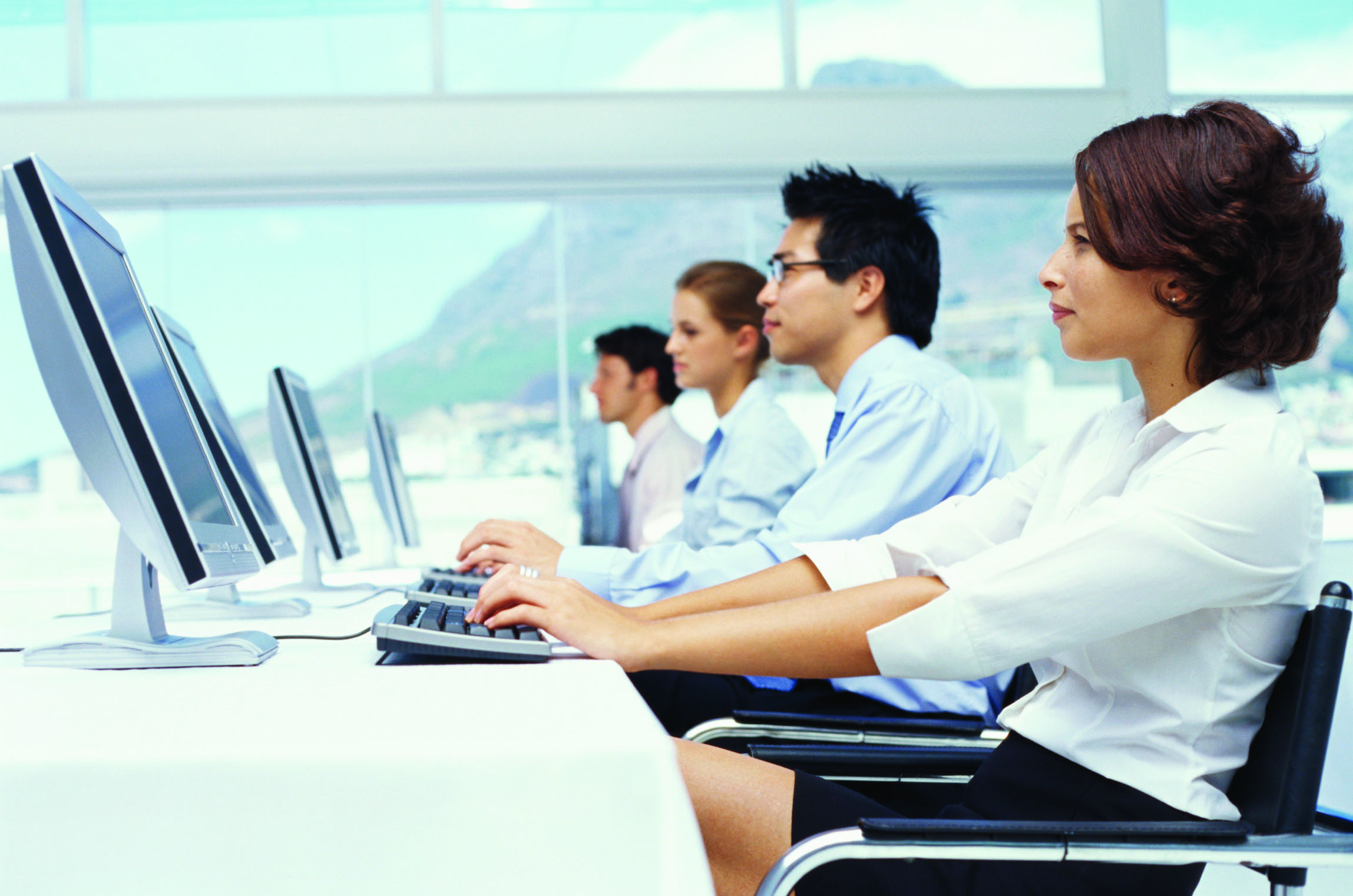 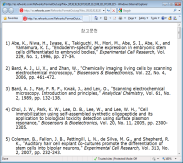 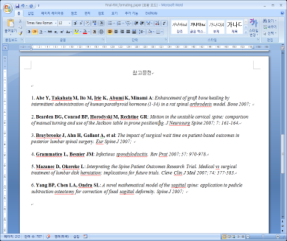 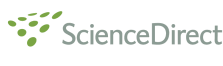 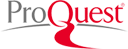 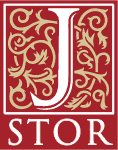 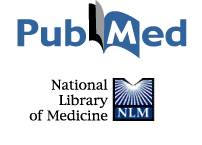 登入
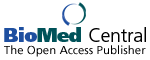 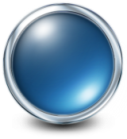 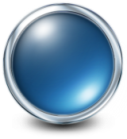 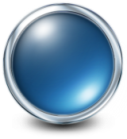 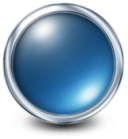 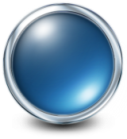 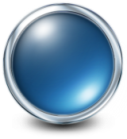 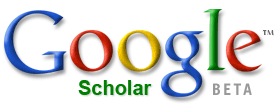 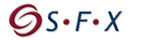 1
5
3
2
6
4
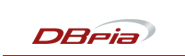 引用書目/
自動生成
撰寫論文
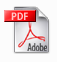 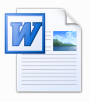 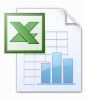 Write-N-Cite
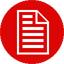 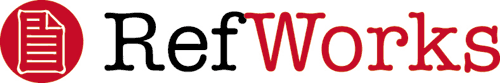 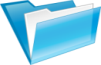 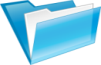 文件夾管理/分類
組織整理你的書目資料
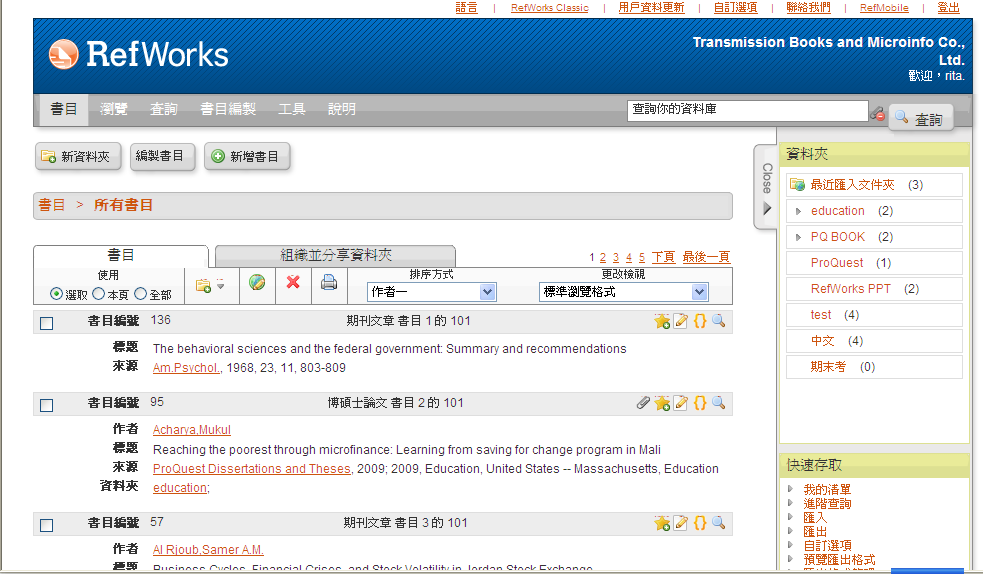 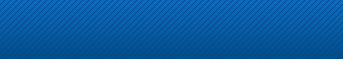 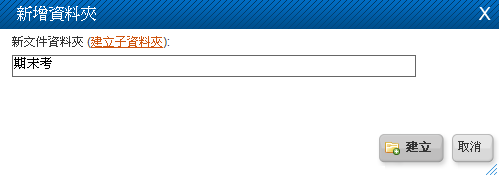 將書目儲存在特定的資料夾
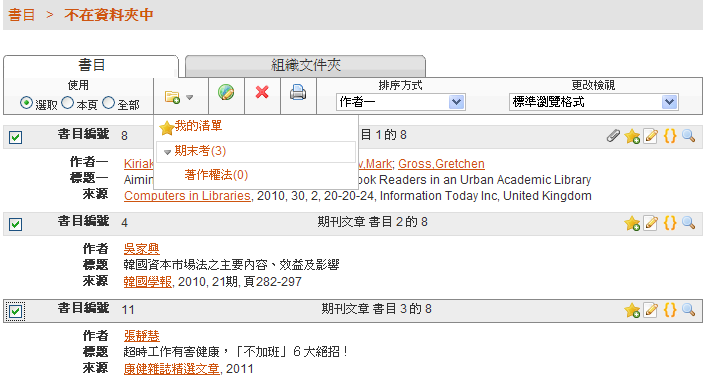 RefWorks操作練習
書目建立
自Google Scholar、ScienceDirect各匯入5筆書目
自台灣博碩士論文系統匯入5筆書目資料
自行建立一筆書目資料
資料夾建立
建立三個資料夾整理書目
在其中一個資料夾，建立子資料夾
學術資料庫
儲存書目
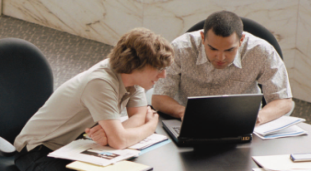 書目分享
儲存附件
電子文件檔案
共用書目
RefWorks 使用程序
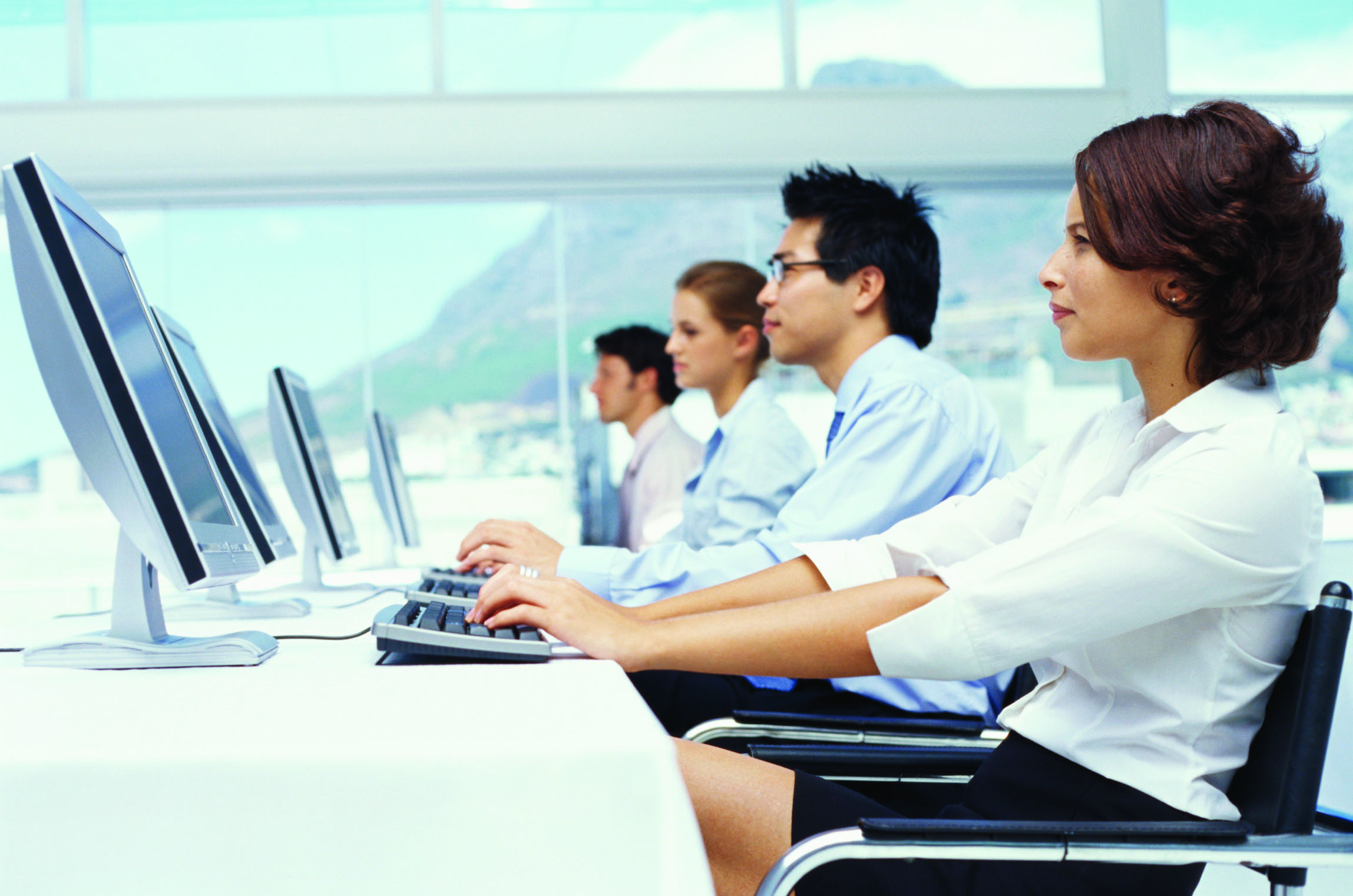 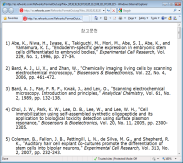 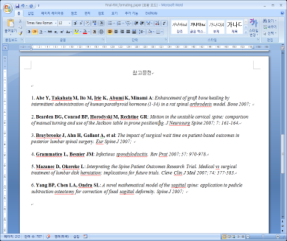 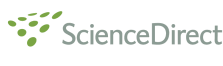 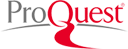 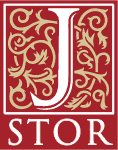 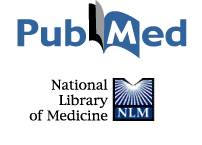 登入
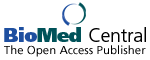 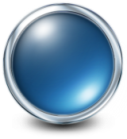 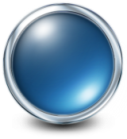 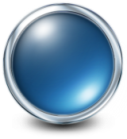 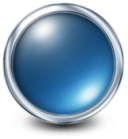 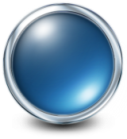 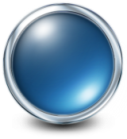 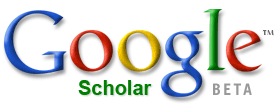 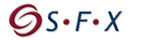 1
5
3
2
6
4
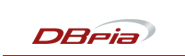 引用書目/
自動生成
撰寫論文
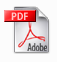 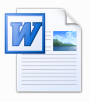 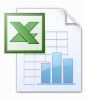 Write-N-Cite
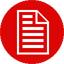 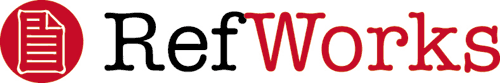 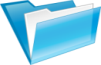 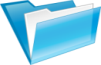 文件夾管理/分類
編製你的書目
從書目格式清單進行書目編製(列表)
使用Write-N-Cite編製書目
68
1.從書目格式清單進行書目編製(文獻列表)
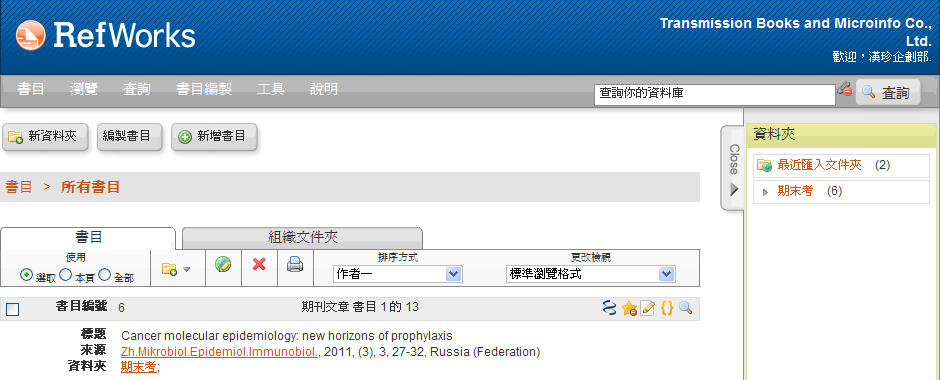 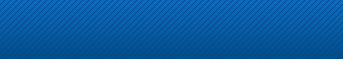 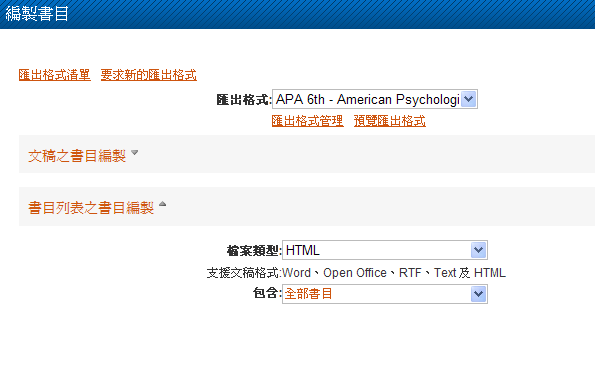 從下拉式選單中選取「APA  6th」格式
選擇「書目列表之書目編製」可以選擇要HTML檔或是WORD檔
指定編製哪個文件夾內的書目
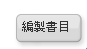 下載、儲存、直接開啟、寄電子郵件
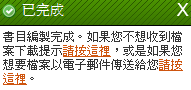 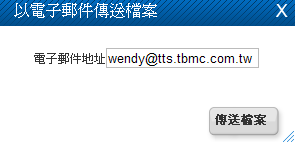 註冊的信箱
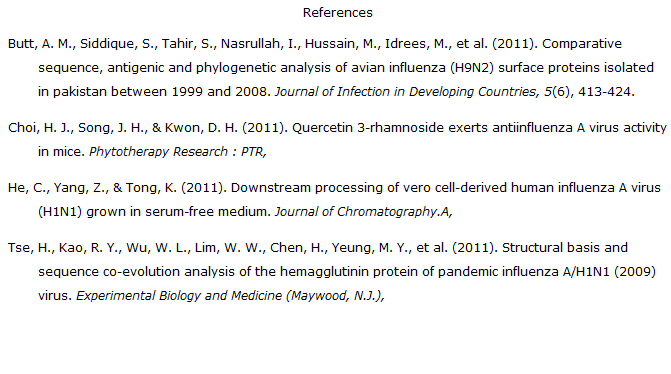 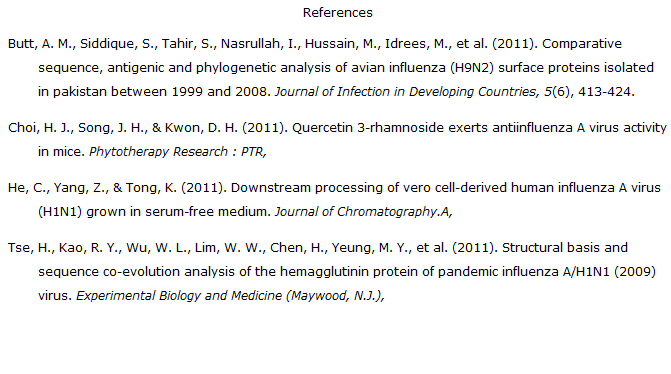 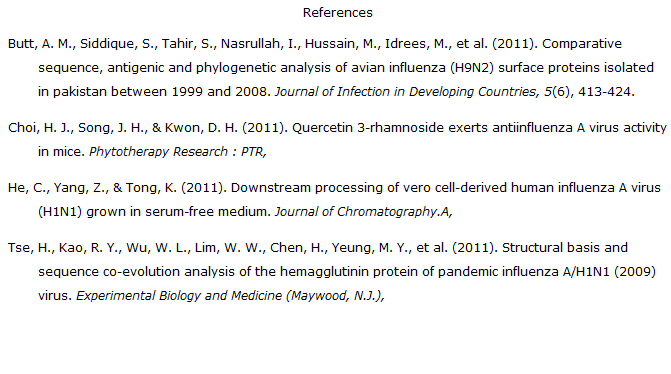 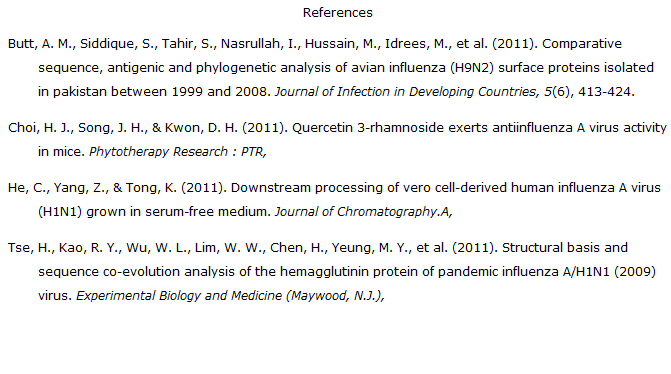 2.點選「工具」→ 「Write-N-Cite」
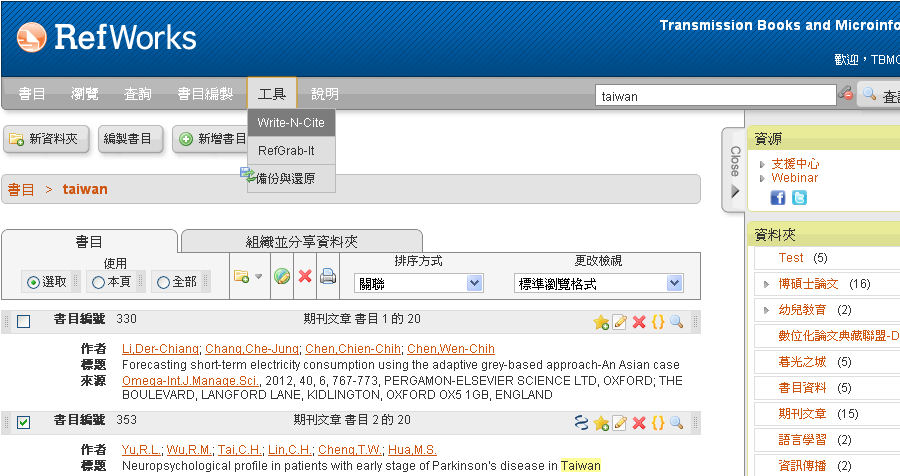 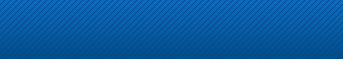 點擊下載WNC
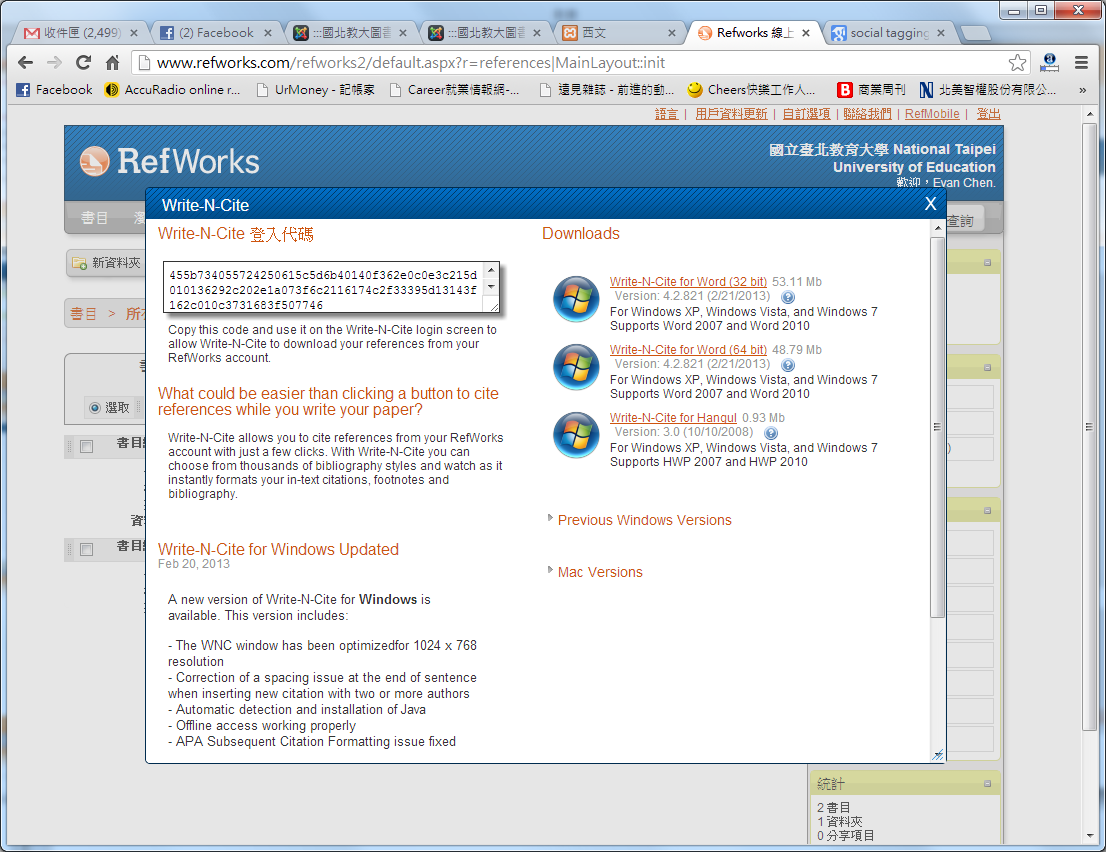 如何辨視MS Word版本
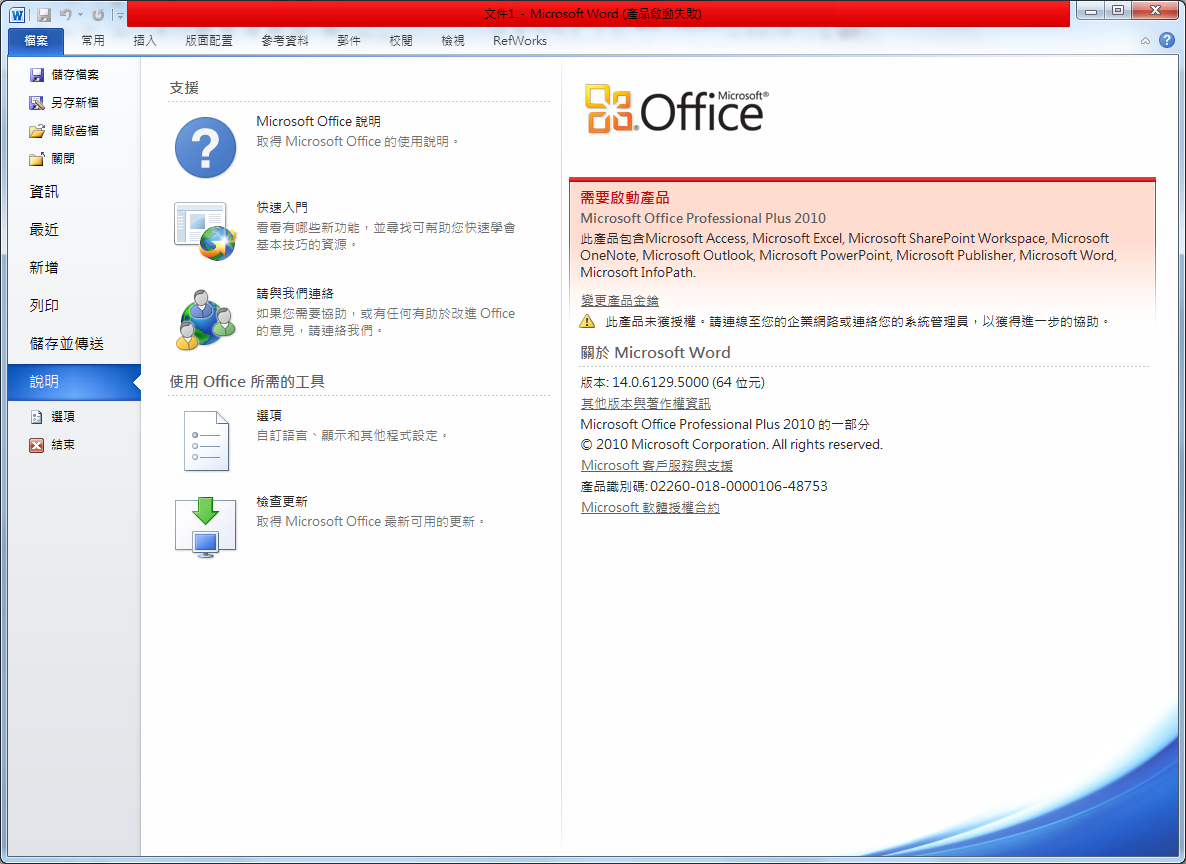 WNC安裝注意事項
若已安裝WNC III，須先移除
安裝WNC 4時，關閉MS Word
依視窗指示，安裝缺少的office元件
若安裝完成，但工具列未出現RefWorks頁籤，須啟用增益集
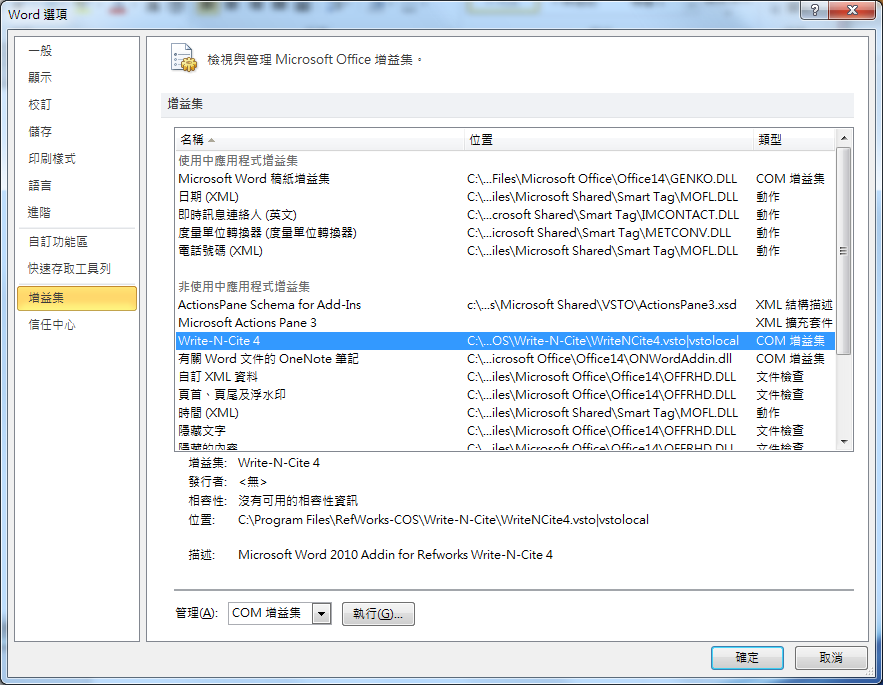 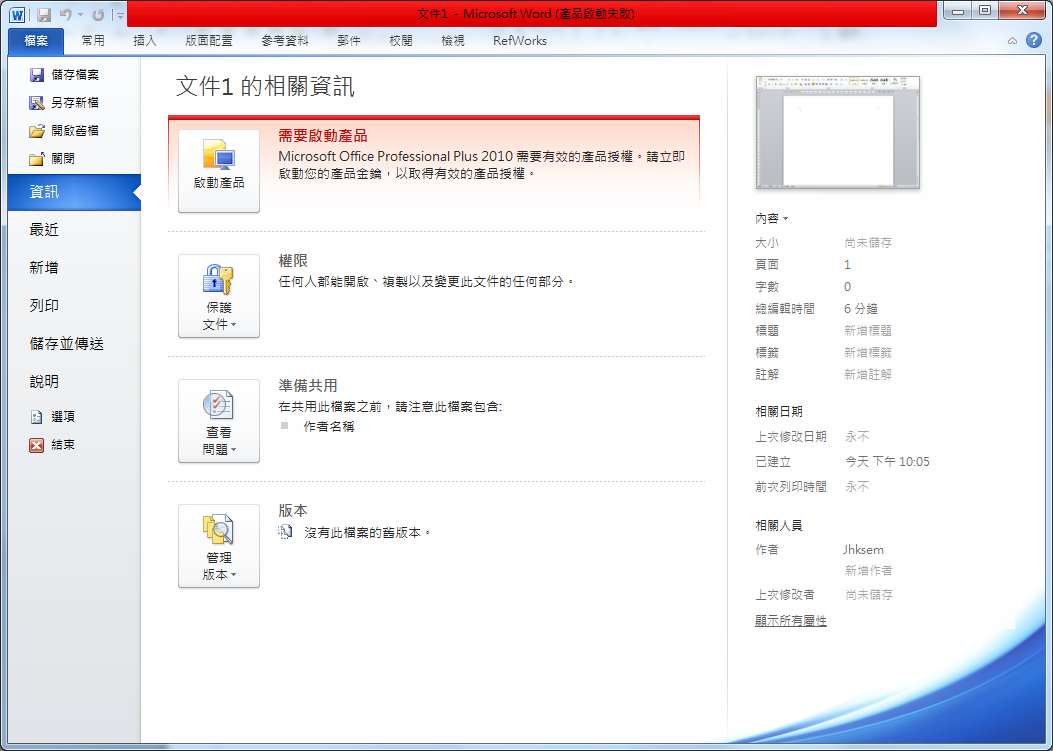 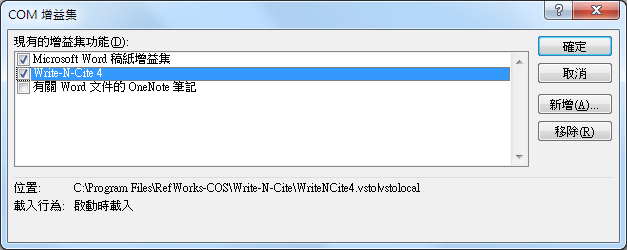 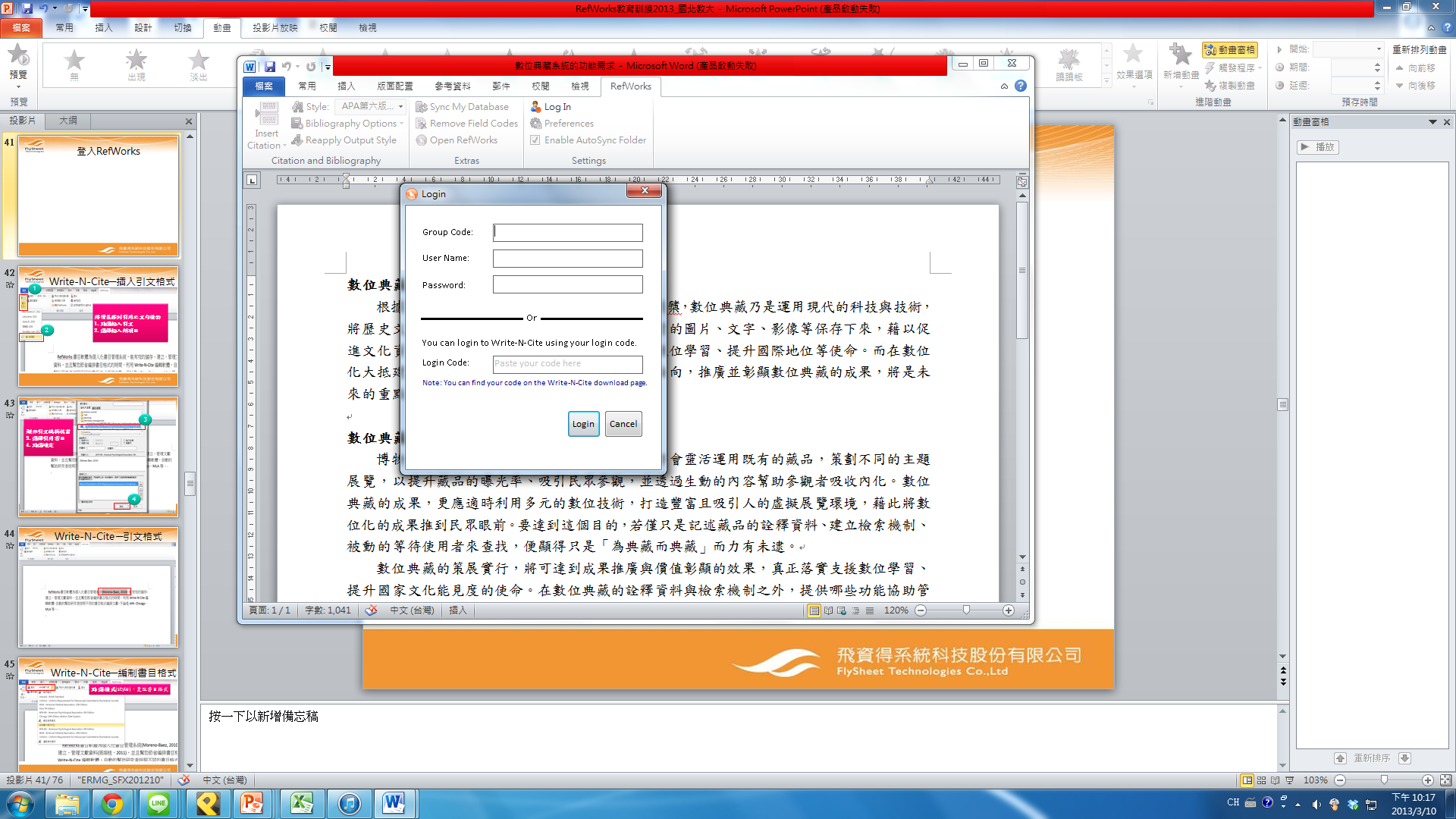 登入RefWorks
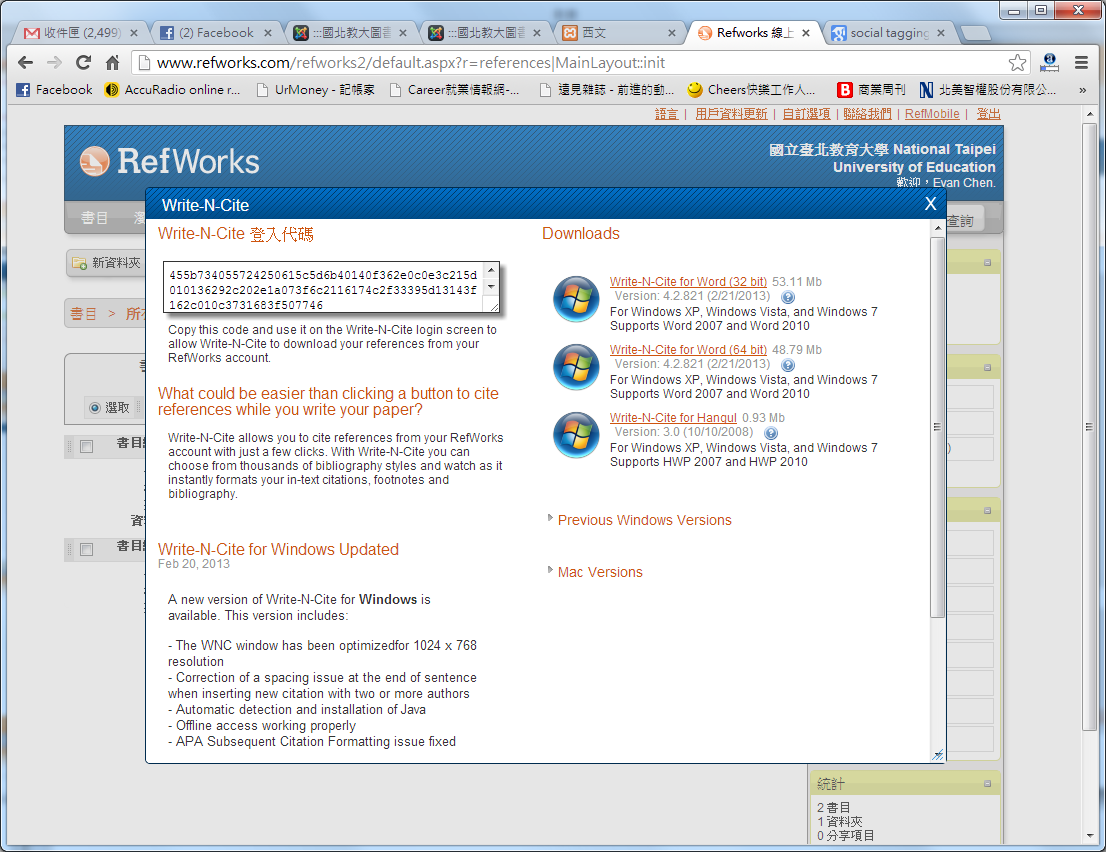 Write N Cite IV
Write-N-Cite─插入引文格式
1
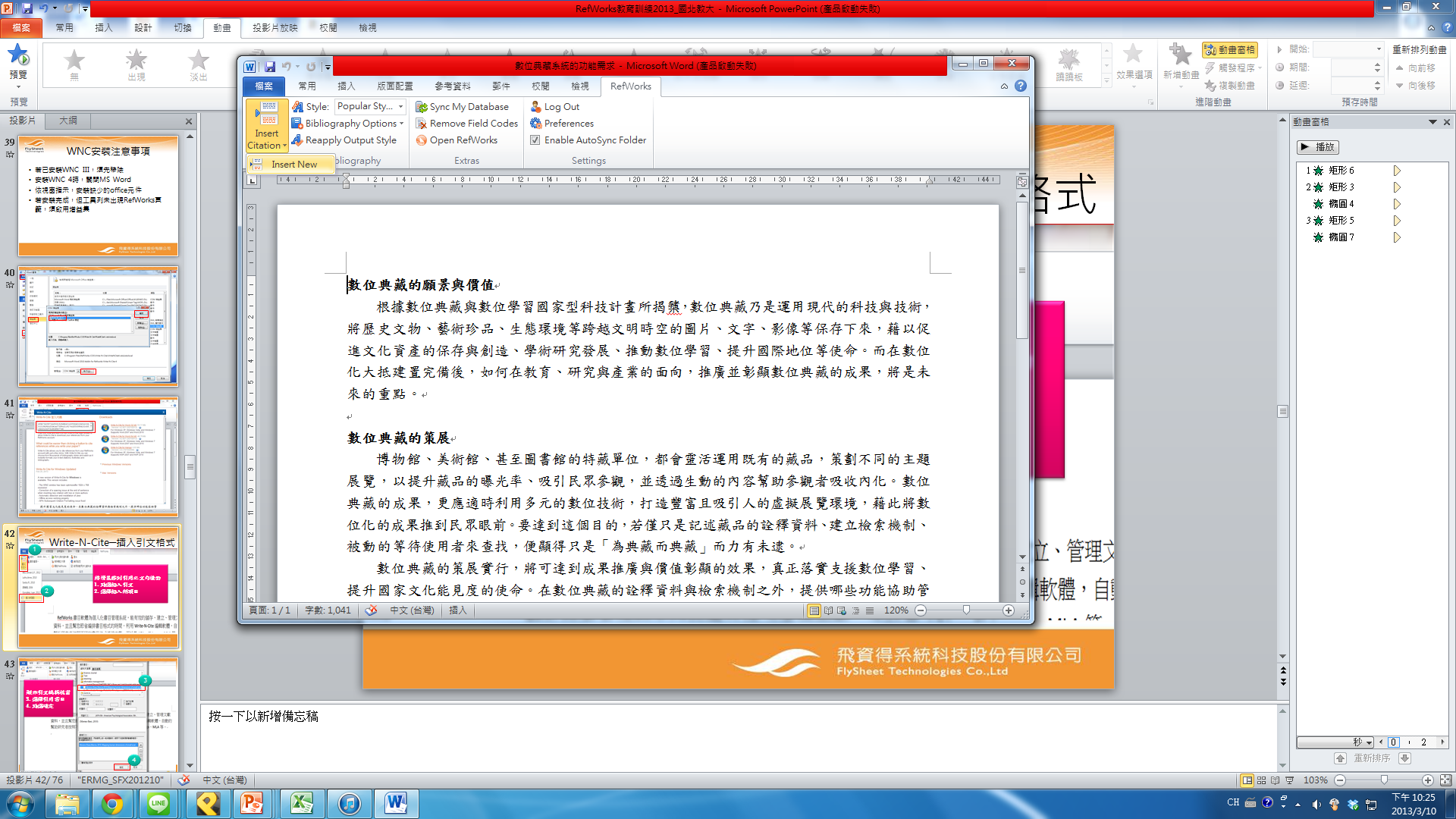 將滑鼠移到引用之文句後面
1.點選插入引文
2.選擇插入新項目
2
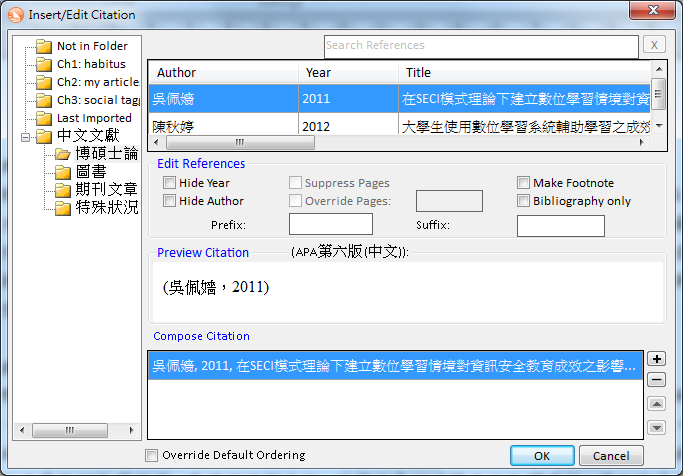 3
顯示引文編輯視窗
3.選擇引用書目
4.點選確定
4
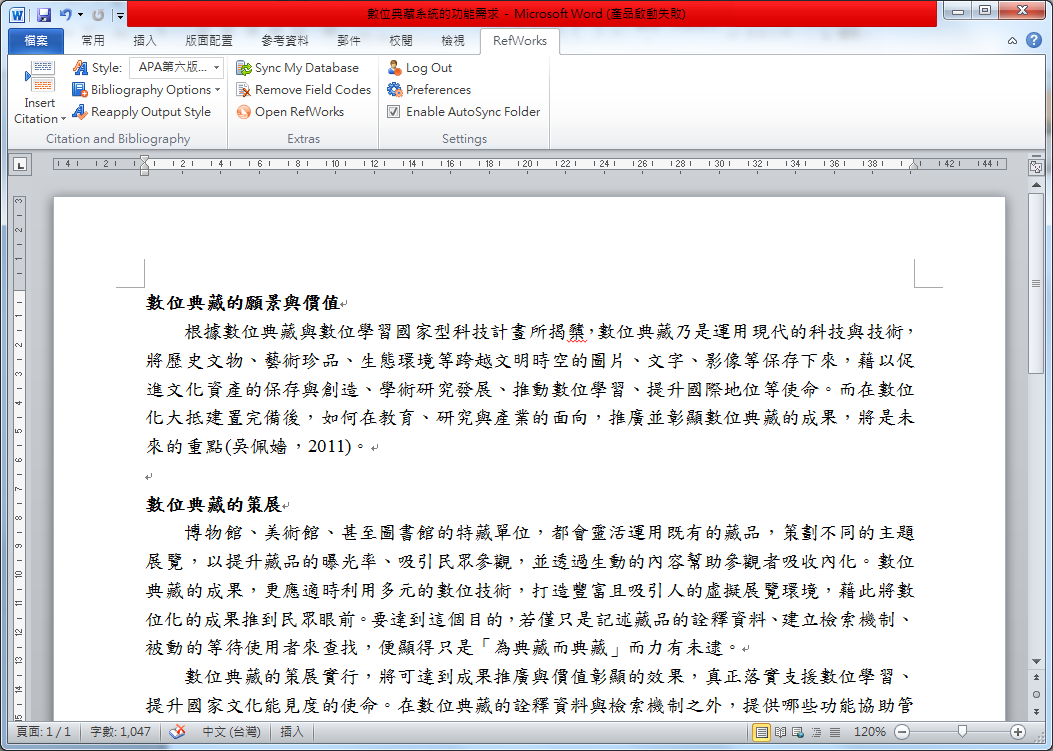 Write-N-Cite─編制書目格式
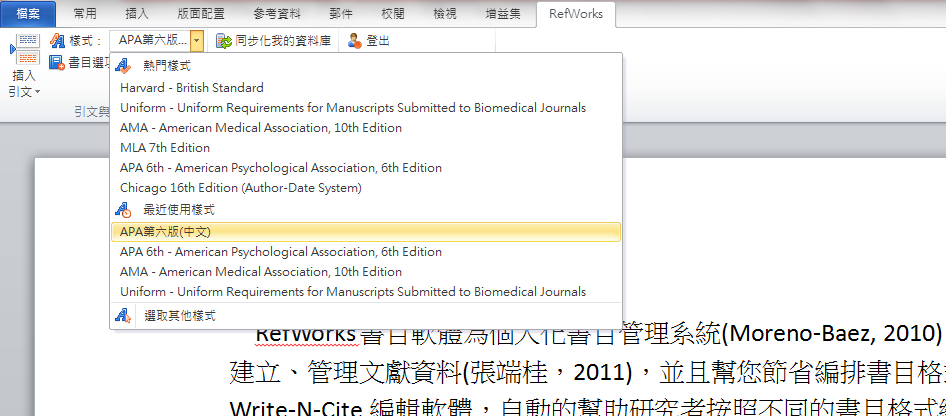 點選樣式(style)，更改書目格式
Write-N-Cite─編制書目格式
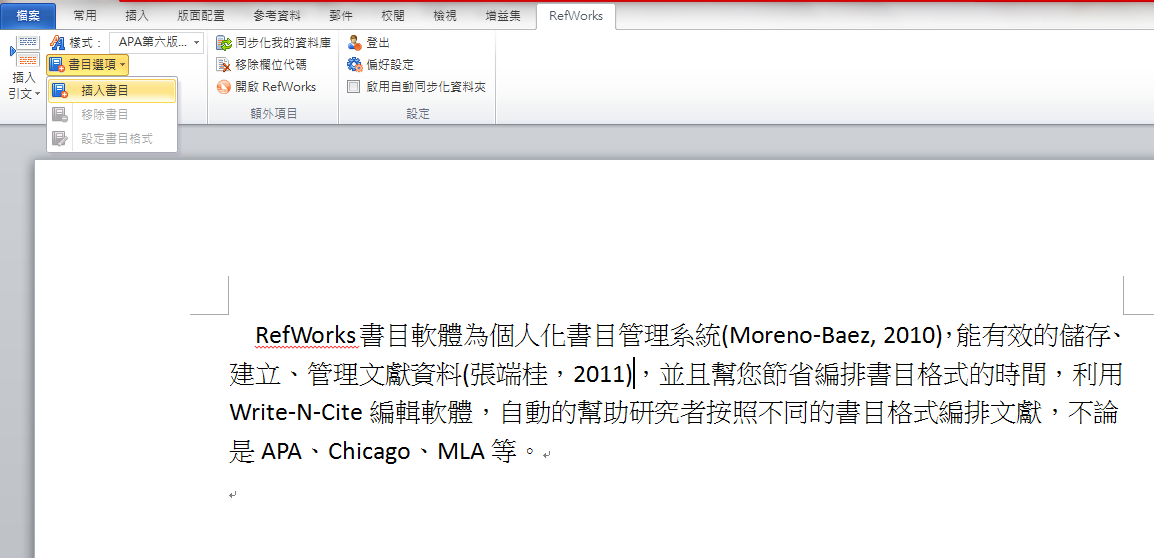 點「書目選項」，再點選「插入書目」
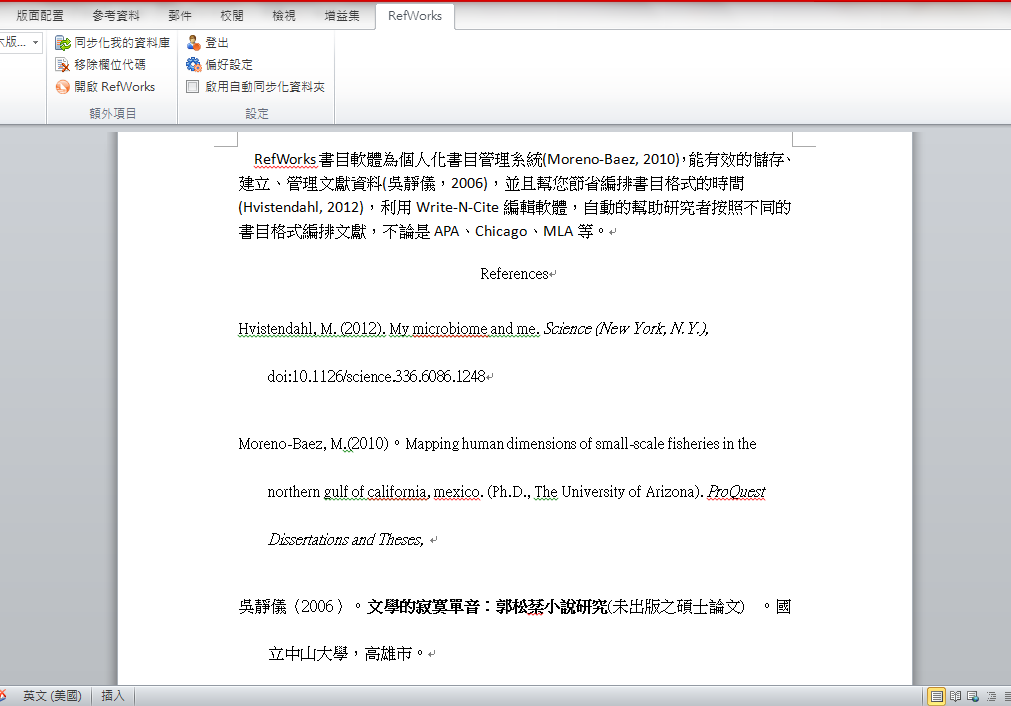 自動產出參考文獻格式
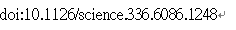 修改引文格式
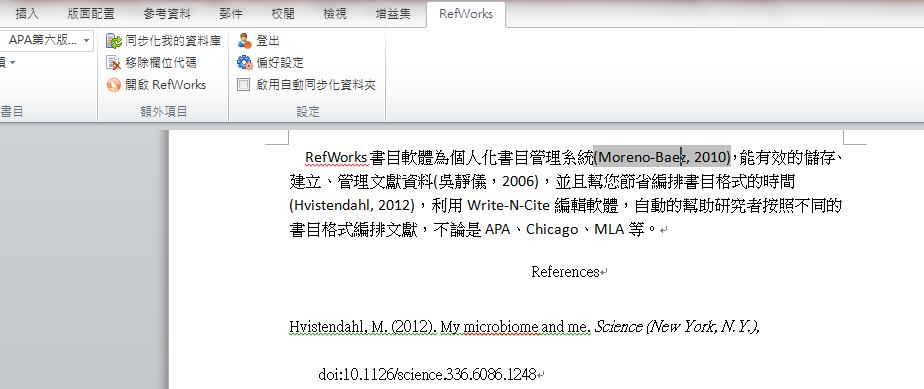 針對引文格式點擊兩下或按滑鼠右鍵，即可編輯引文
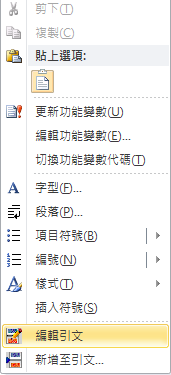 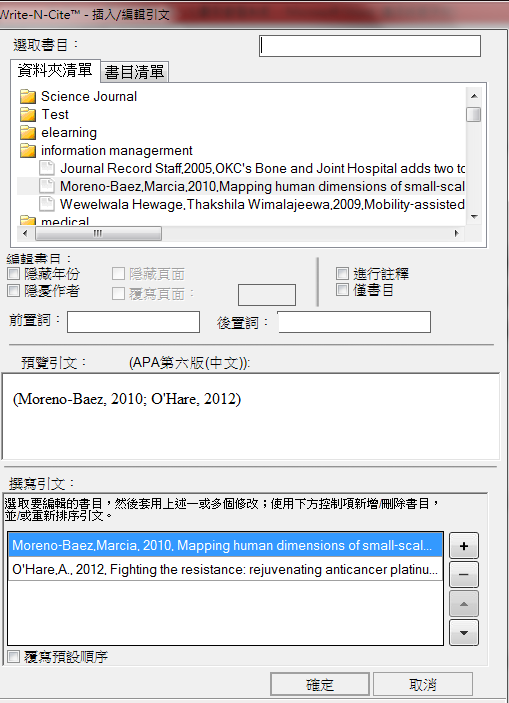 引文編輯器可針對特定之格式修改
1.可隱藏年代
2.可隱藏作者
3.可在引文格式「前、後」加入文字
產生註腳
引用兩個書目以上，先點擊「+」，即可選擇第二筆書目
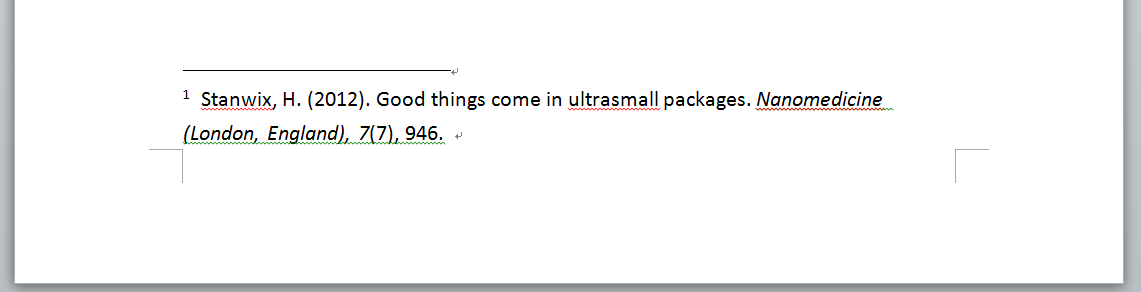 Write N Cite 3
請確定「Always on top」
Write-N-Cite的按鈕會出現在Word 2003的工具列，按這裏打開Write-N-Cite
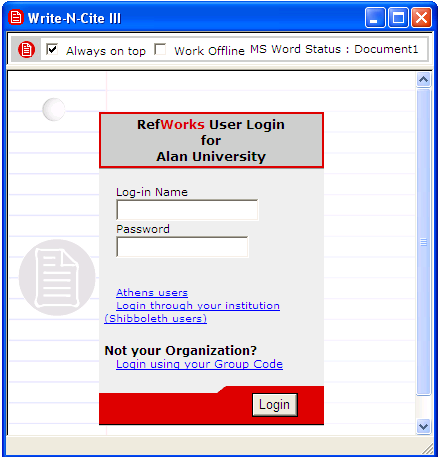 輸入帳號/密碼
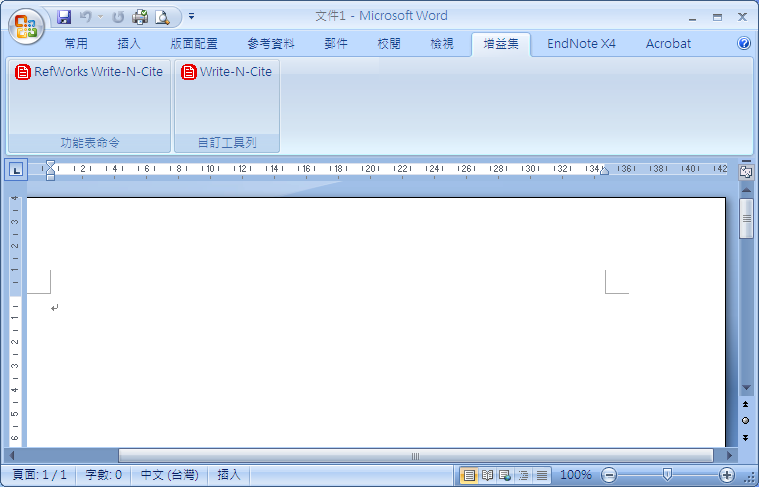 按「登入」
Write-N-Cite的按鈕會出現在Word 2007的增益集
88
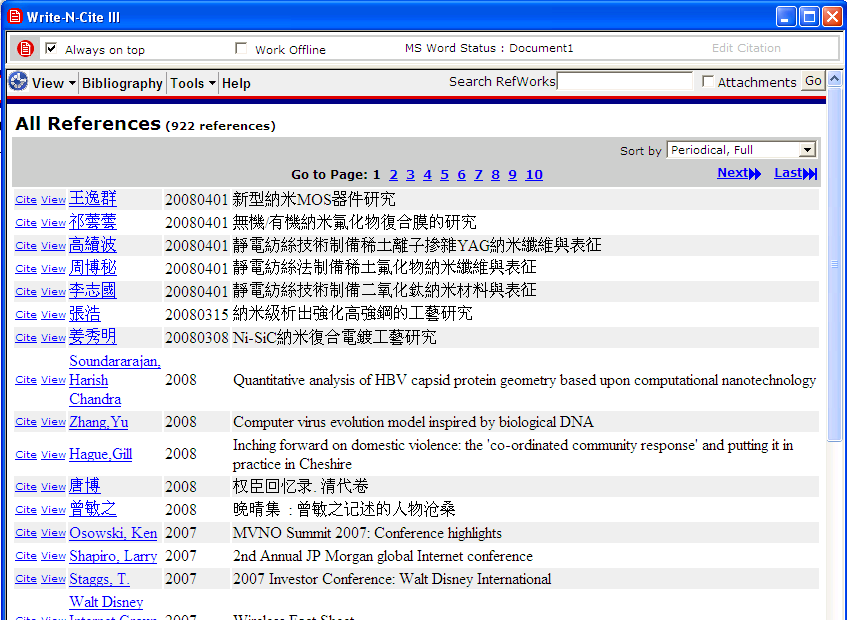 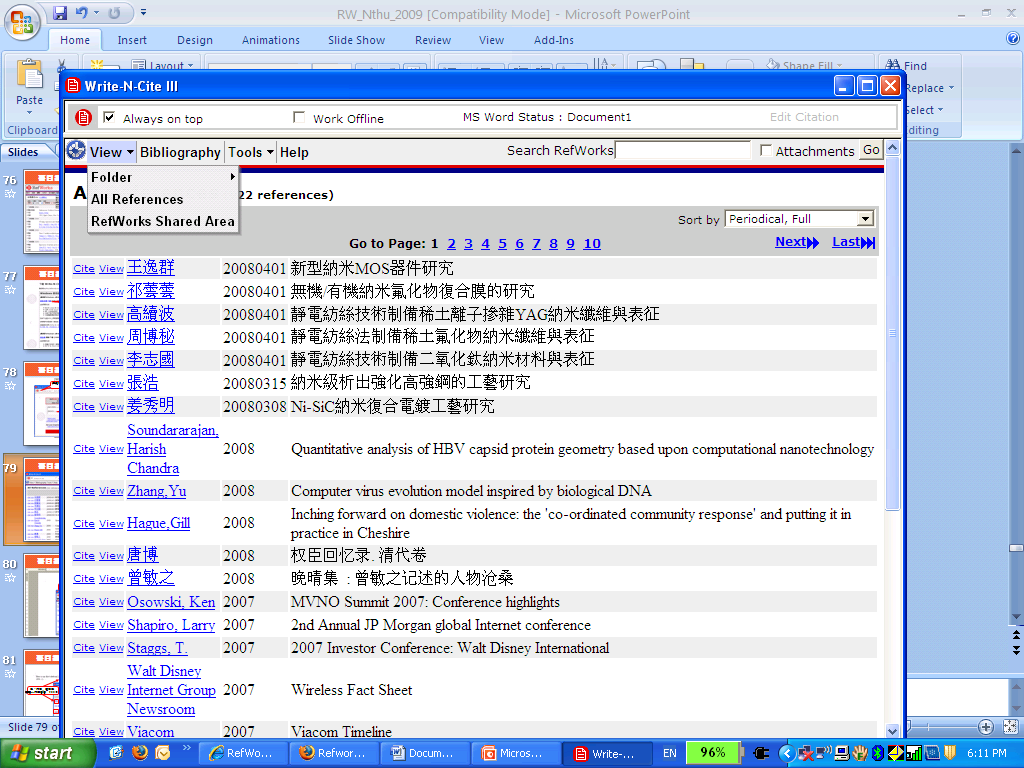 如果你要使用指定文件夾的書目，請按「瀏覽－文件夾」
可使用快速查詢方式找出特定的書目
89
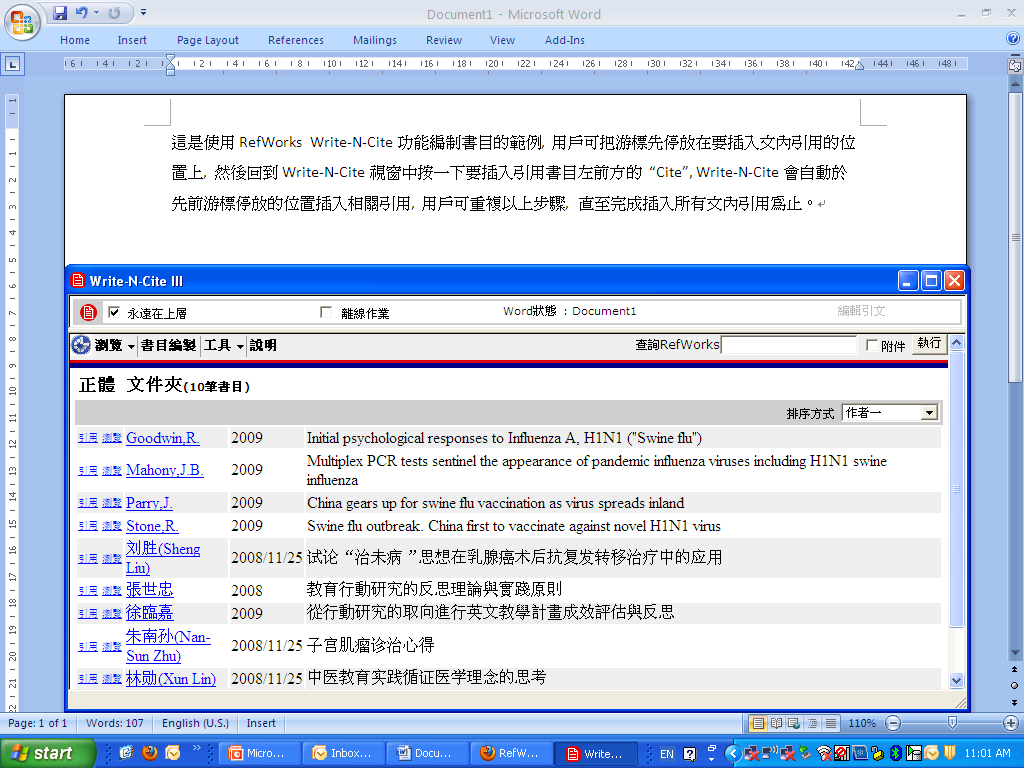 以下是您編寫的報告
如何插入”附註”
與”參考文獻”?
90
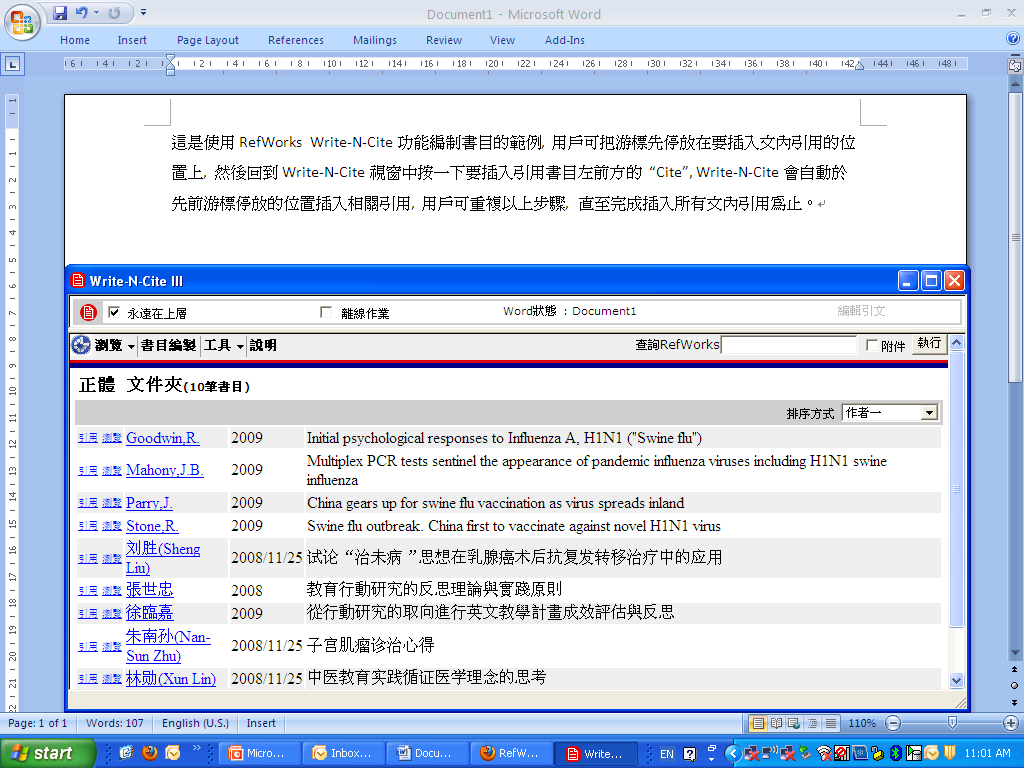 假設在此插入”附註”
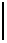 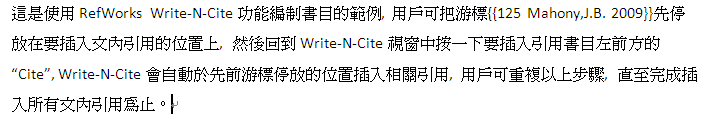 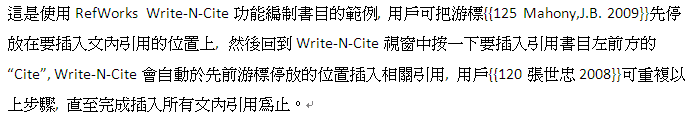 按一下要插入書目
左前方的 “引用”
按一下要插入書目
左前方的 “引用”
91
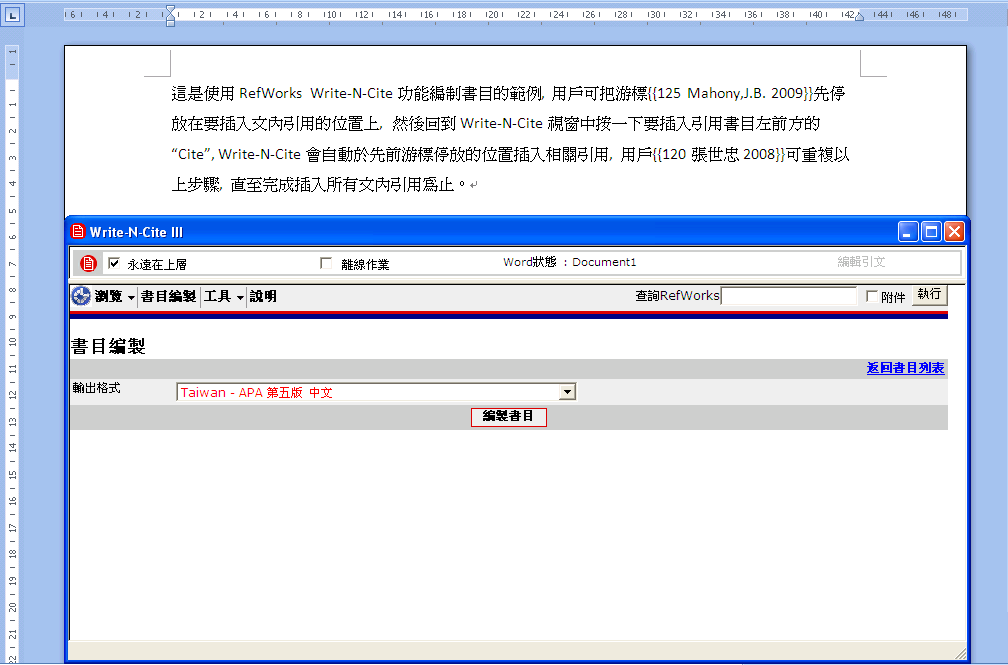 按「書目編製」開始格式化動作
例:從下拉列表中選用「APA第五版中文格式」
然後按「編製書目」開始
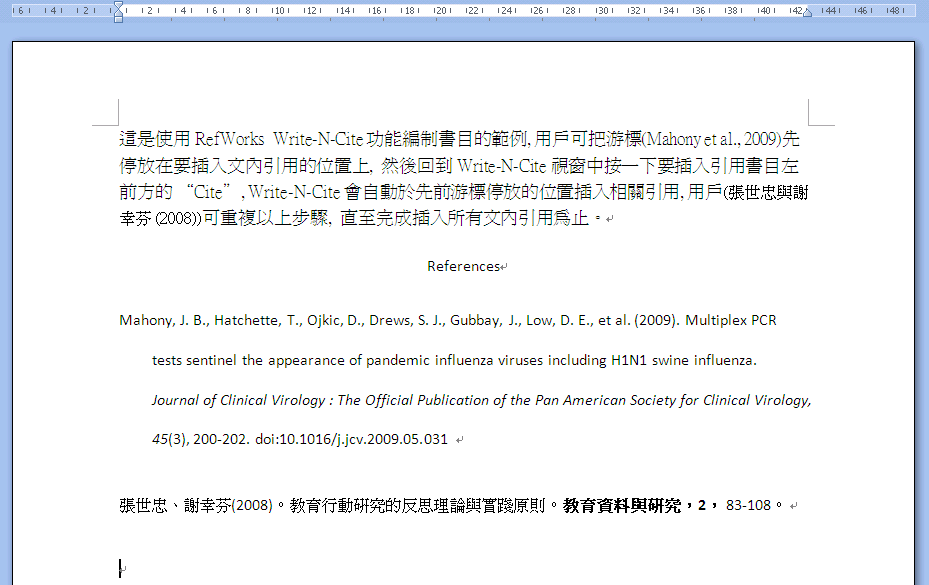 這是你格式化之後的文章
93
學術資料庫
儲存書目
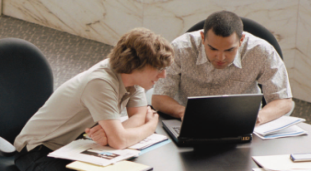 書目分享
儲存附件
電子文件檔案
共用書目
RefWorks 使用程序
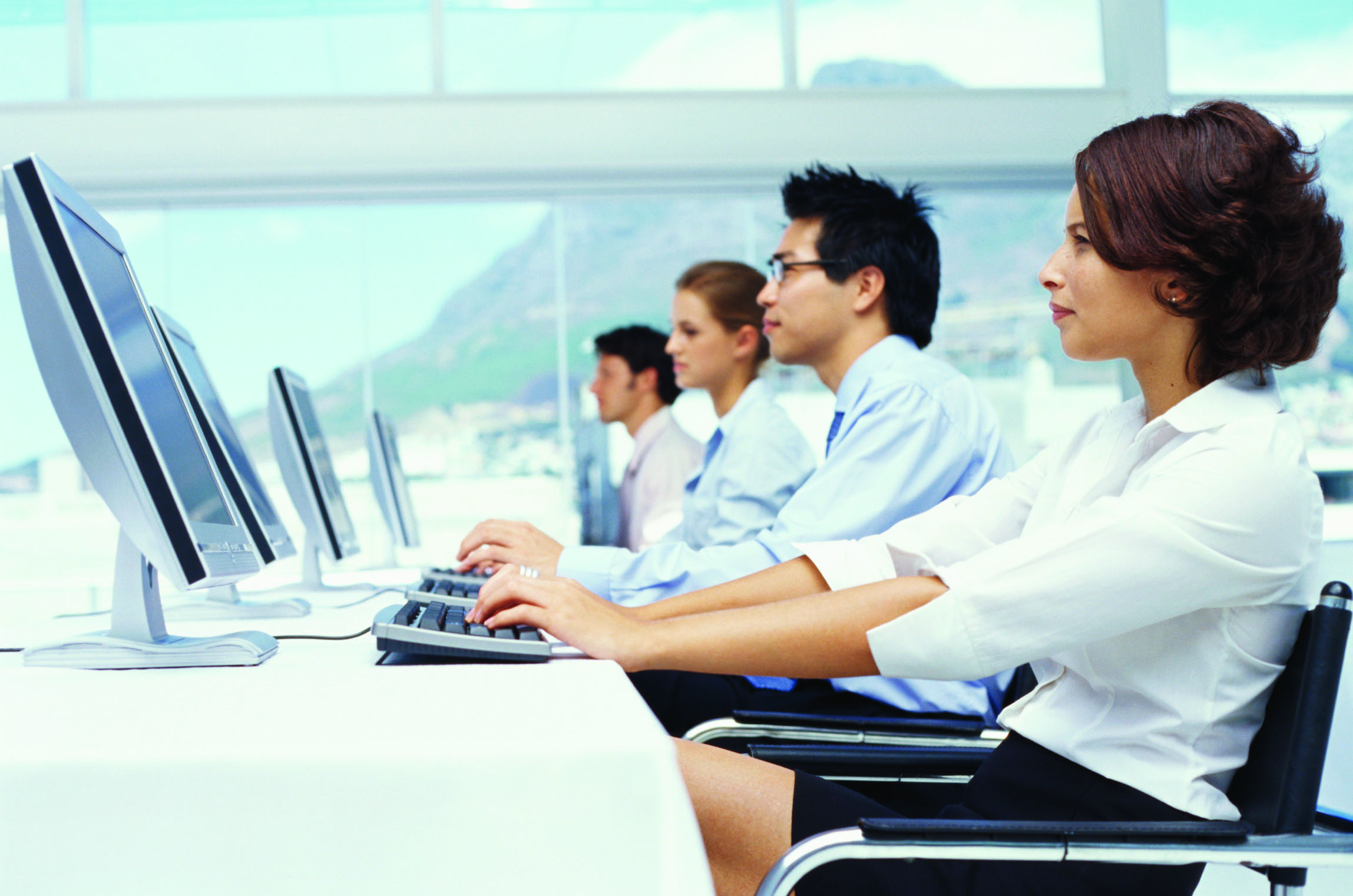 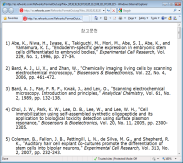 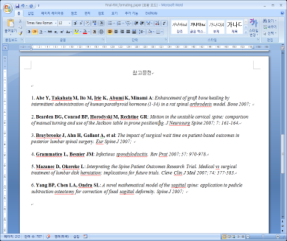 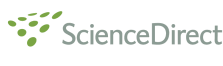 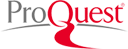 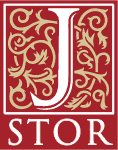 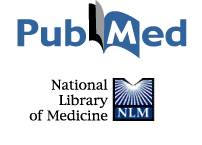 登入
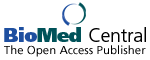 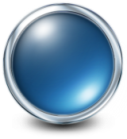 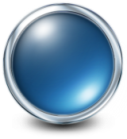 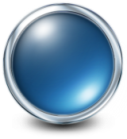 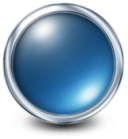 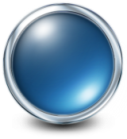 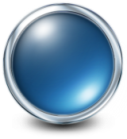 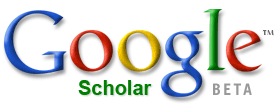 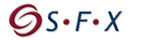 1
5
3
2
6
4
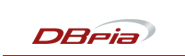 引用書目/
自動生成
撰寫論文
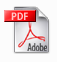 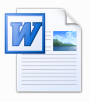 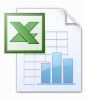 Write-N-Cite
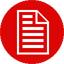 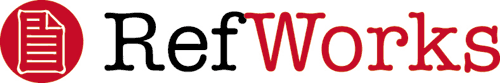 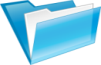 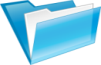 文件夾管理/分類
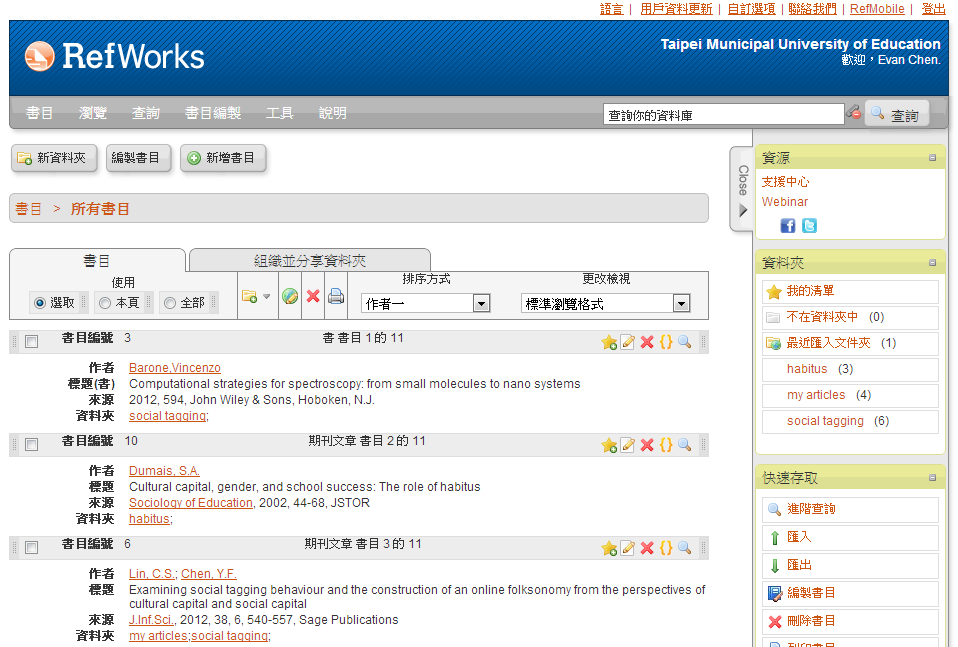 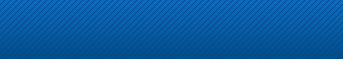 點此使用分享功能
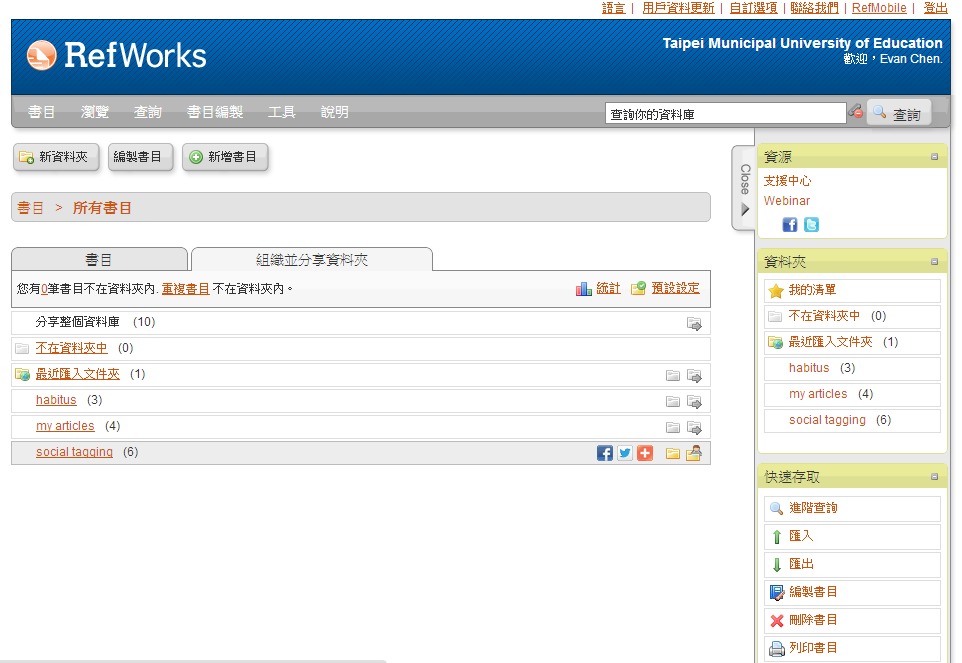 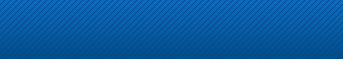 點此分享整個資料庫
點此分享指定資料夾
點此開啟分享功能
    已分享的資料夾
點此分享到社群網站
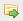 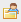 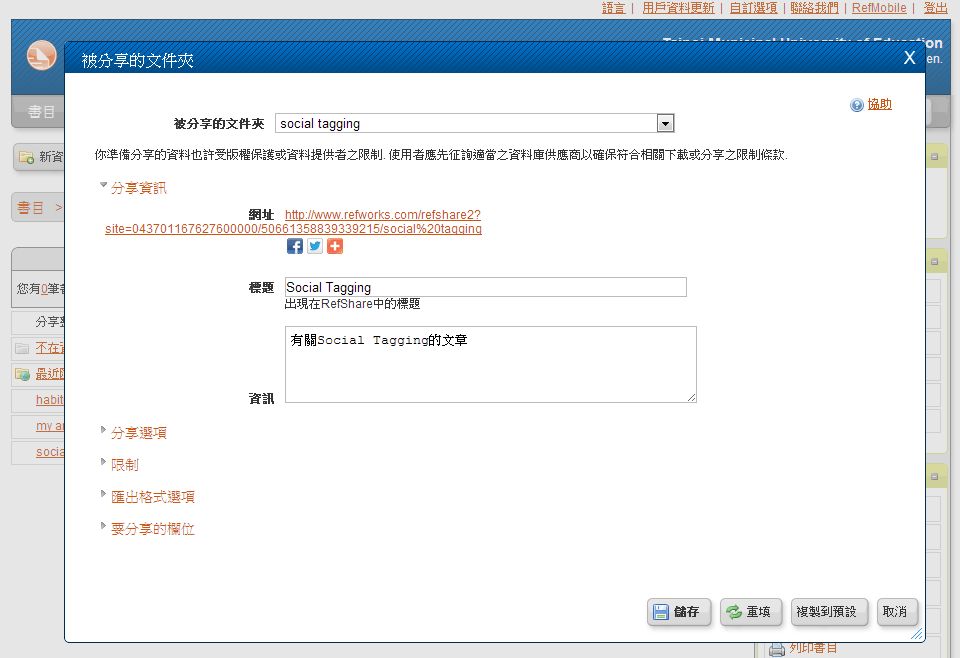 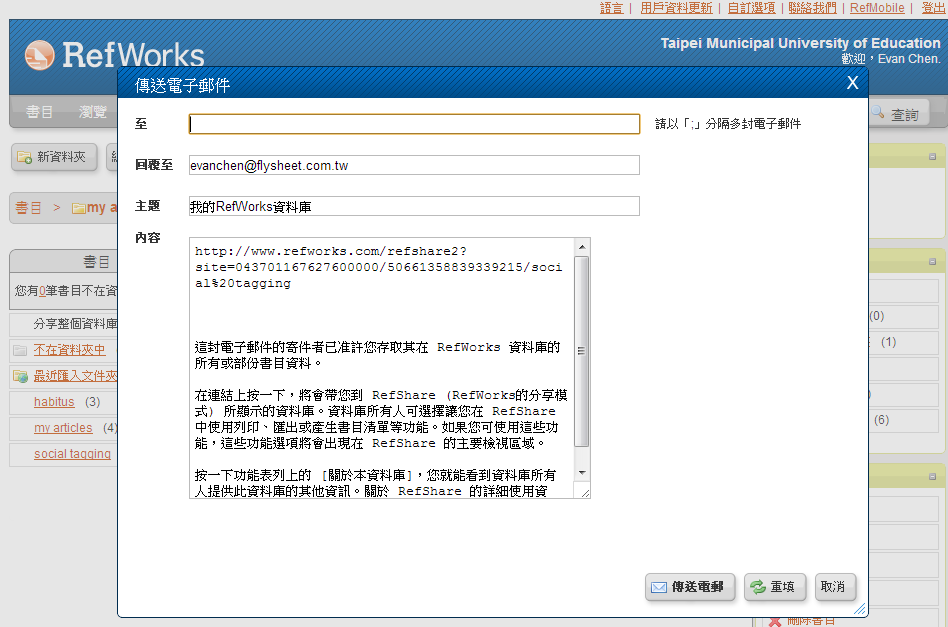 可直接將此網址分享給其它人
點此將連結貼到社群網站
點選分享的圖示後…
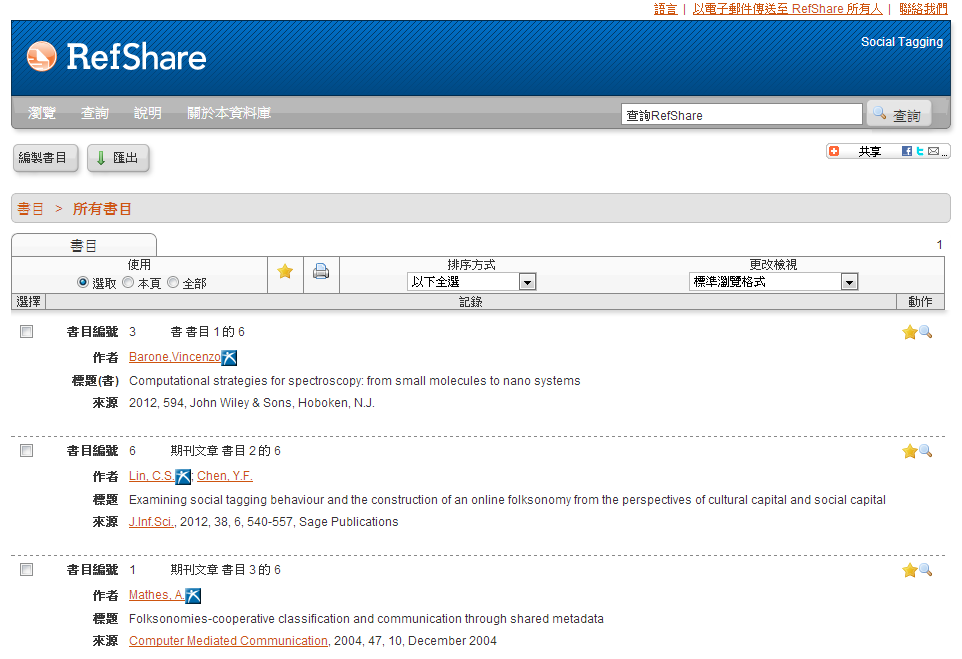 被分享對象看到的畫面
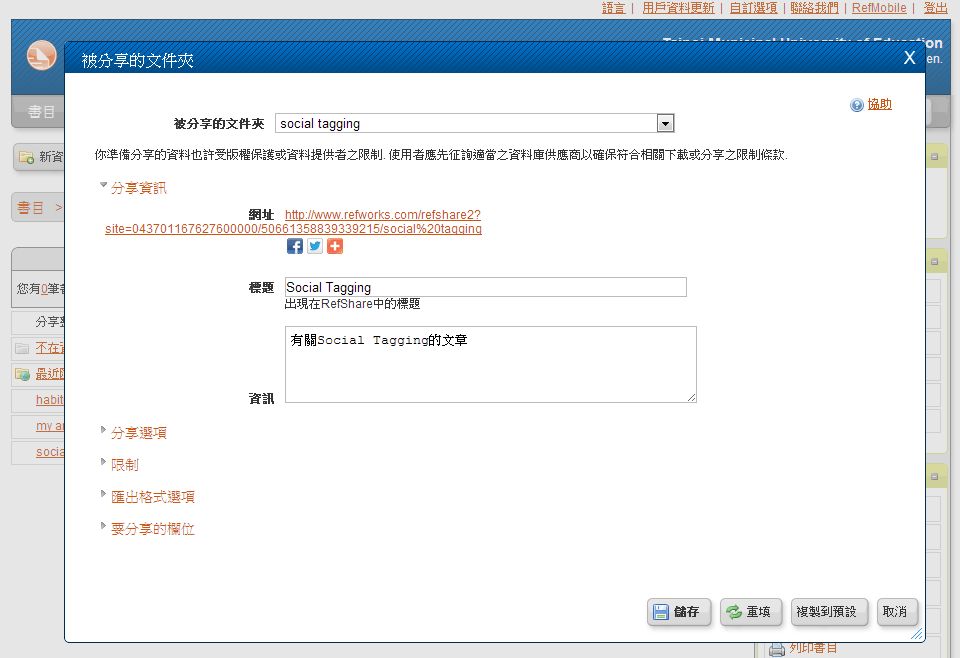 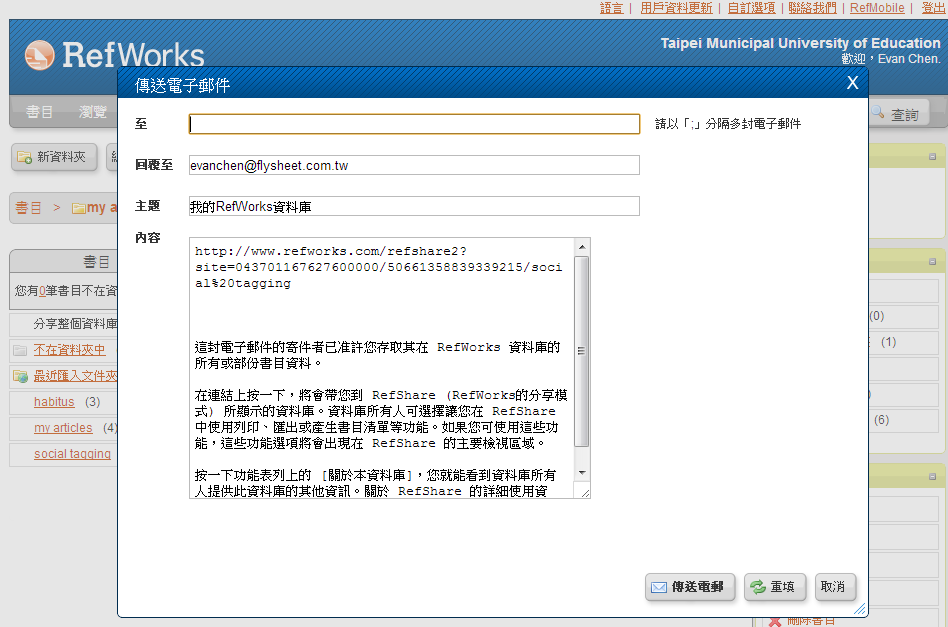 點此設定分享條件
分享時可增加條件
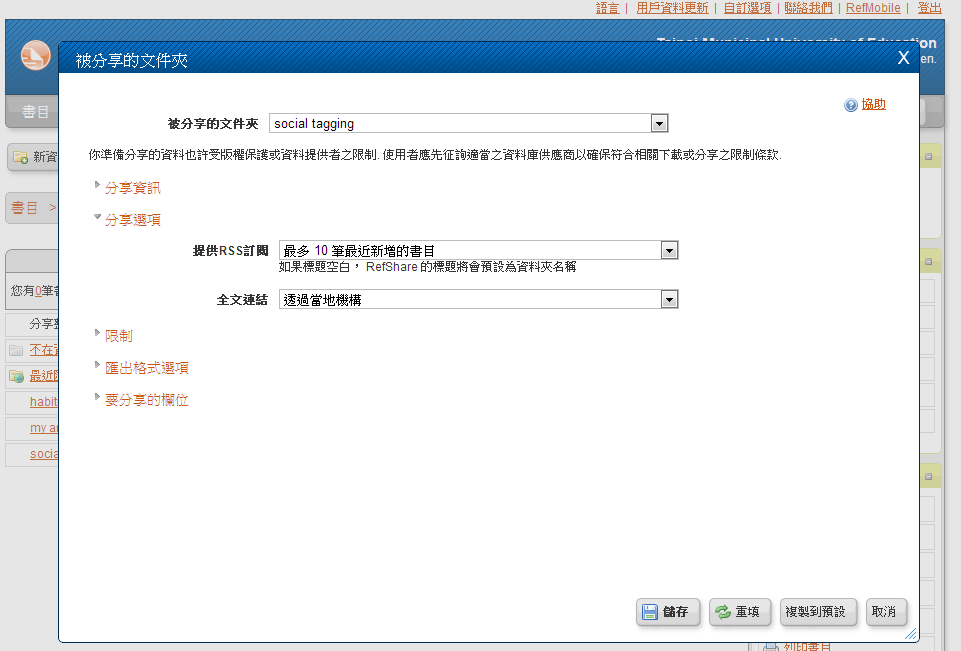 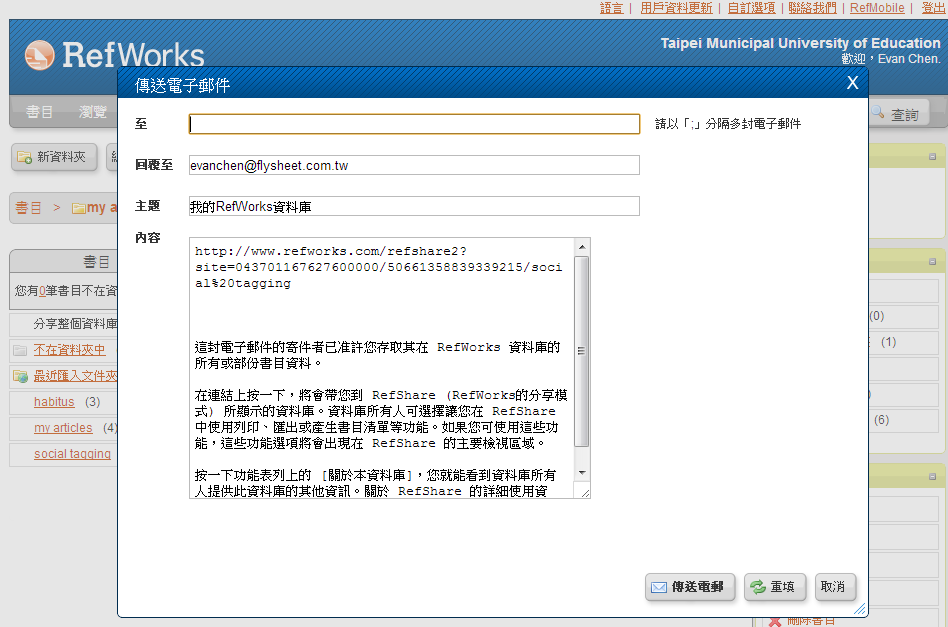 被分享的資料夾將產生RSS連結，供其它人訂閱
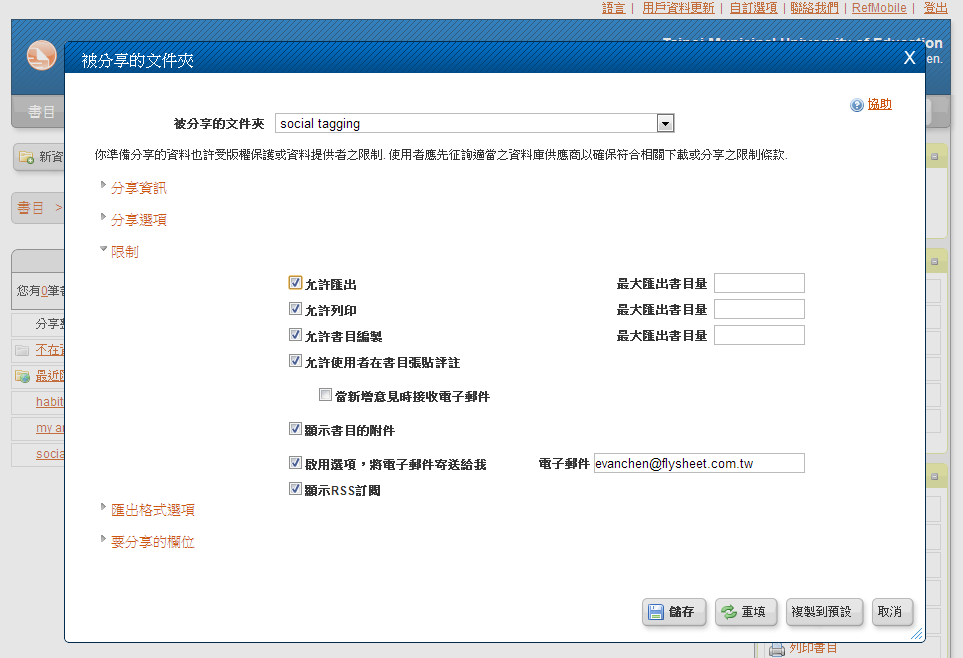 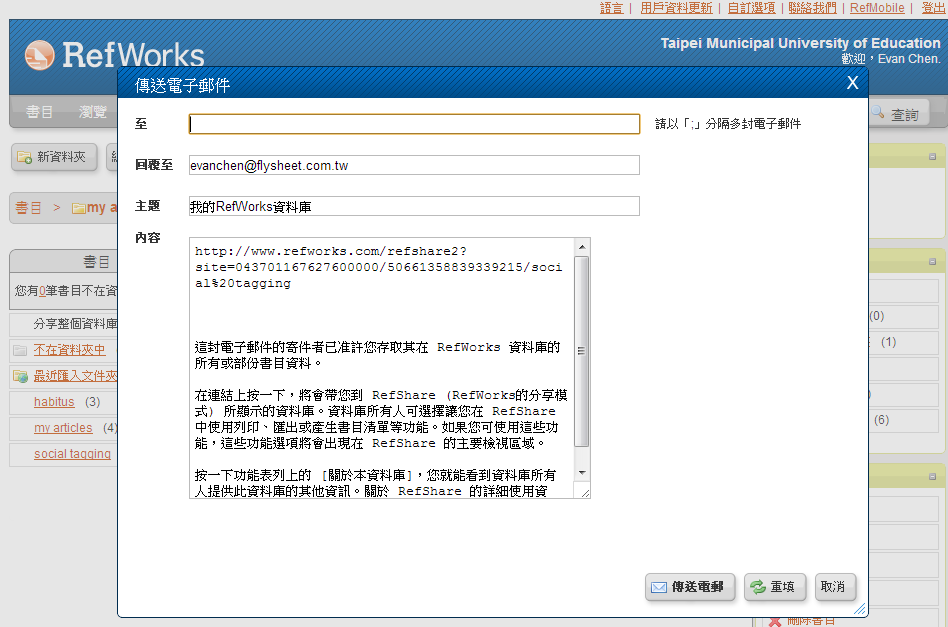 是否允許被分享的使用者…
將書目匯入自己的帳號
列印書目
製作文獻列表
針對書目發表意見
看到並下載附件
顯示自己的email連結
顯示RSS訂閱連結
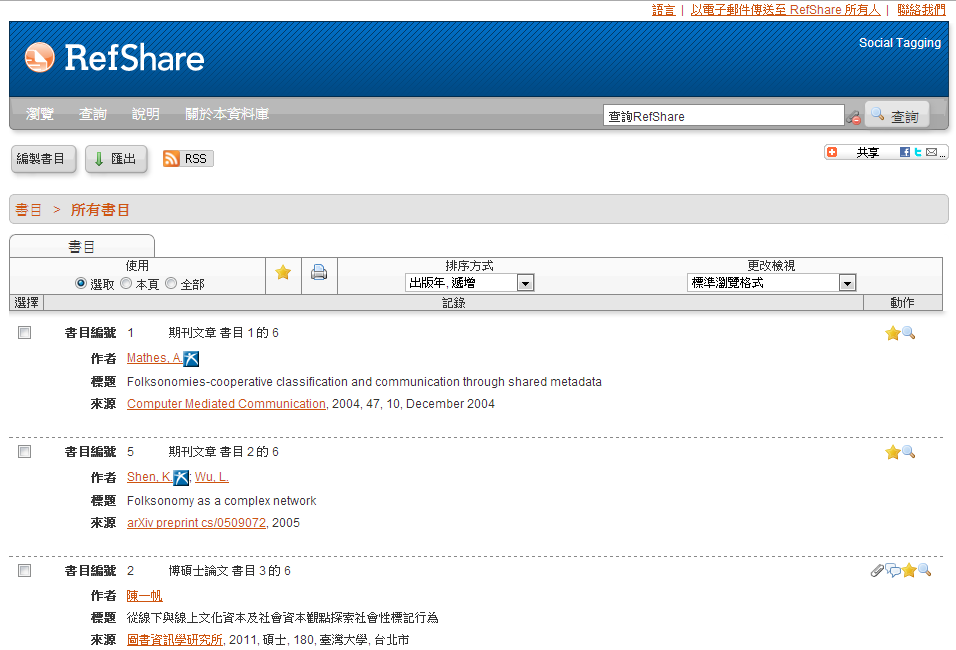 可以選擇是否公開email
可以選擇是否開啟編製、匯出、RSS的功能
可選擇是否顯示附件和意見
           代表有附件
           代表有意見
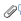 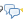 增加條件後的分享畫面
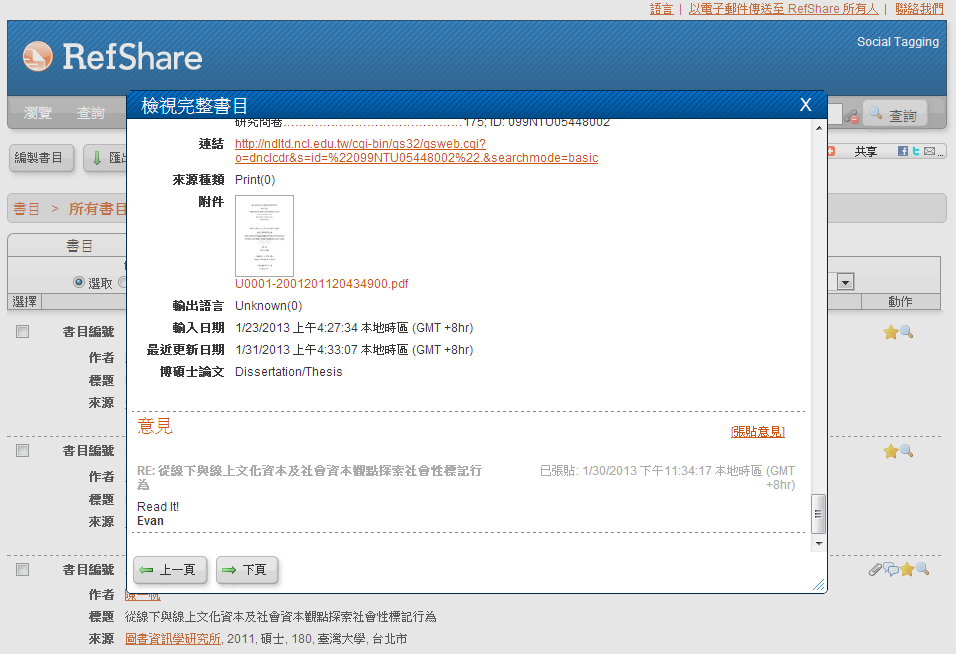 點此開啟/下載附件
對此書目的意見/評論
檢視該筆書目資料
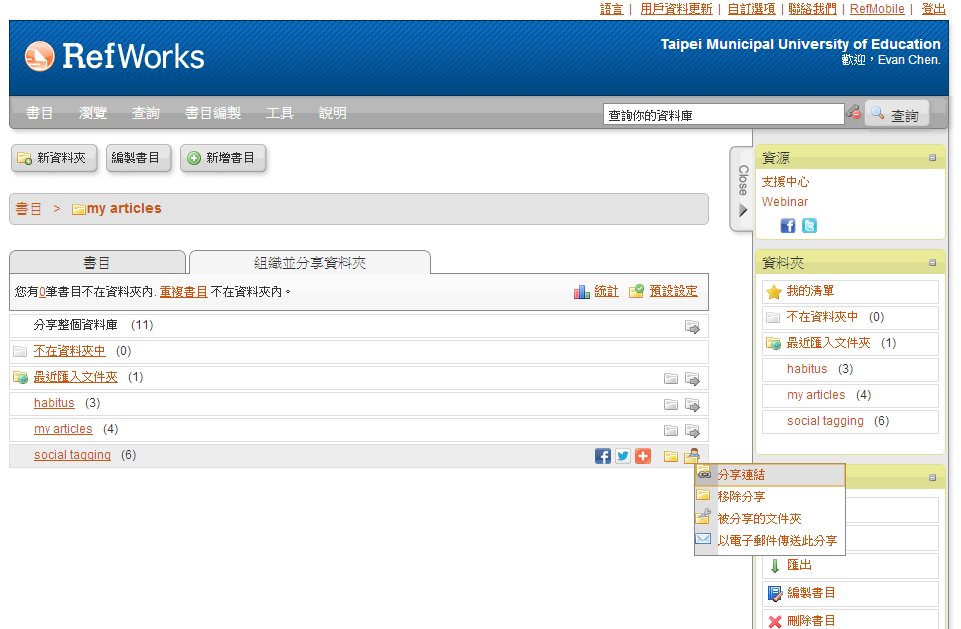 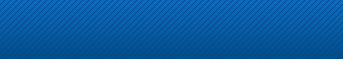 滑鼠移至圖示上，顯示四個分享選項
1.分享連結：進入分享書目頁面
2.移除分享
3.被分享的文件夾：編輯分享選項
4.以電子郵件傳送此分享
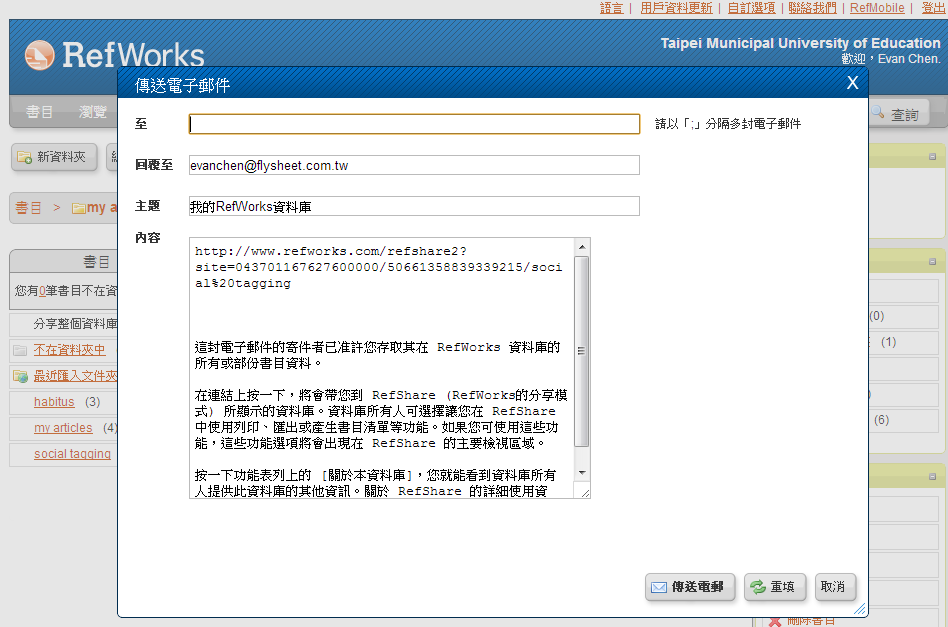 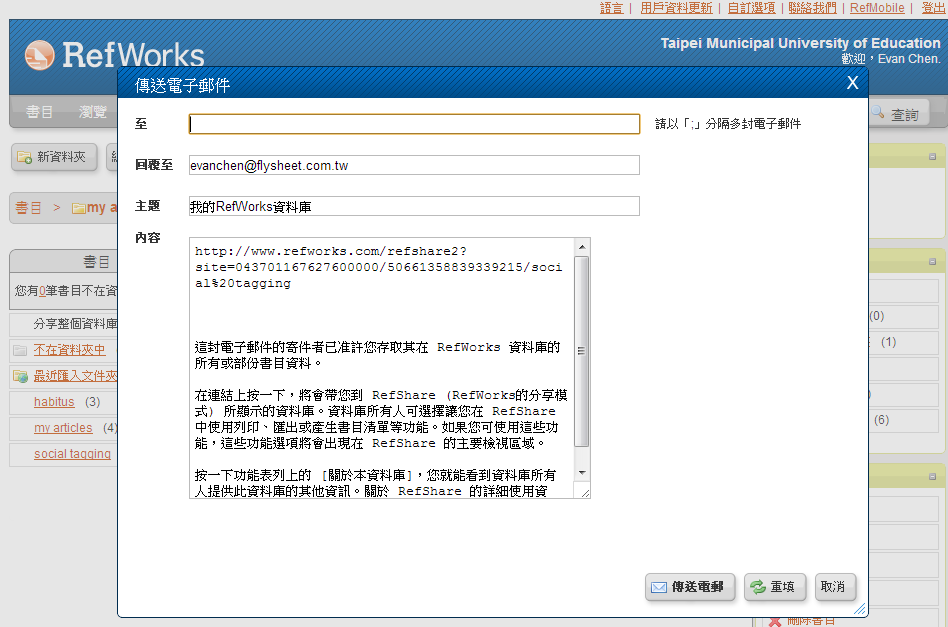 將分享的連結寄送給指定對象
點選以電子郵件分享
相關資源
FaceBook粉絲團：最新消息/功能更新
http://www.facebook.com/RefWorks.Taiwan
影音教學檔：
https://www.youtube.com/user/RefWorksTaiwan
台灣獨家代理：飛資得
連絡電話：
02-26589298
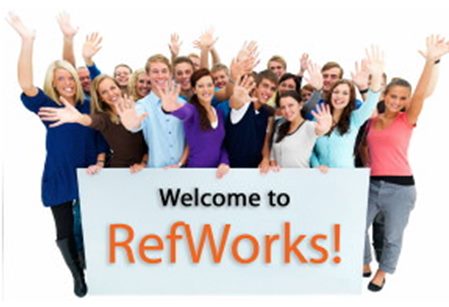 謝謝聆聽，敬請指教
RefWorks操作練習
書目分享
在一筆書目中附加檔案
將書目所在的資料夾分享給同學
在同學分享的書目中留言，並下載附檔
WNC
插入含兩篇書目的正文引證
插入腳註
產出參考文獻列表
補充資料
刪除重複的書目
將EndNote書目匯入RefWorks
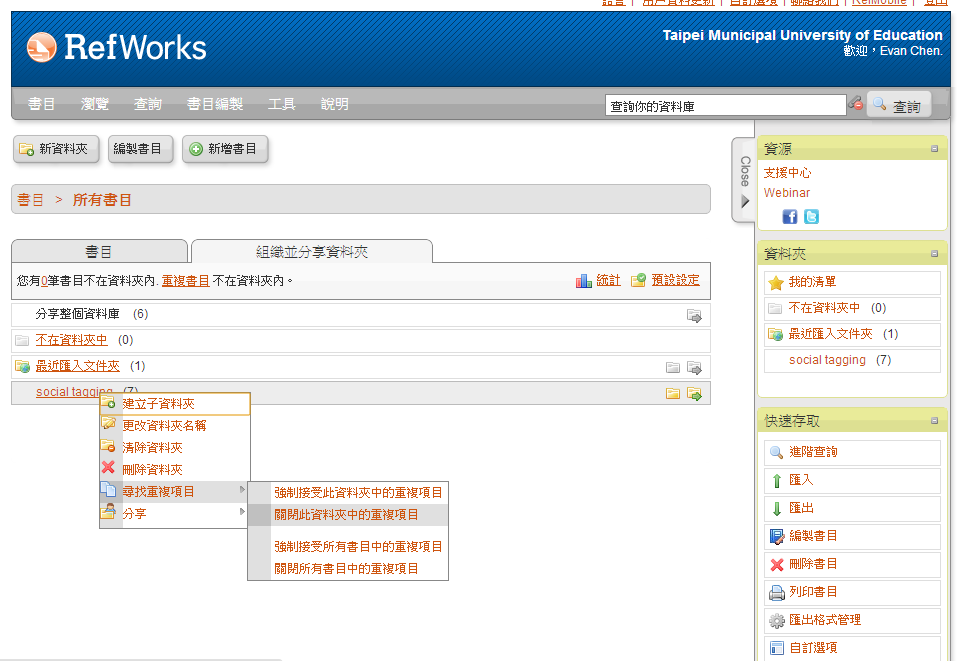 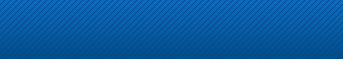 1
2. 在文件夾上按滑鼠右鍵
4. 選擇關閉所有書目中的重複項目
刪除重複的書目
3. 選擇尋找重複書目
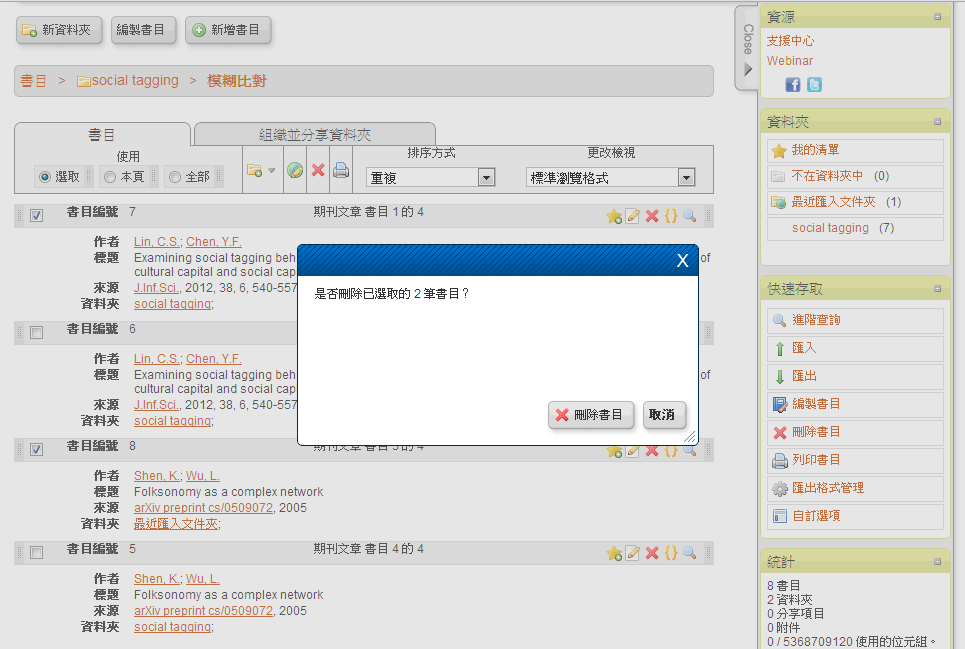 2.按刪除
1.重複的書目被標註起來了
3
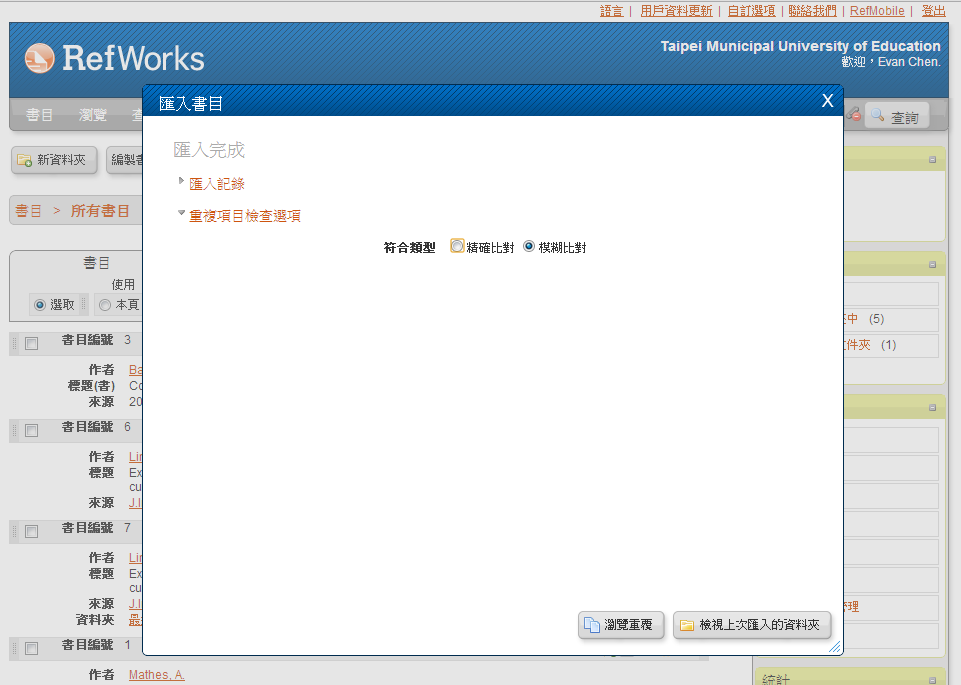 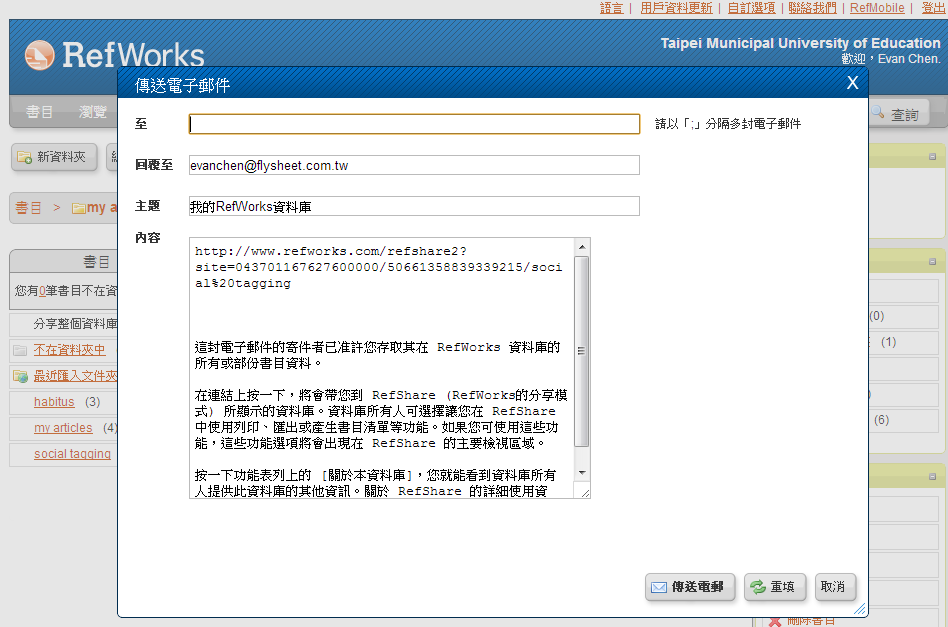 匯入書目時，便可先檢查是否有重複。刪除的步驟同前。